Поселок Золотая гора
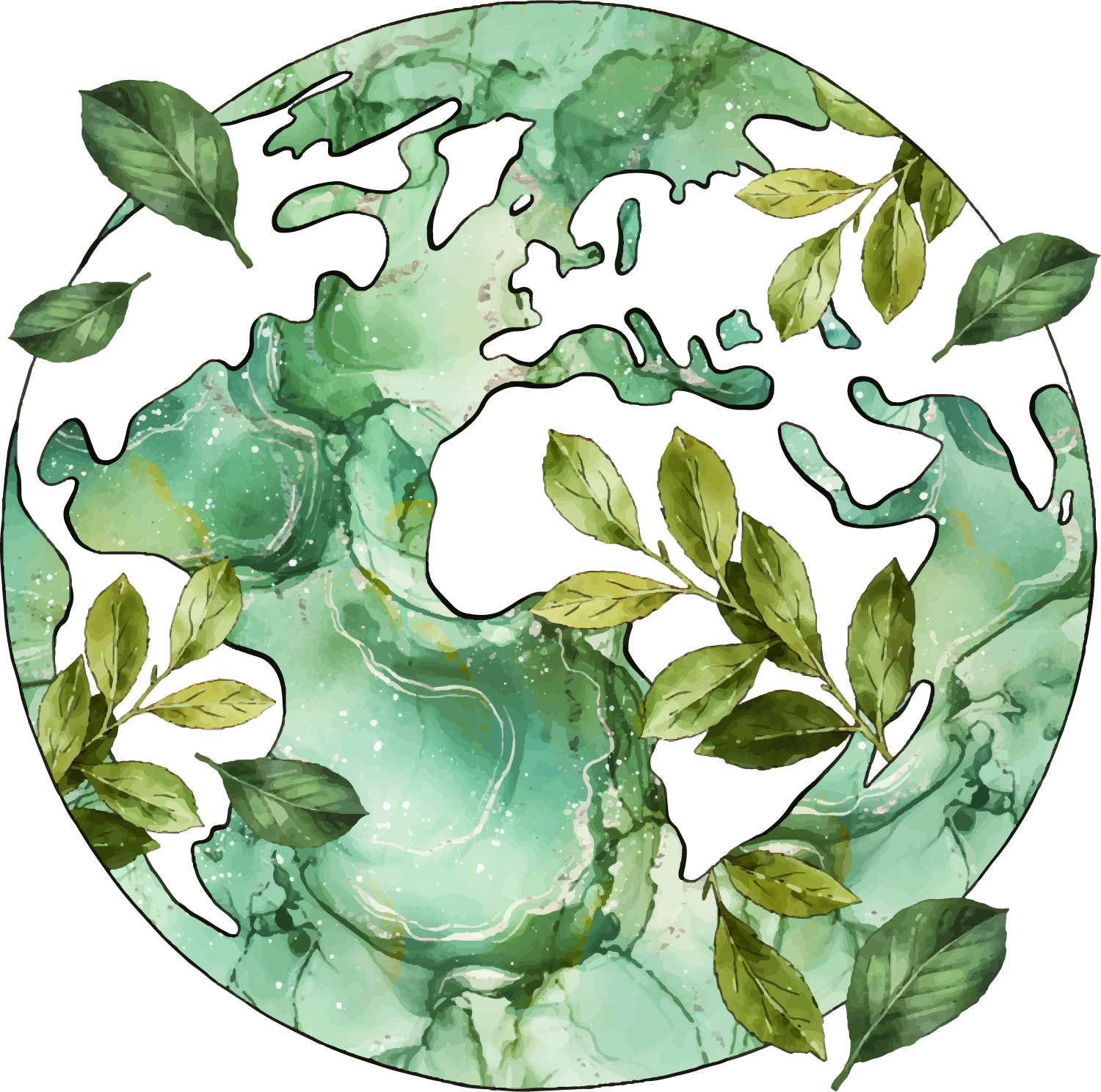 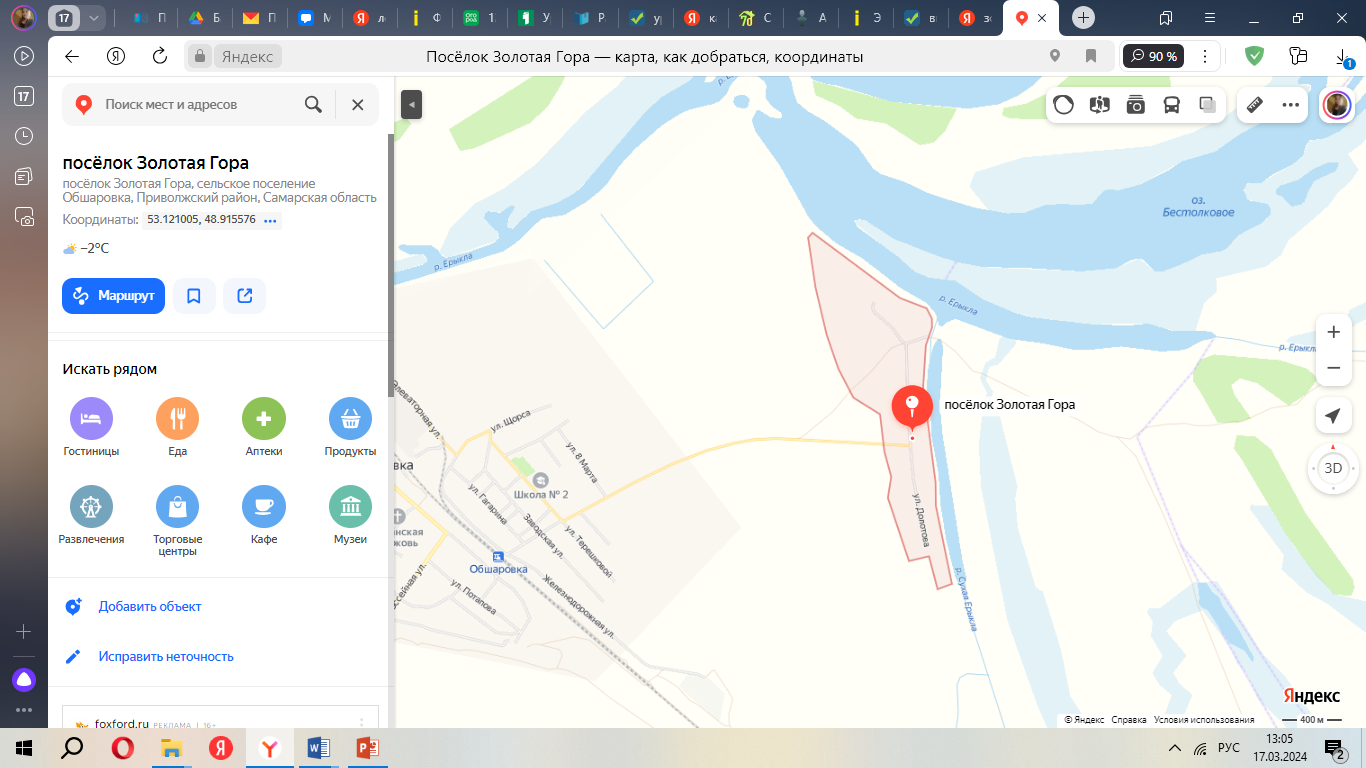 Аптека под ногами
Багапова Полина Дмитриевна – учитель биологии
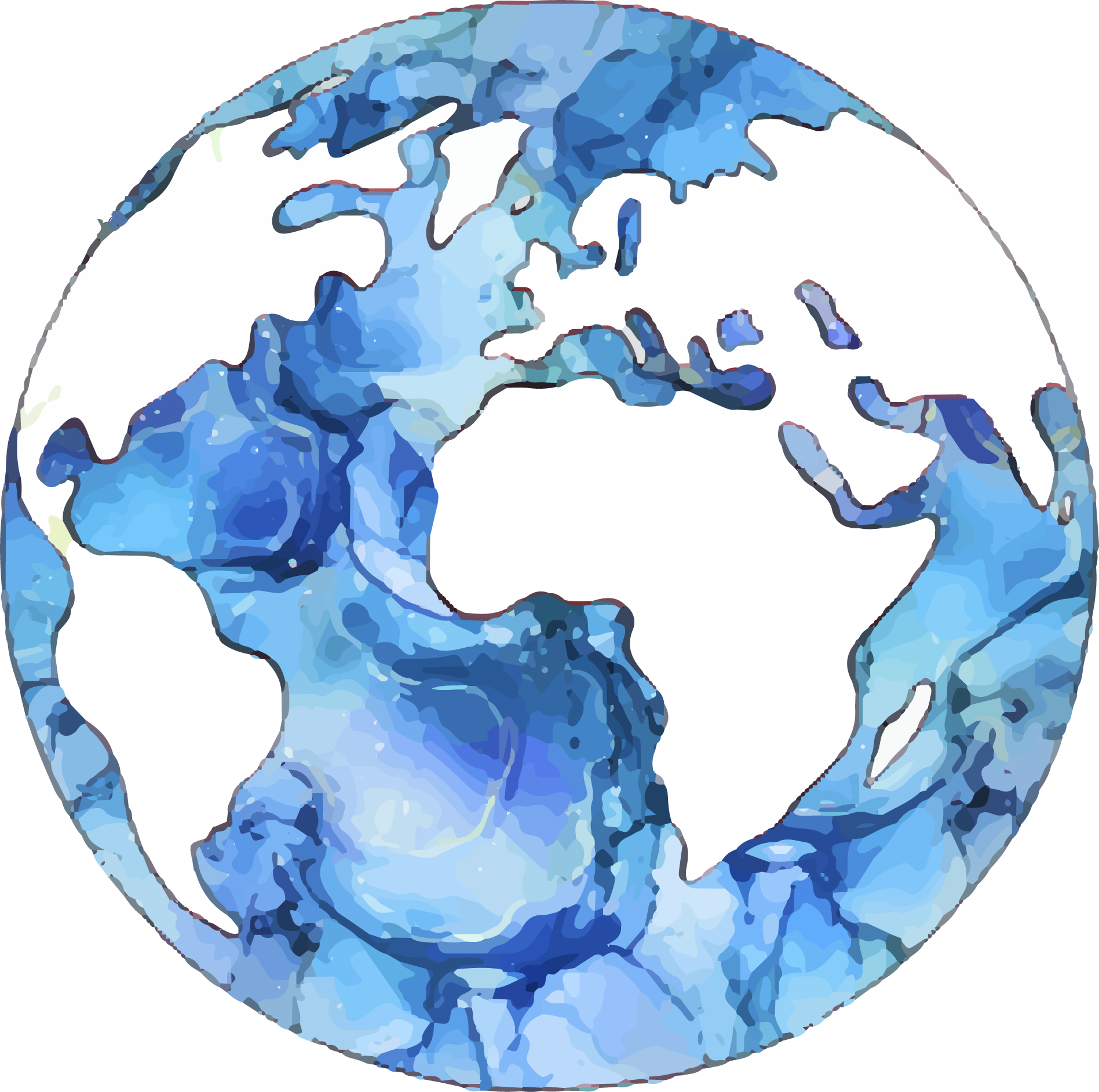 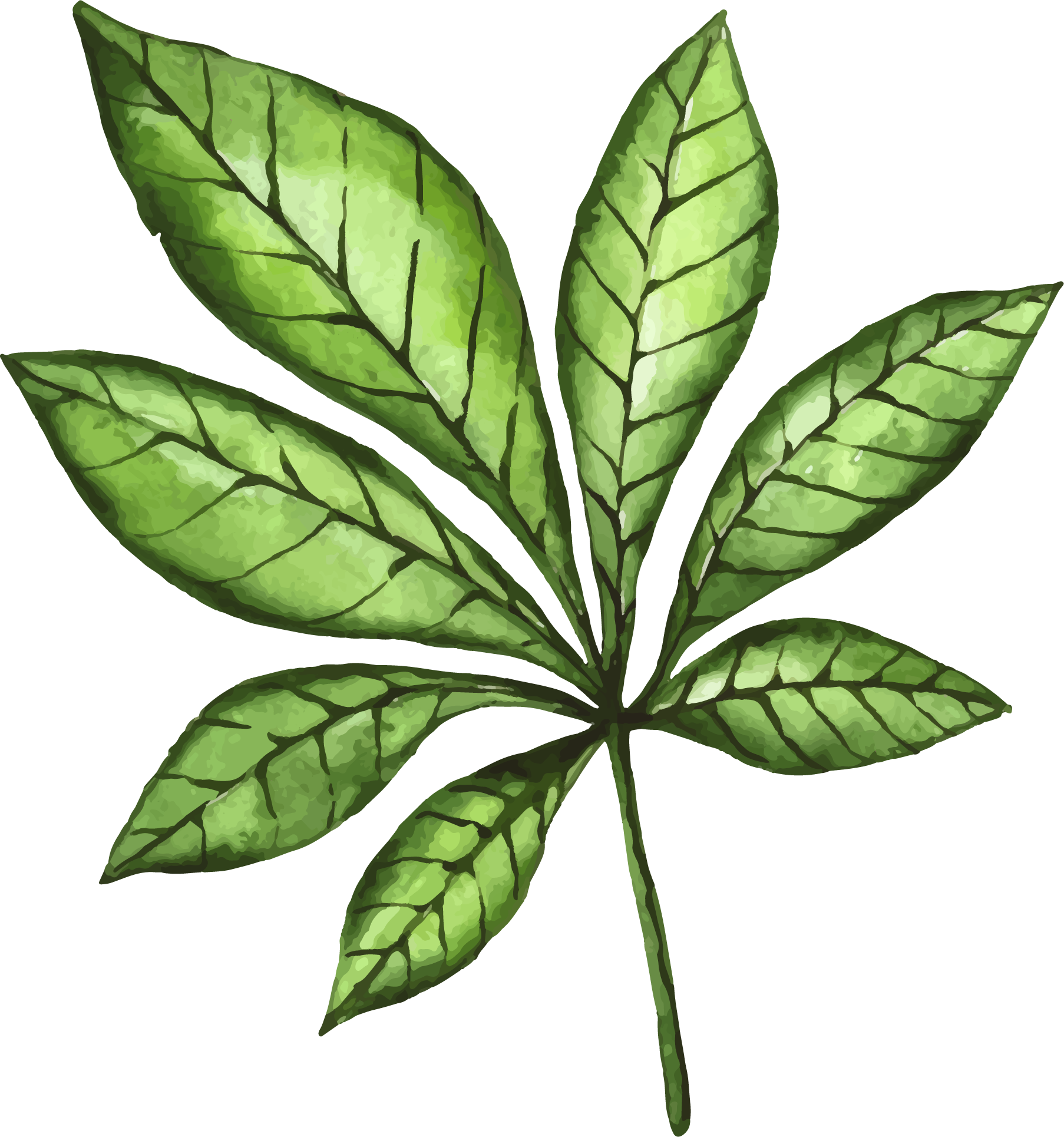 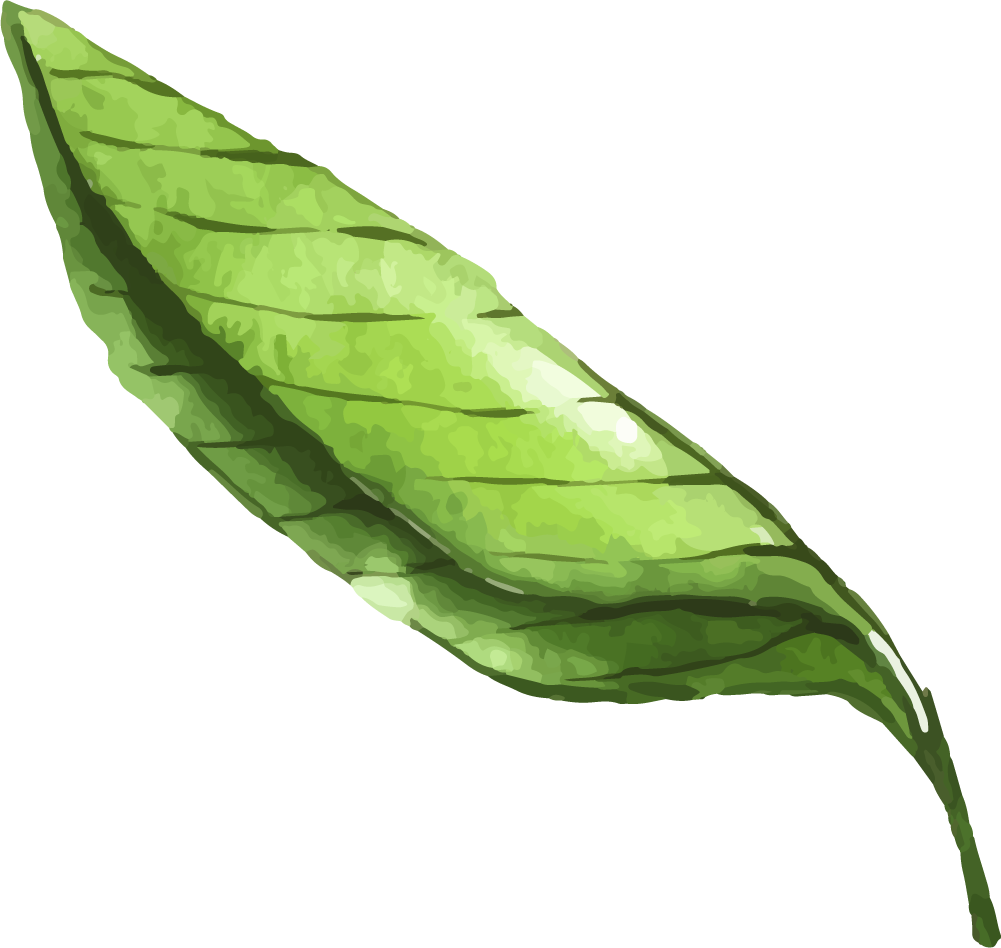 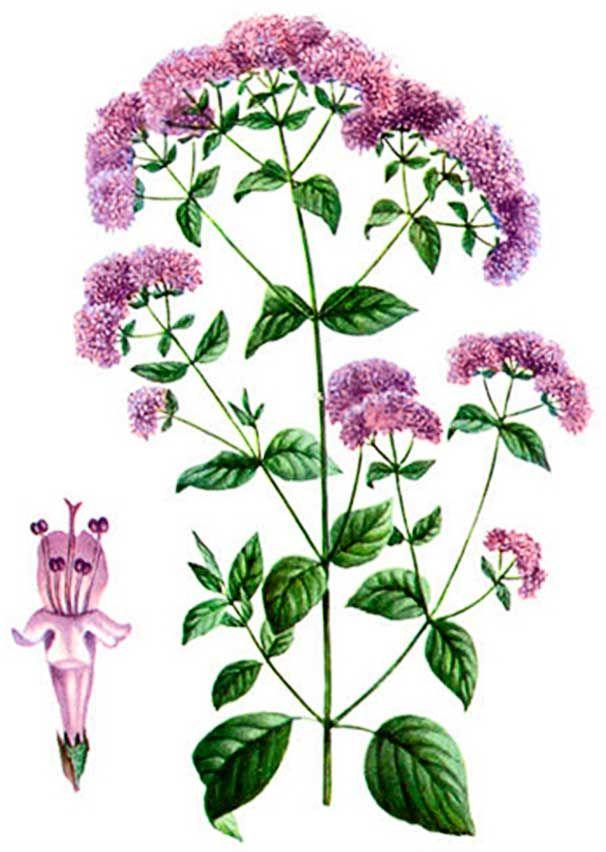 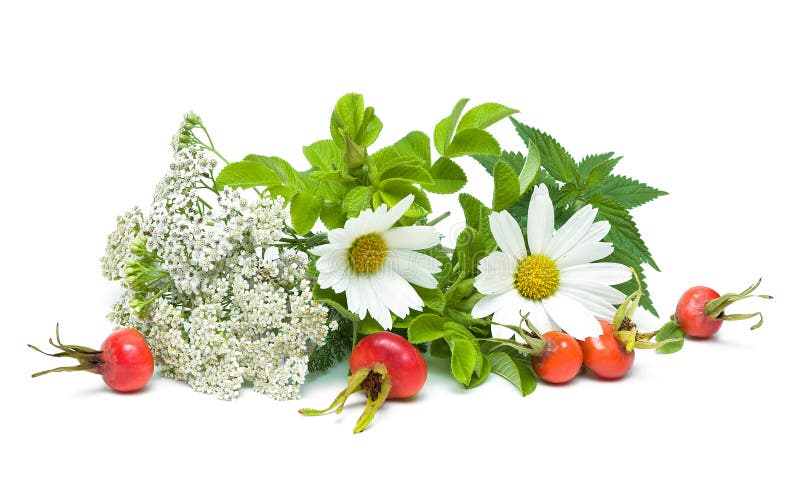 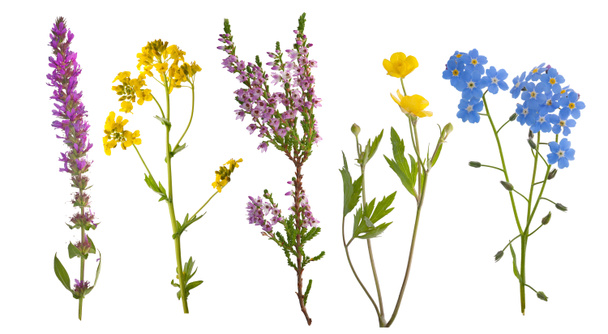 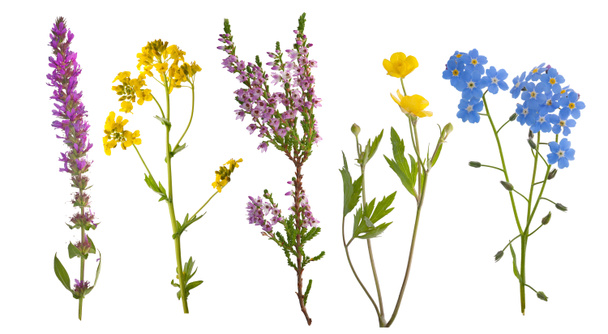 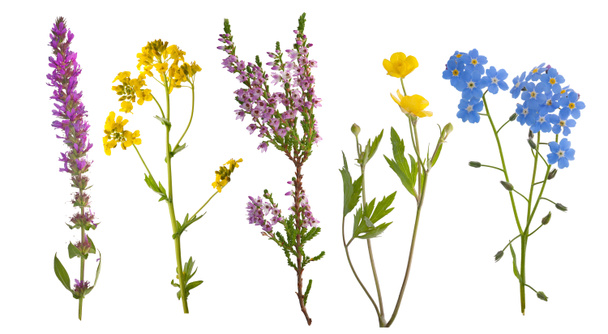 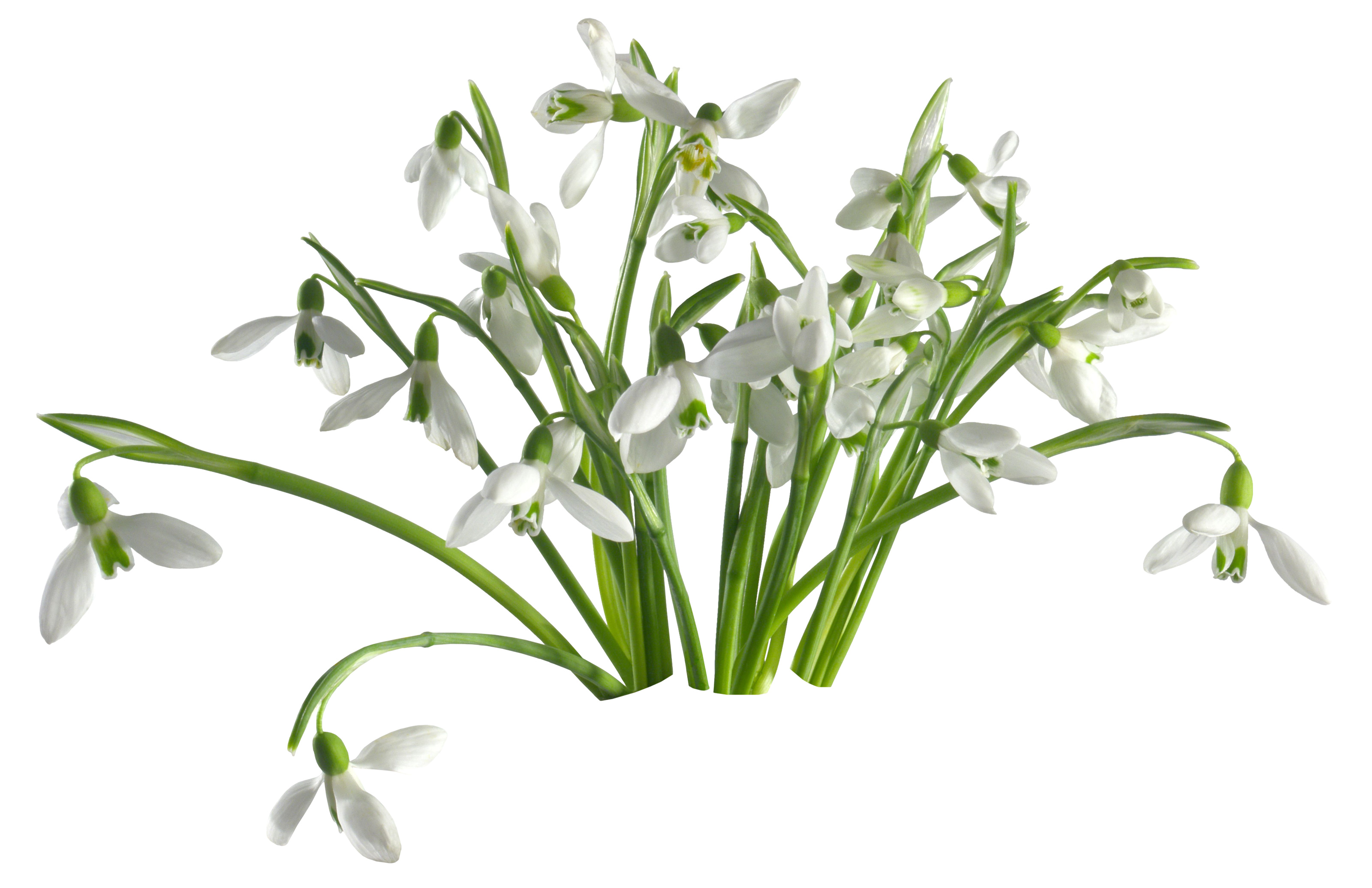 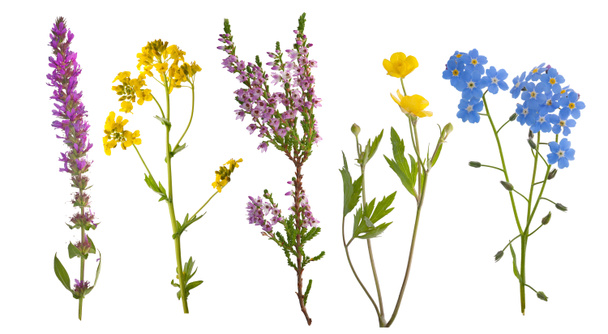 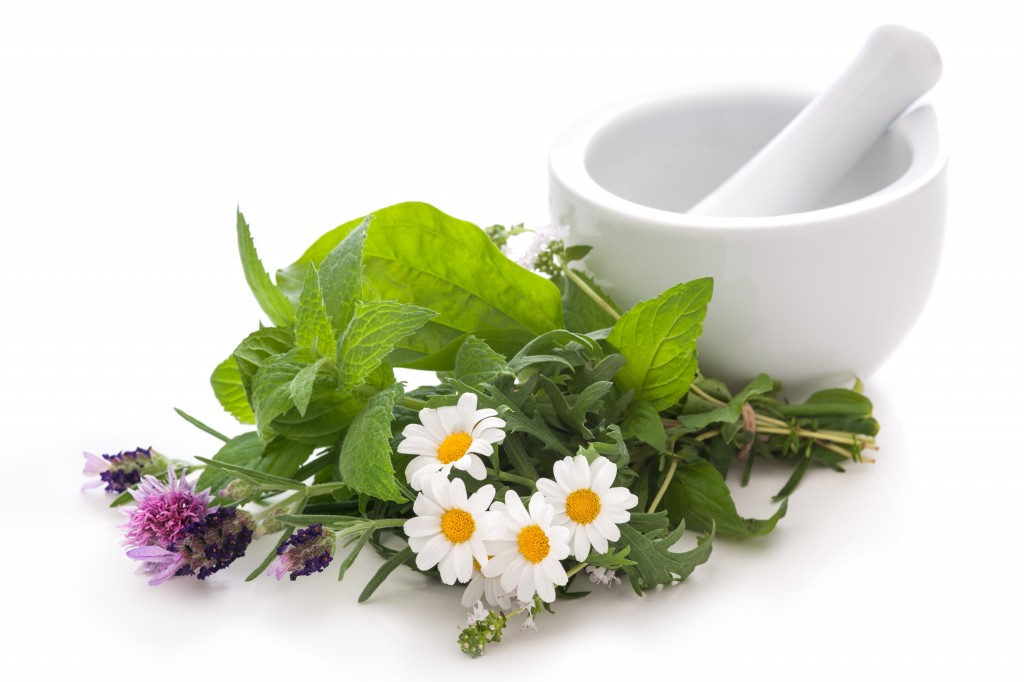 – Подумайте, а какую особенность зеленых растений использует человек в лечебных целях?
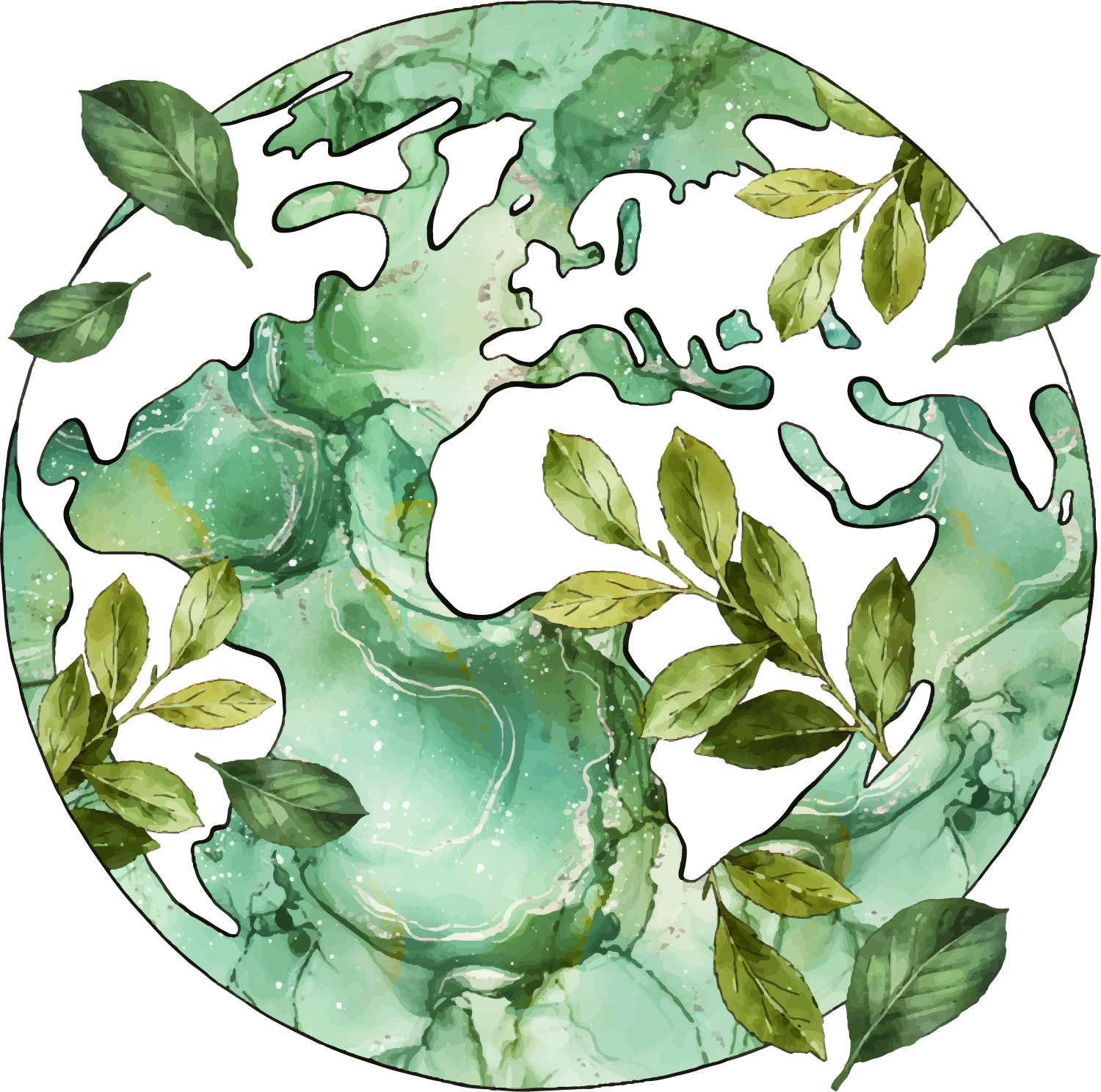 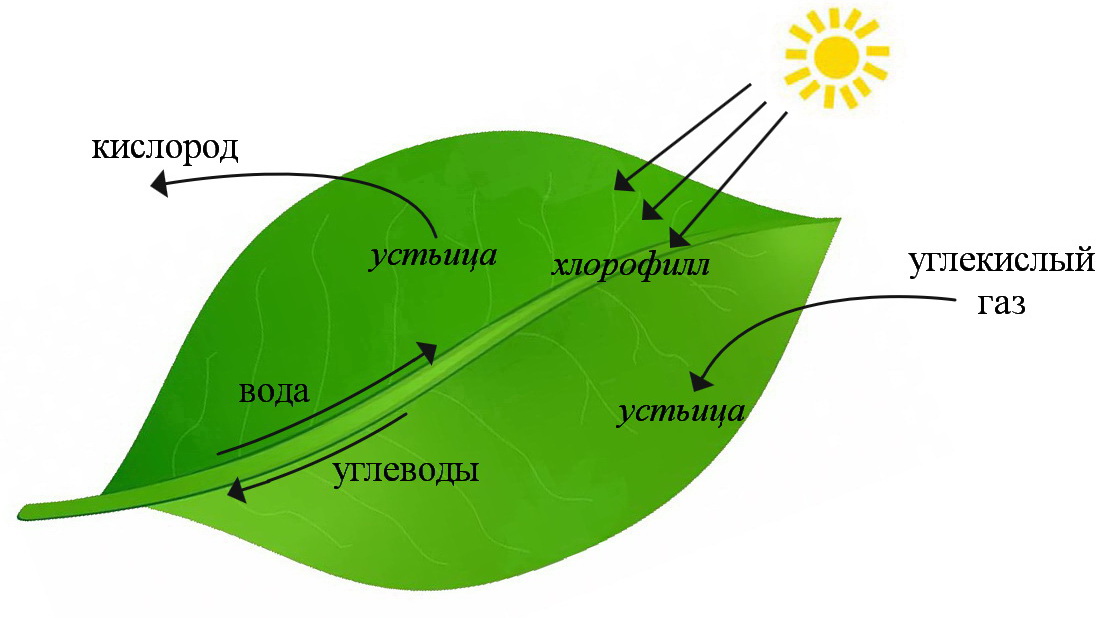 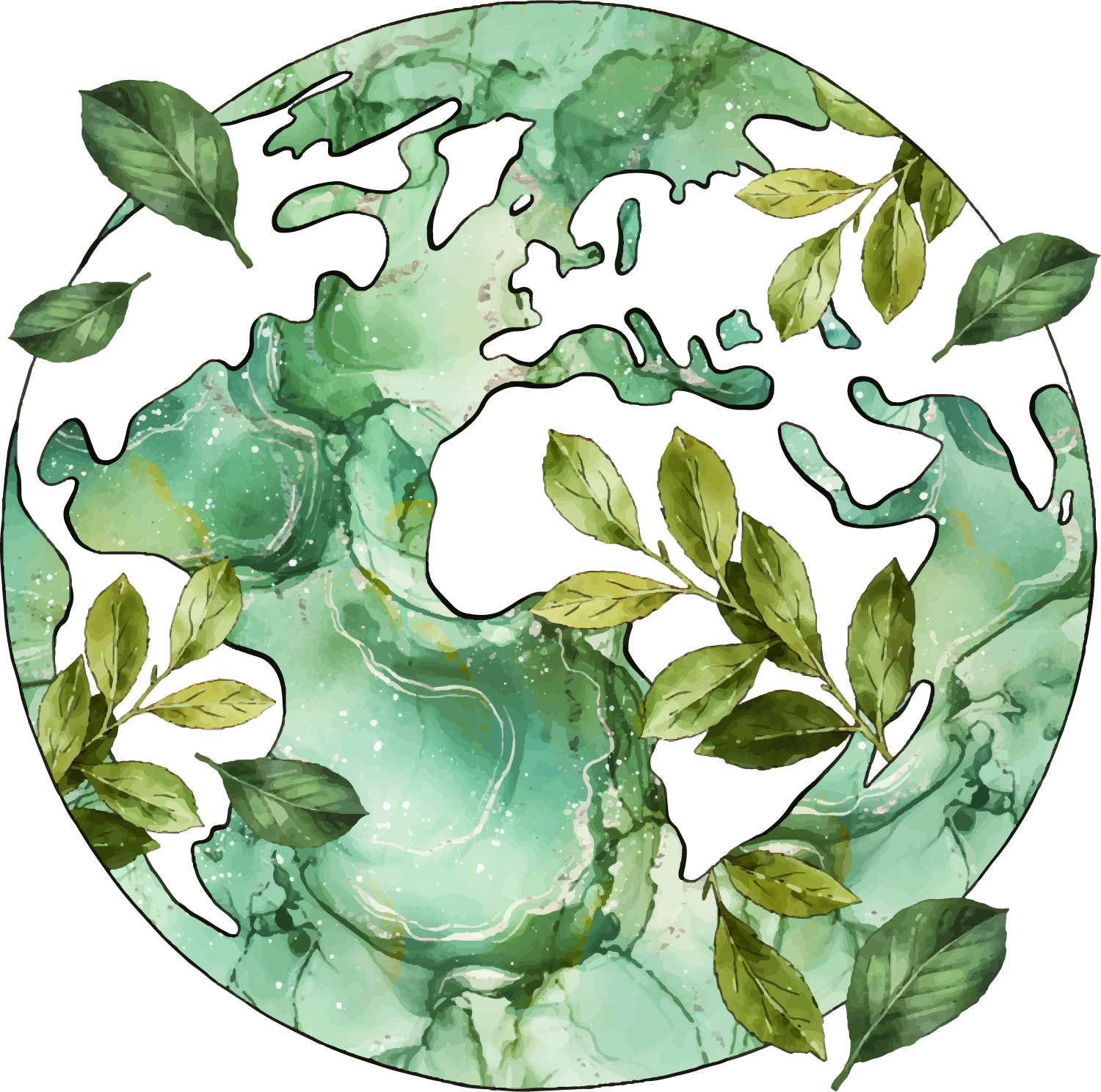 – Какие условия необходимы для процесса фотосинтеза?
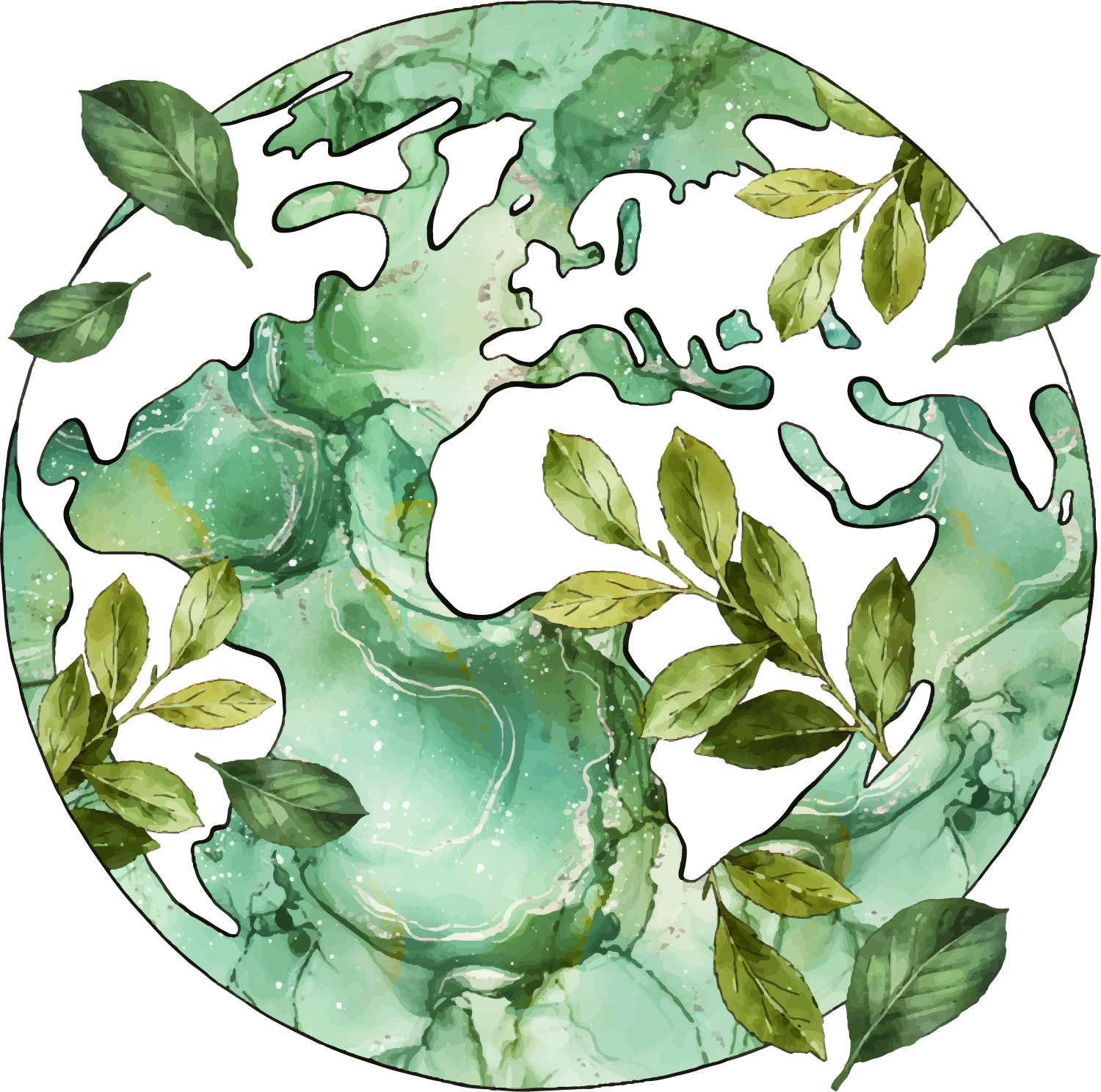 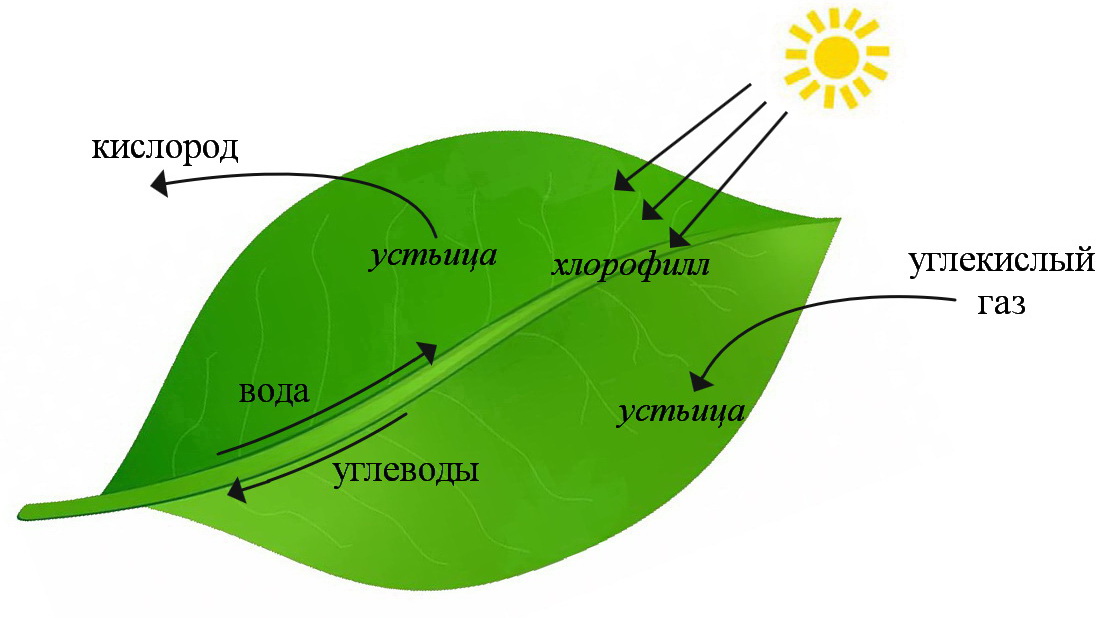 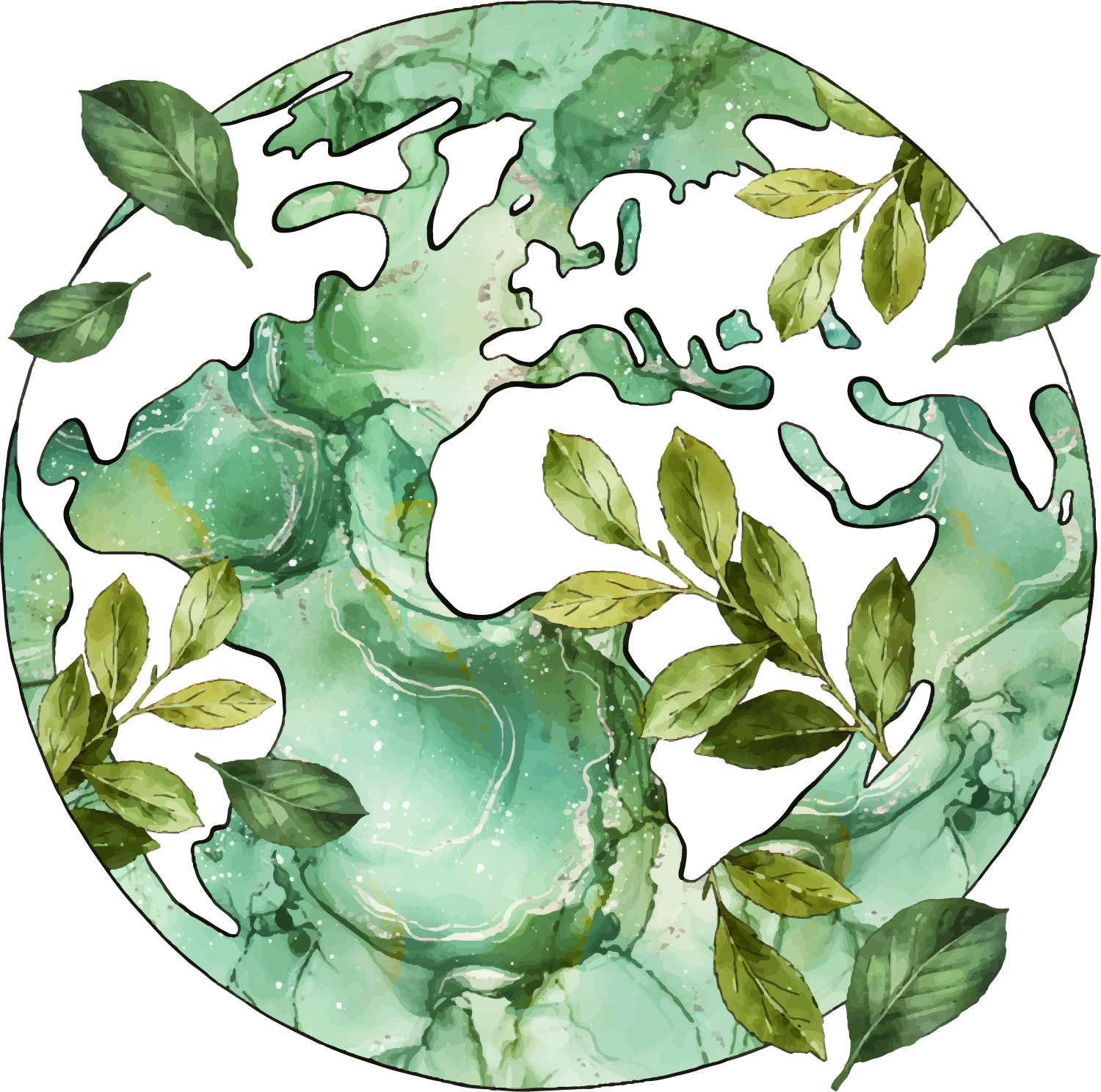 – А может ли фотосинтез протекать в подземных органах растений? Почему?
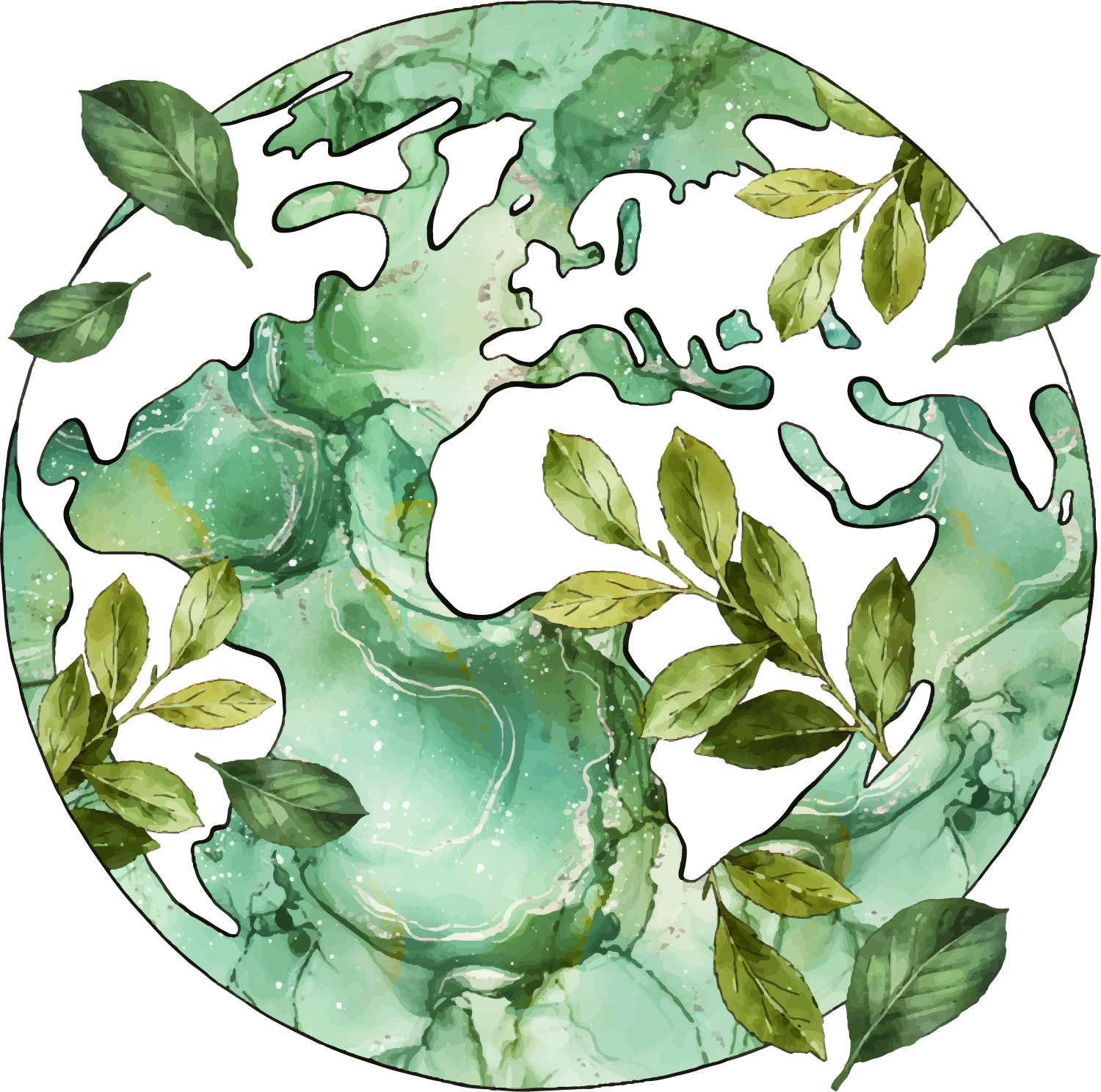 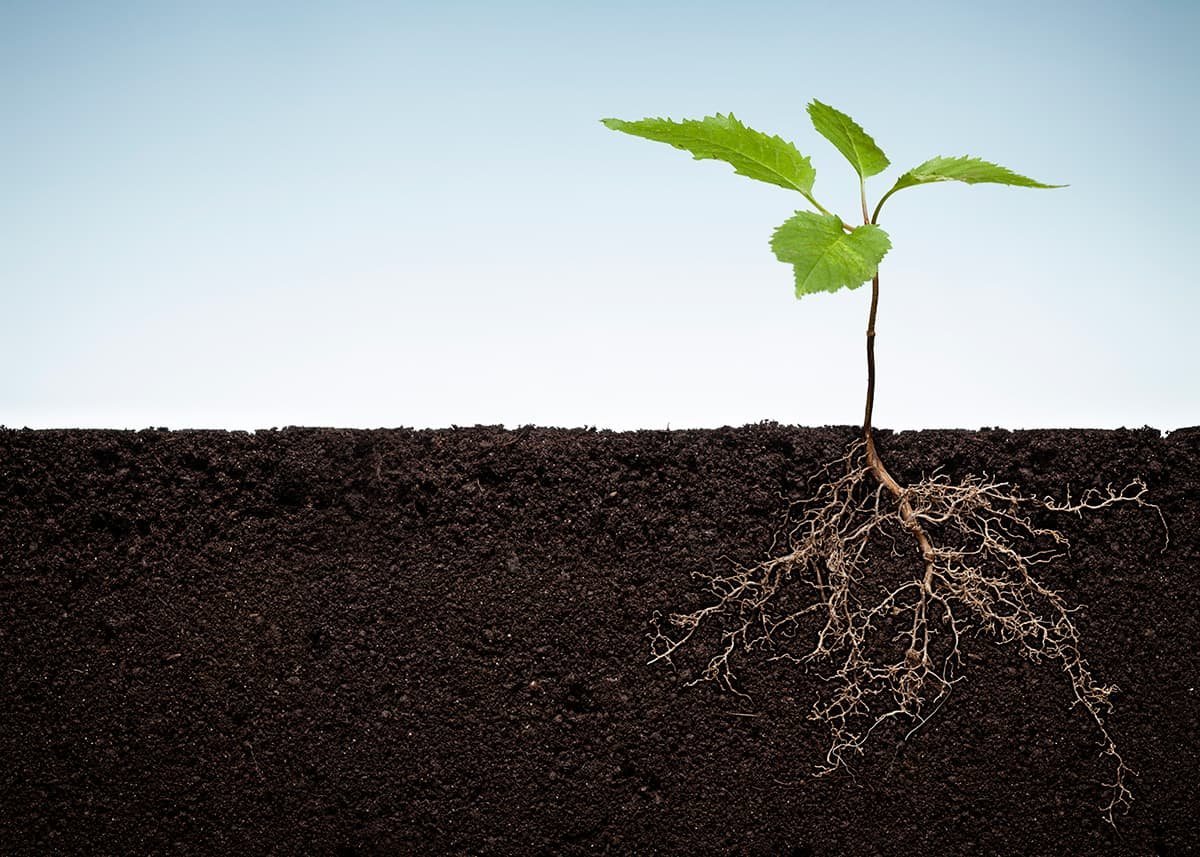 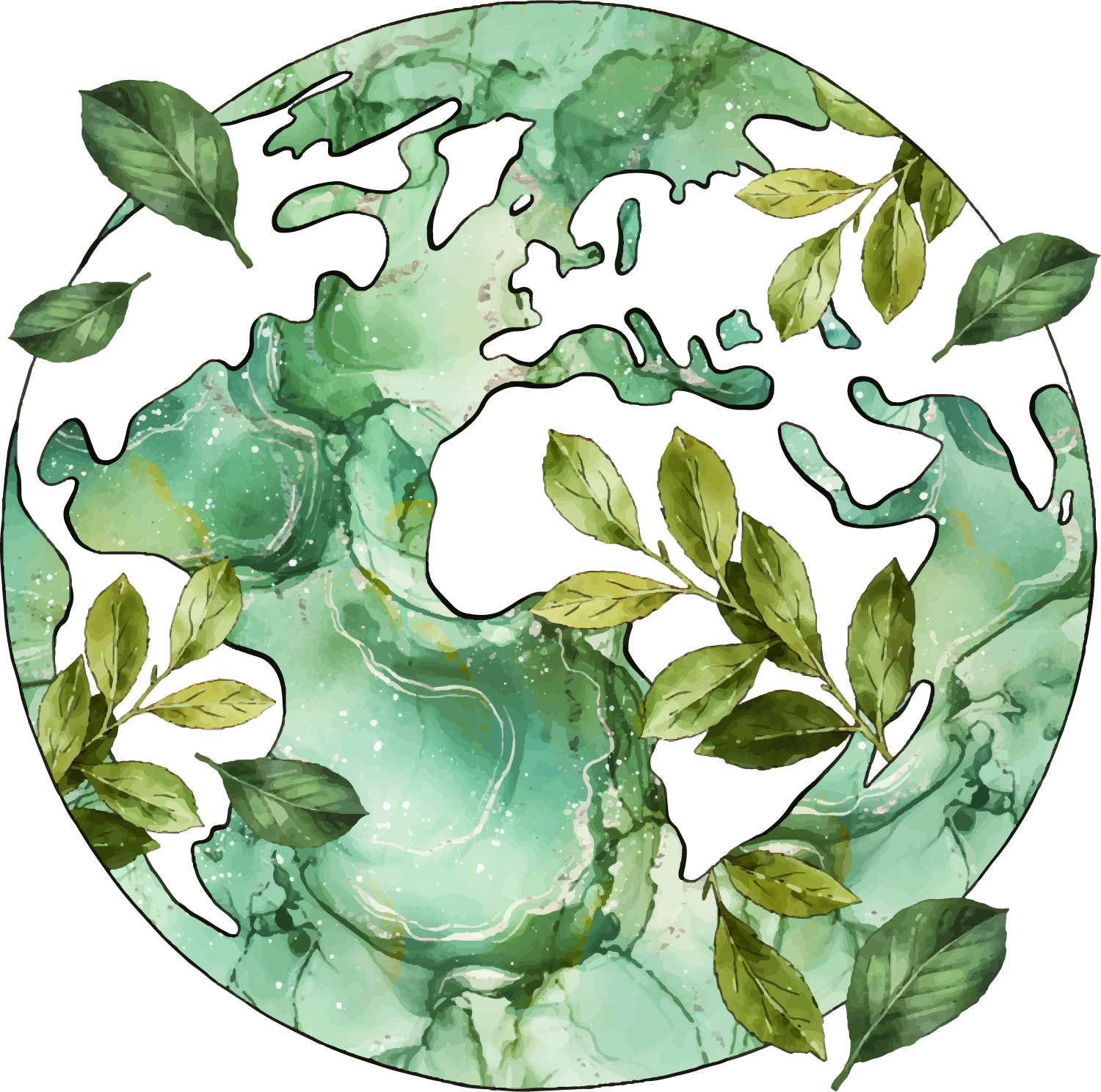 Лекарственные растения
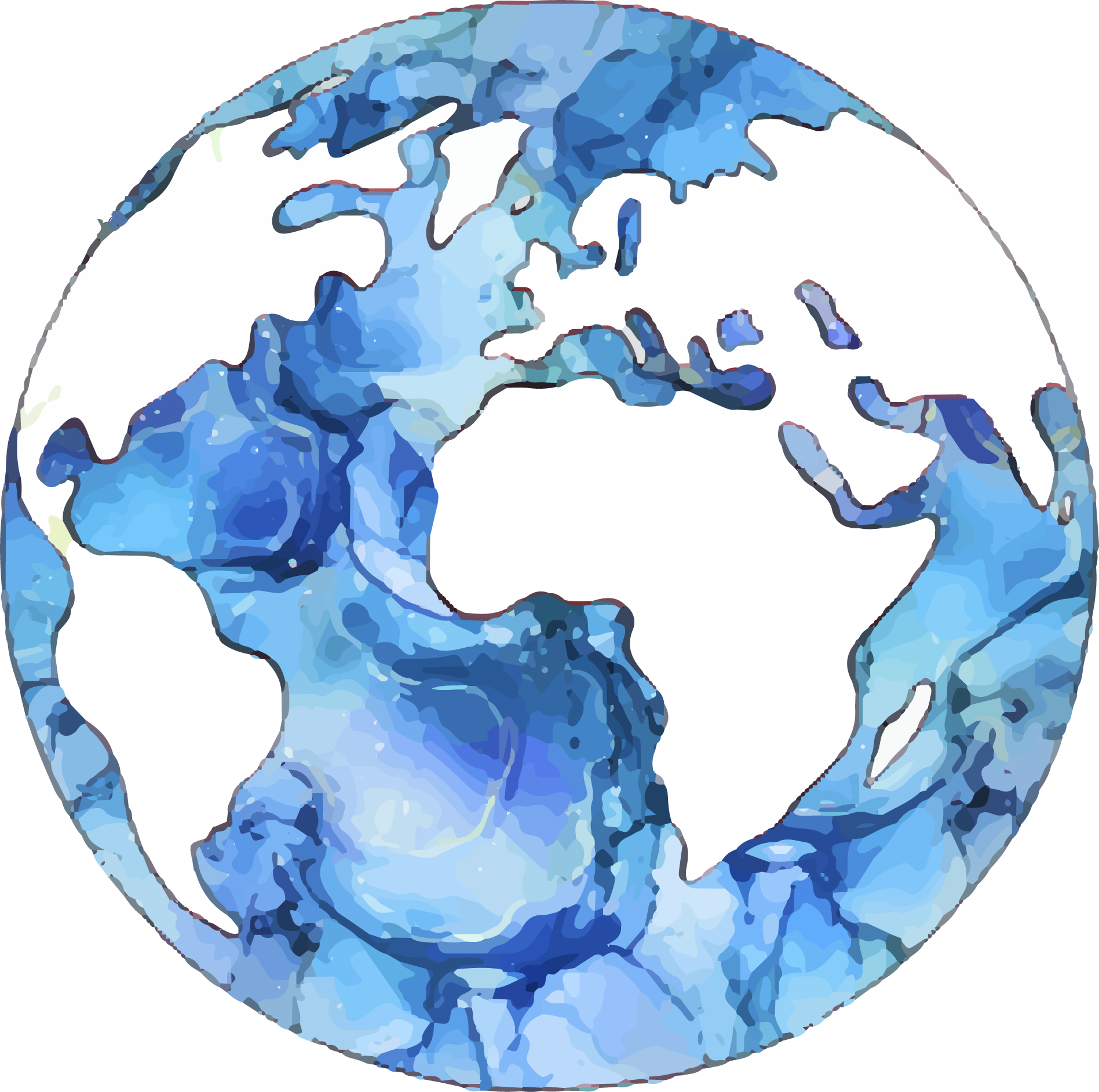 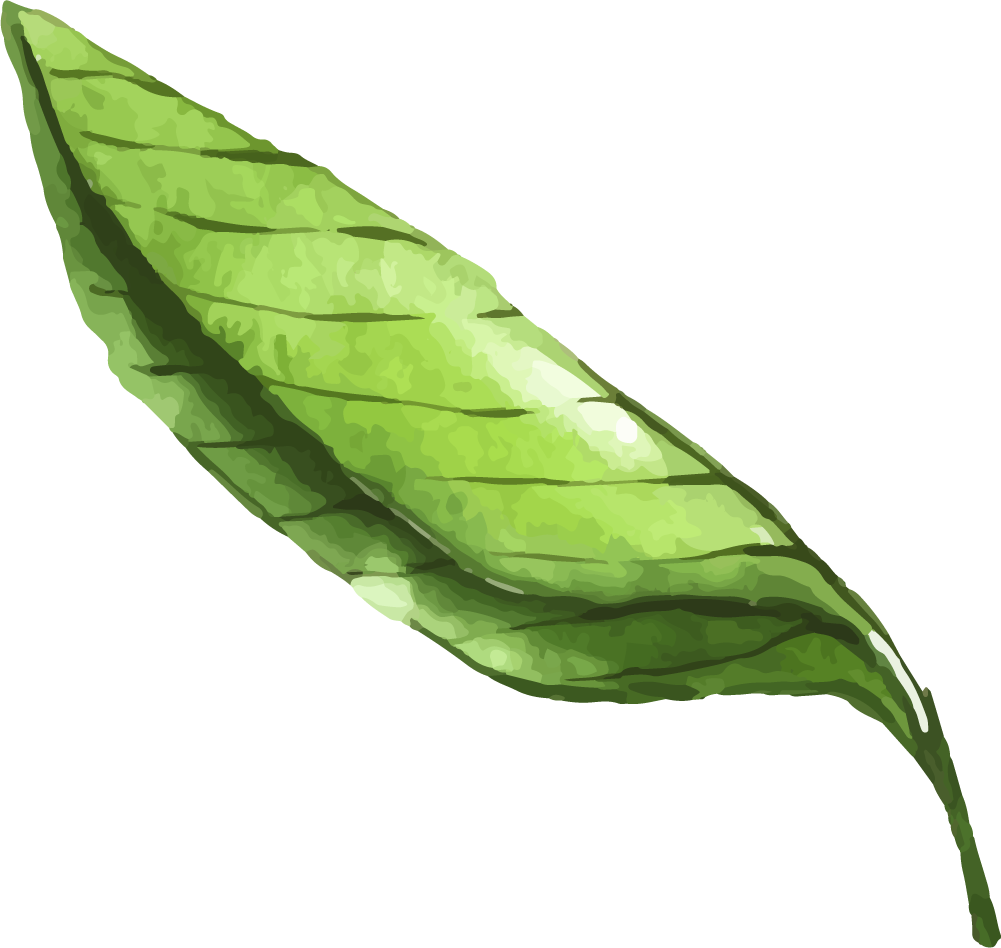 Как человек узнал, о лекарственных свойствах растений?
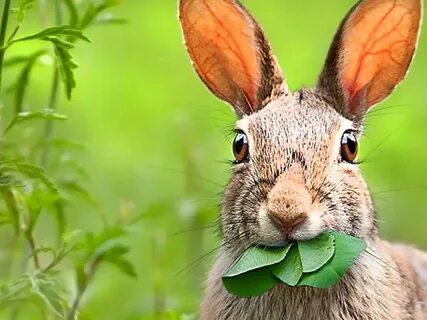 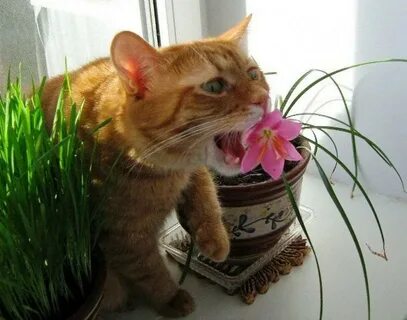 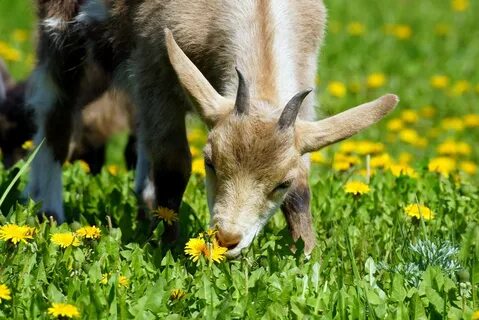 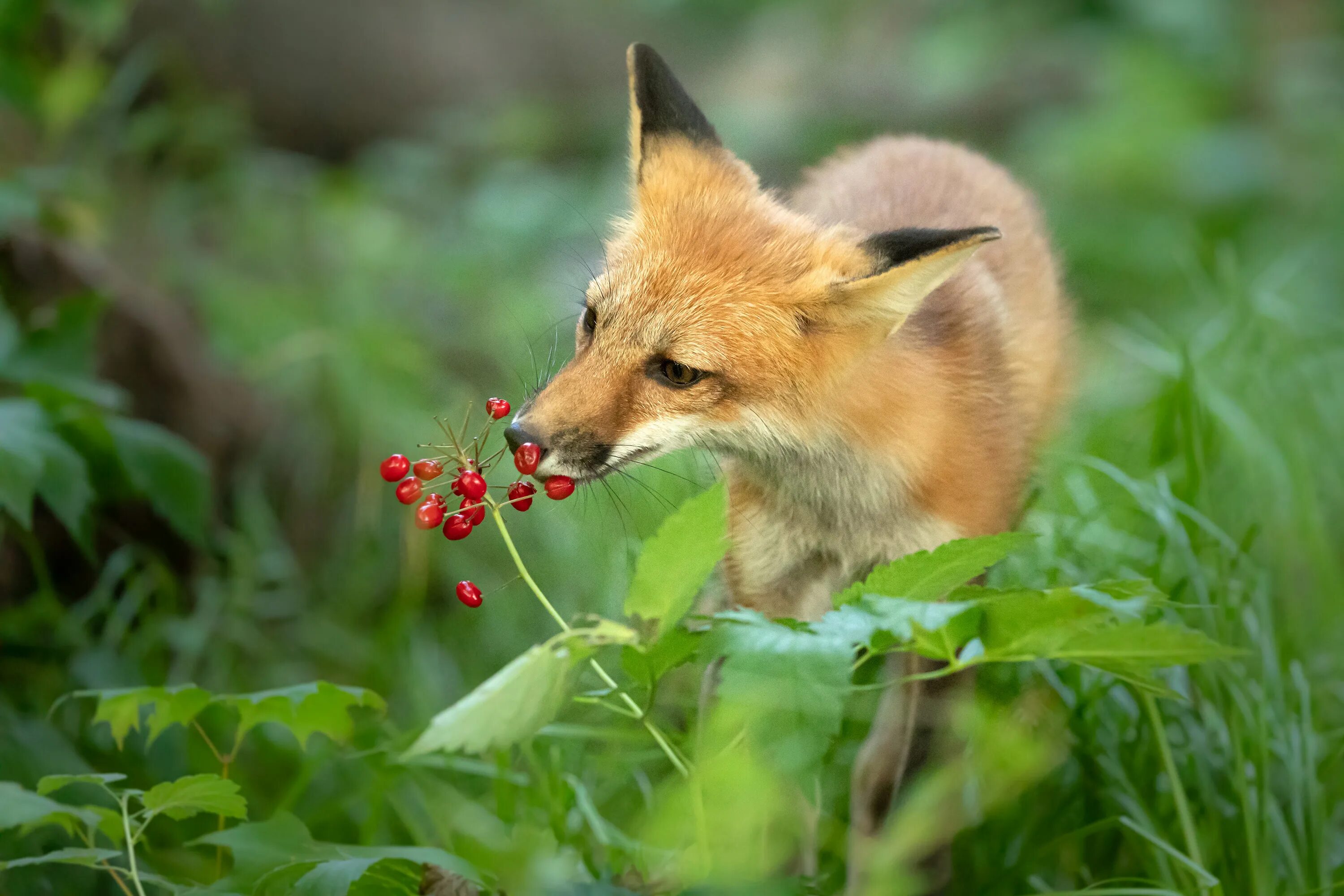 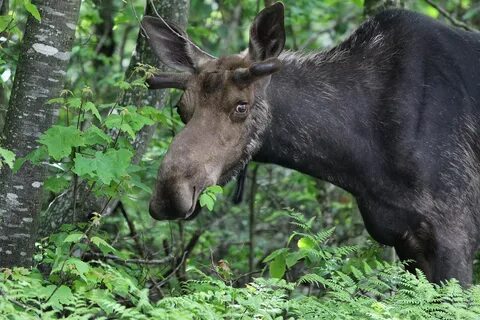 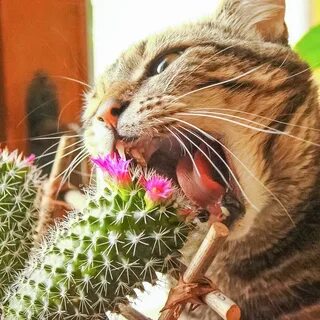 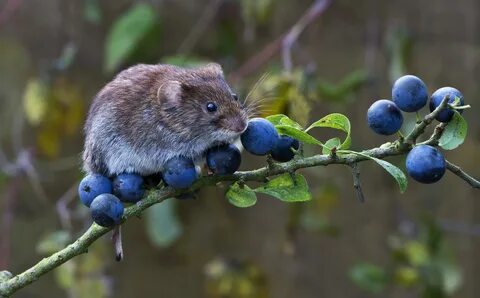 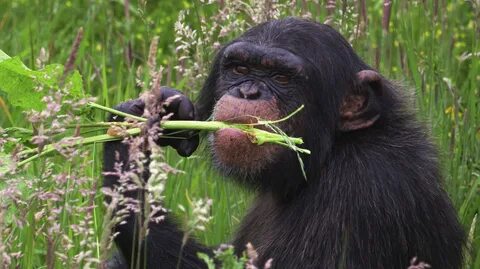 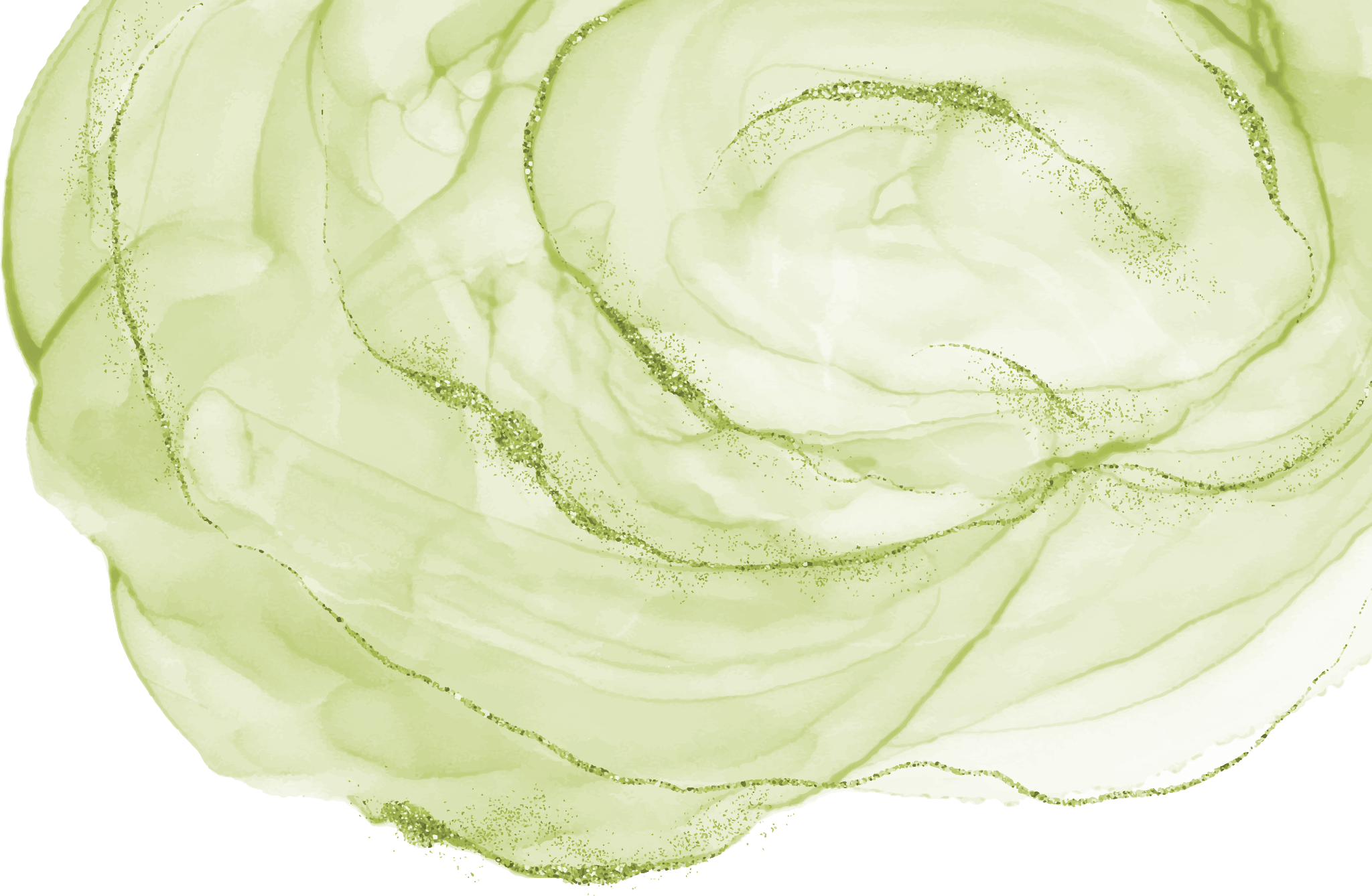 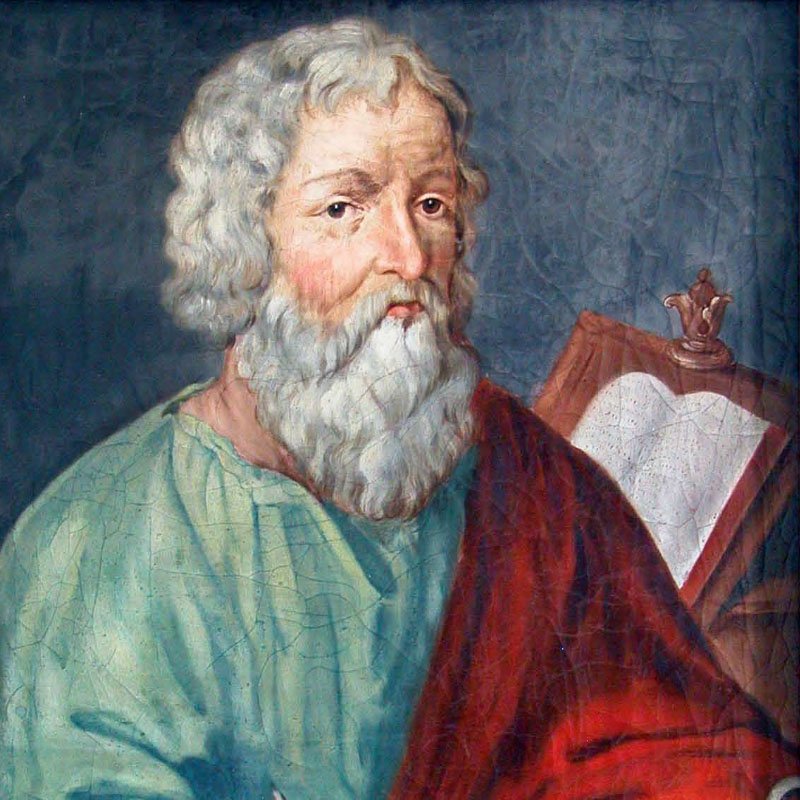 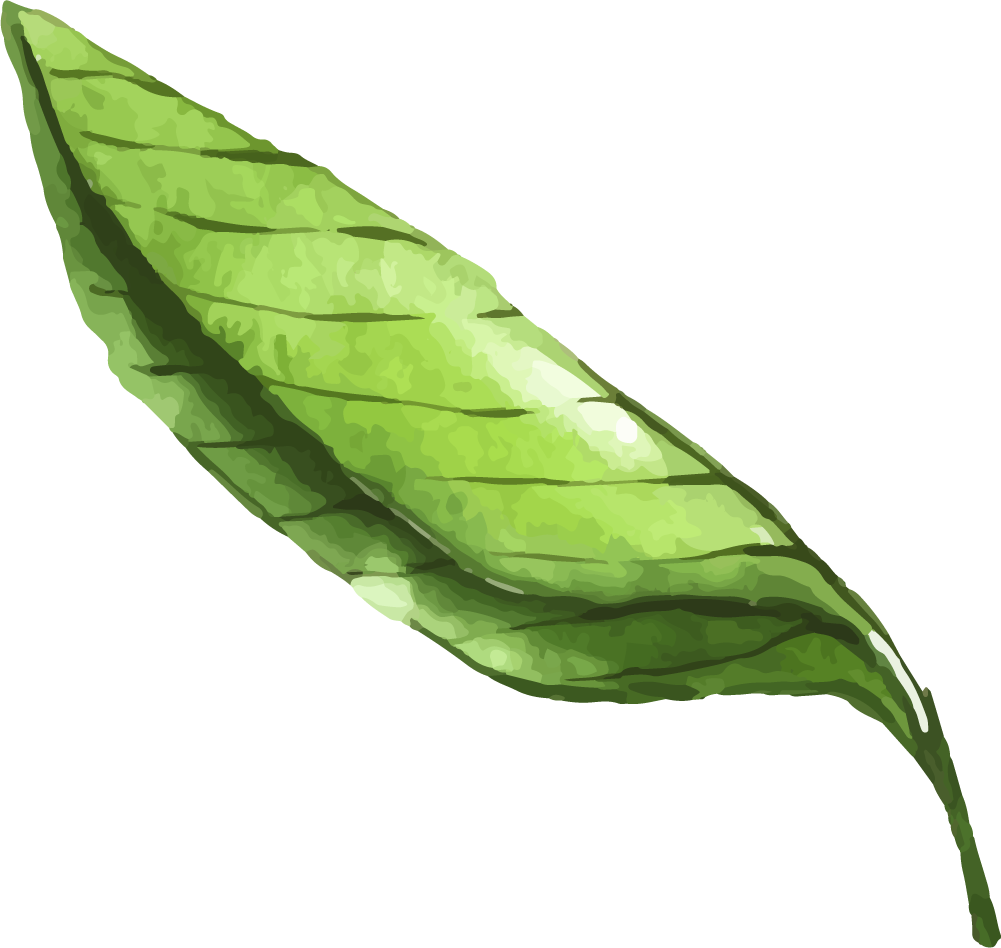 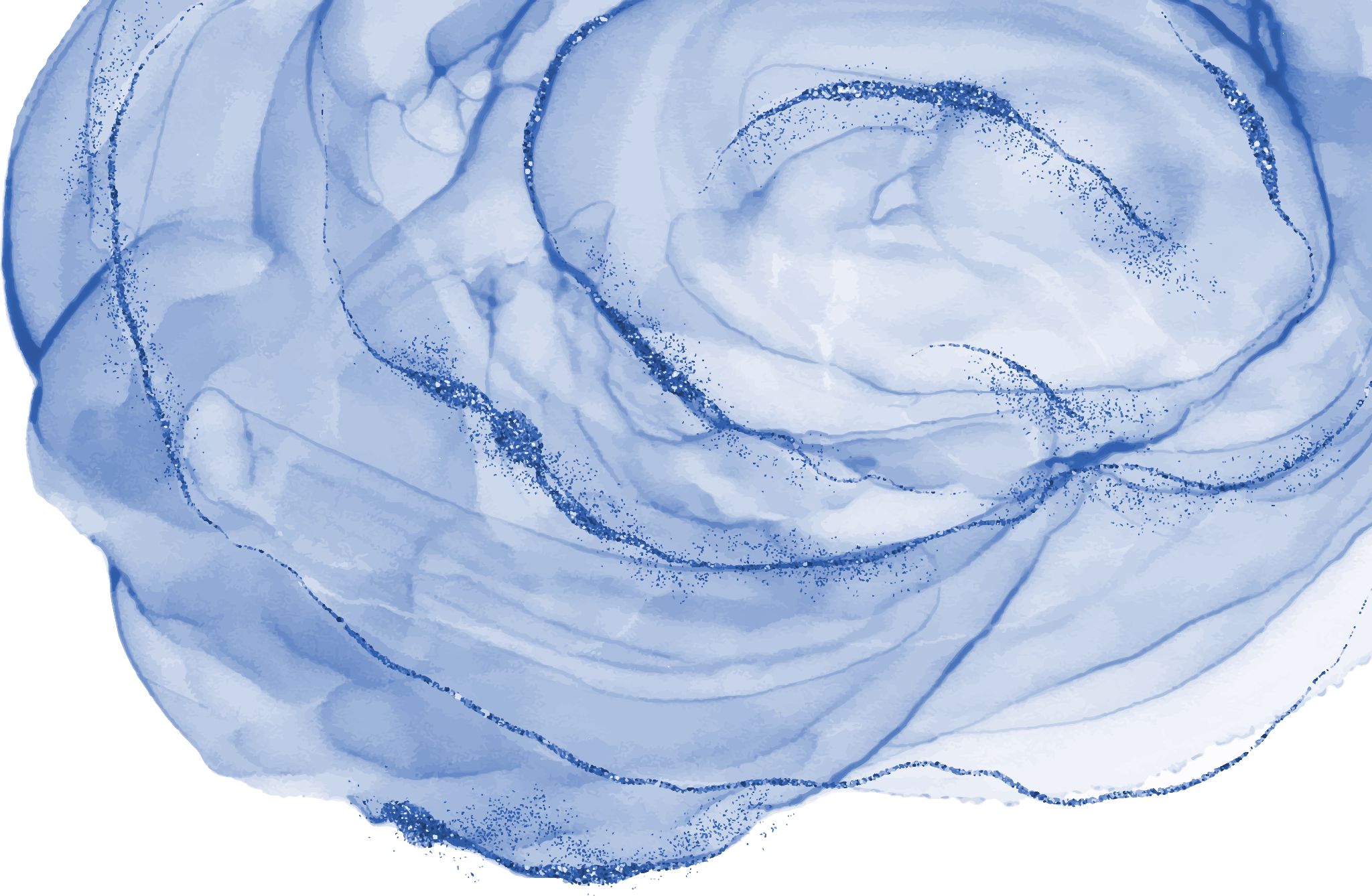 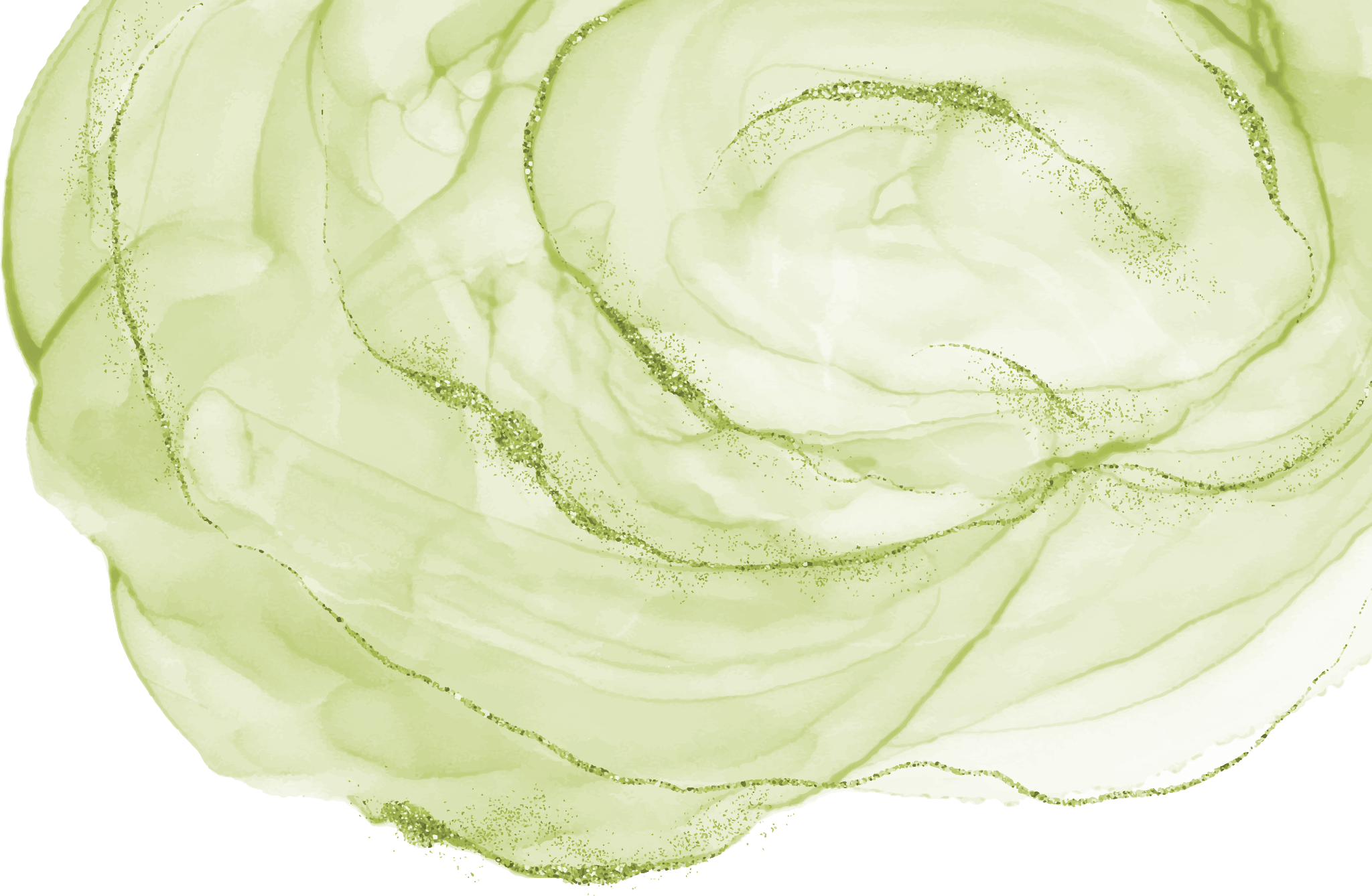 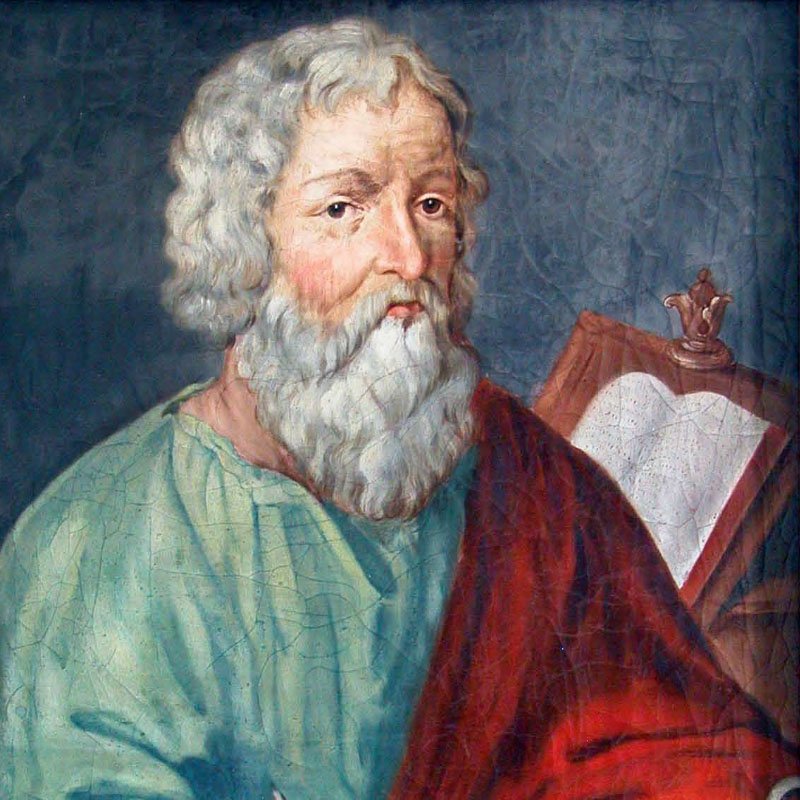 «Лечит болезни врач, но излечивает природа».
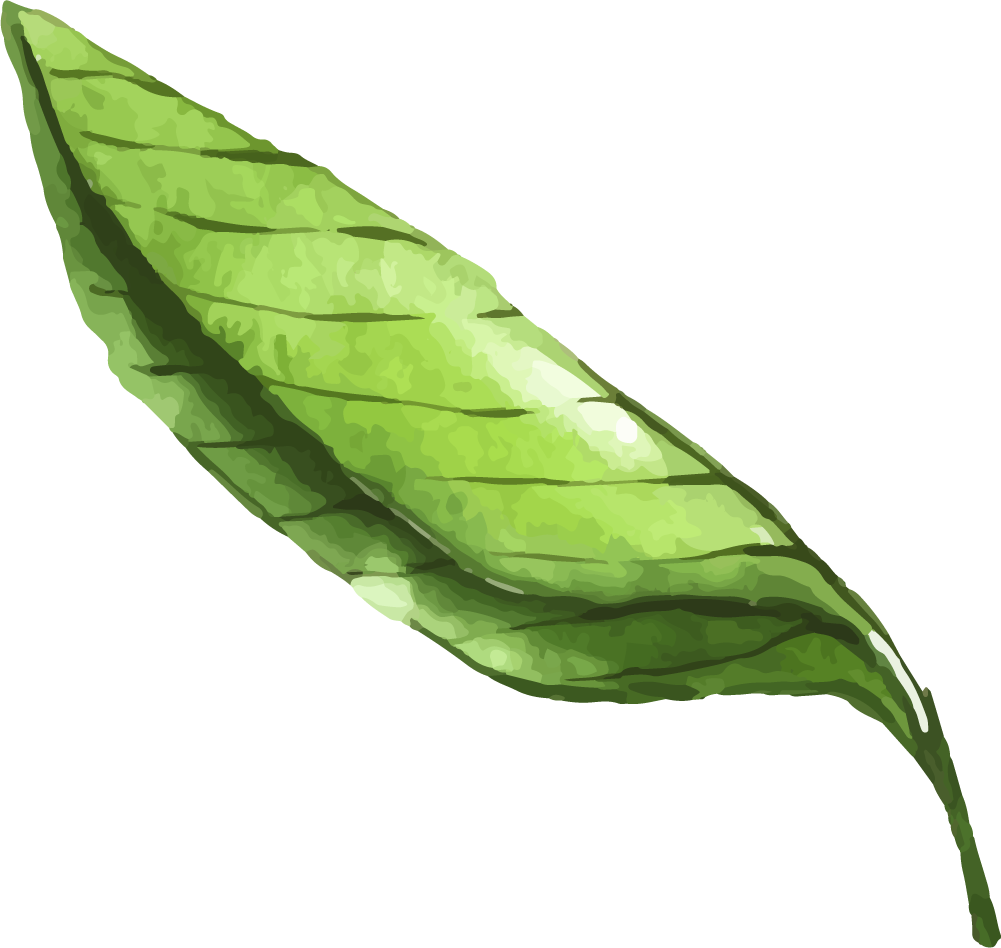 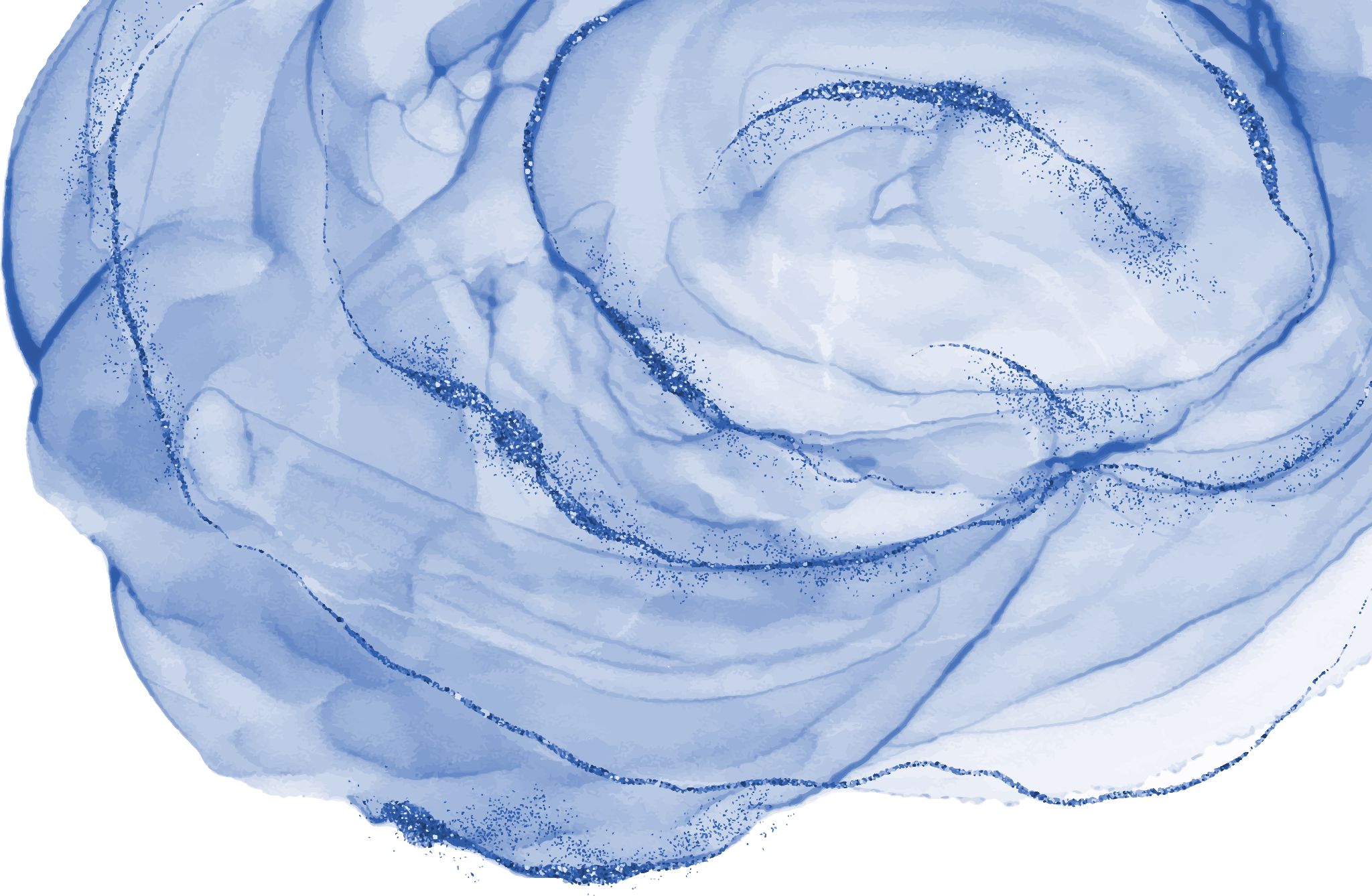 Гиппократ
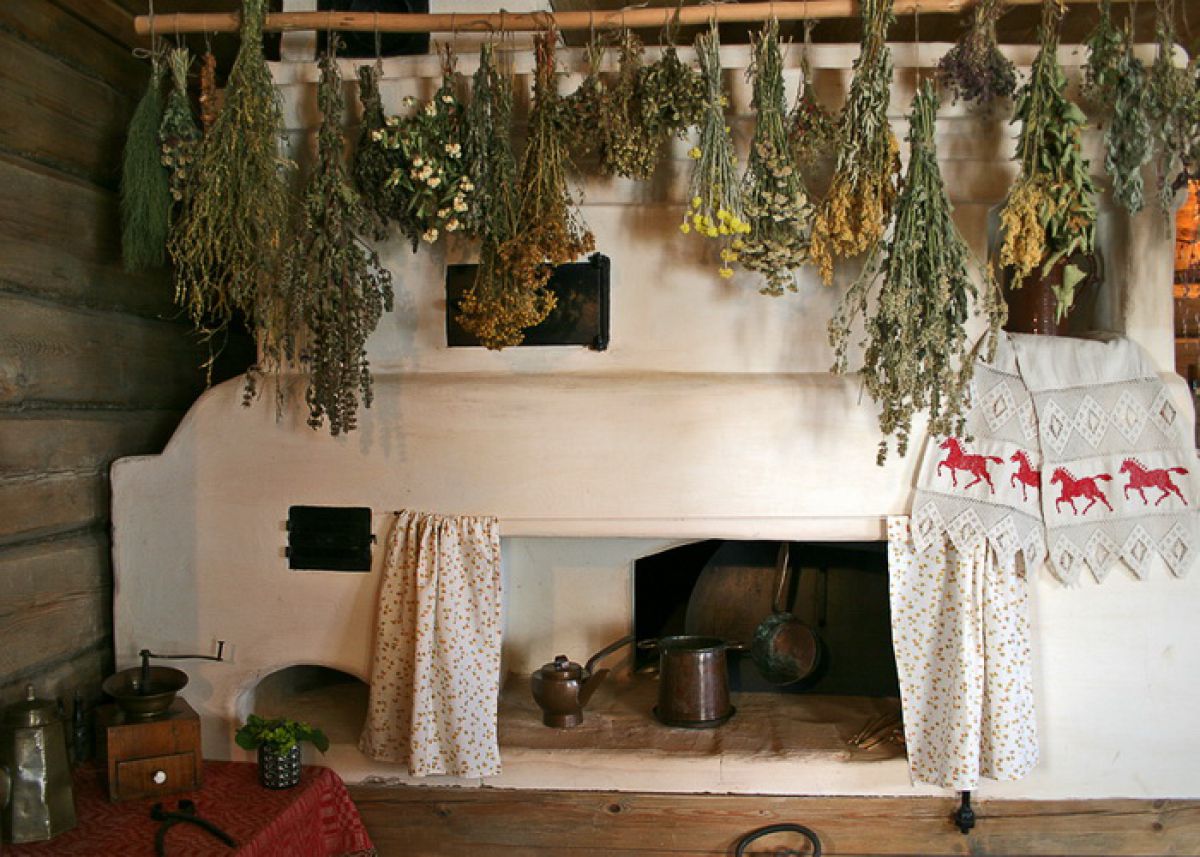 На приеме у знахаря
Болит горло
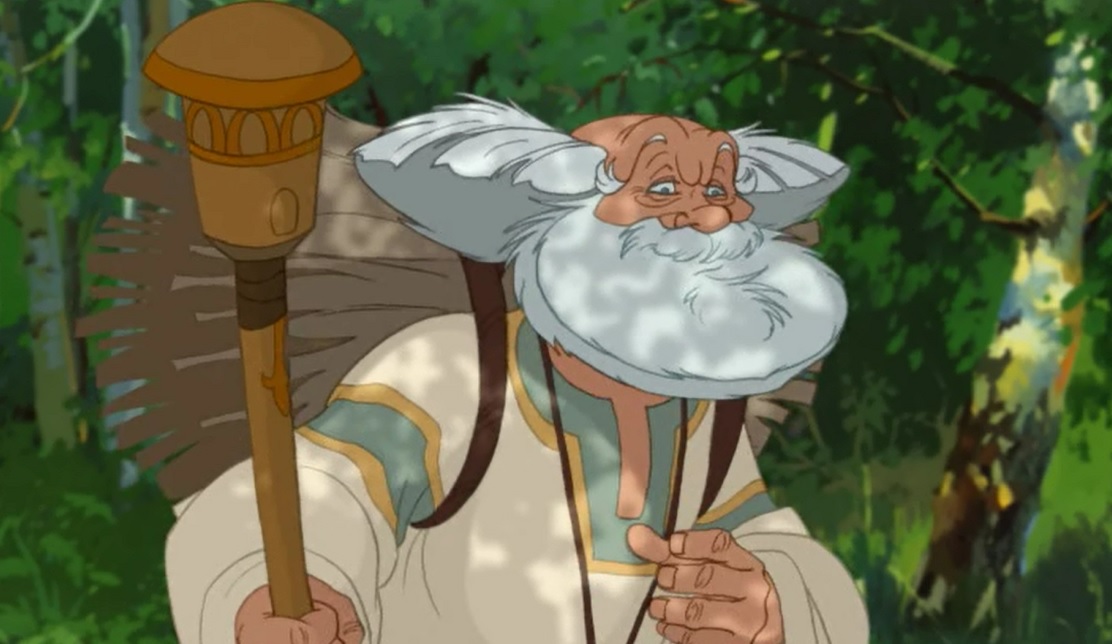 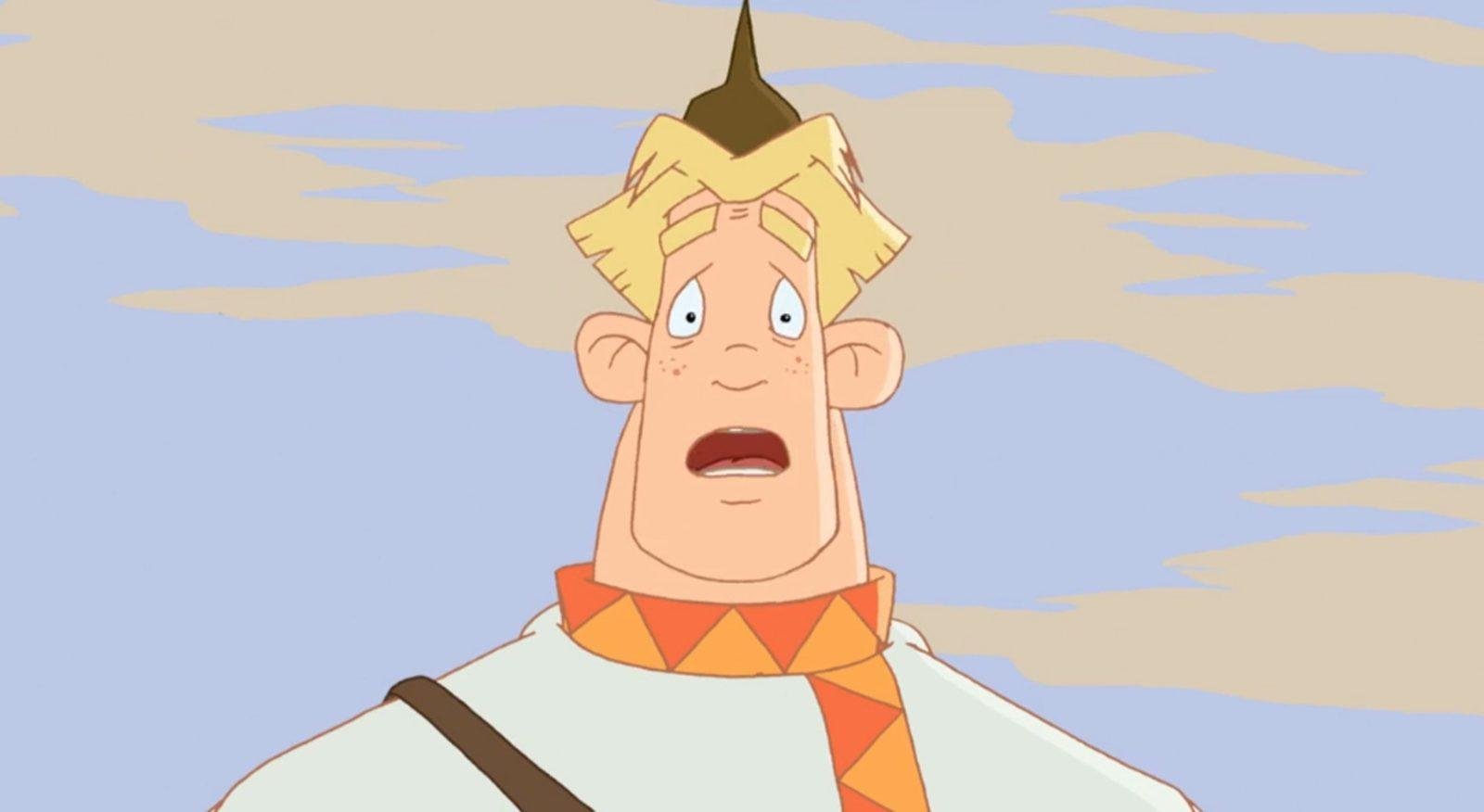 На приеме у знахаря
Отвар календулы
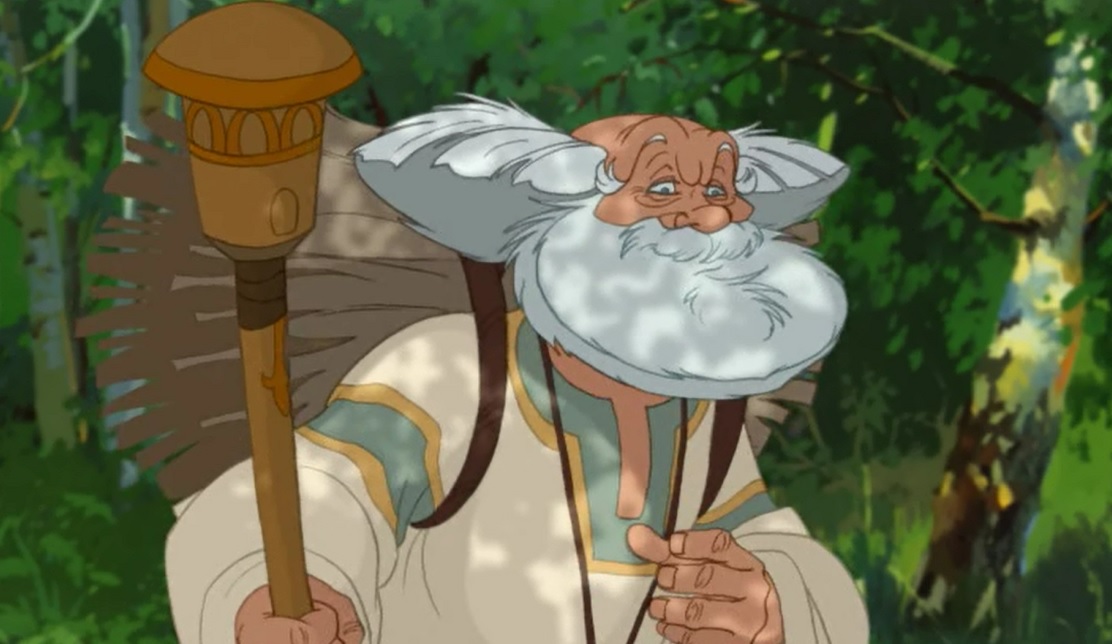 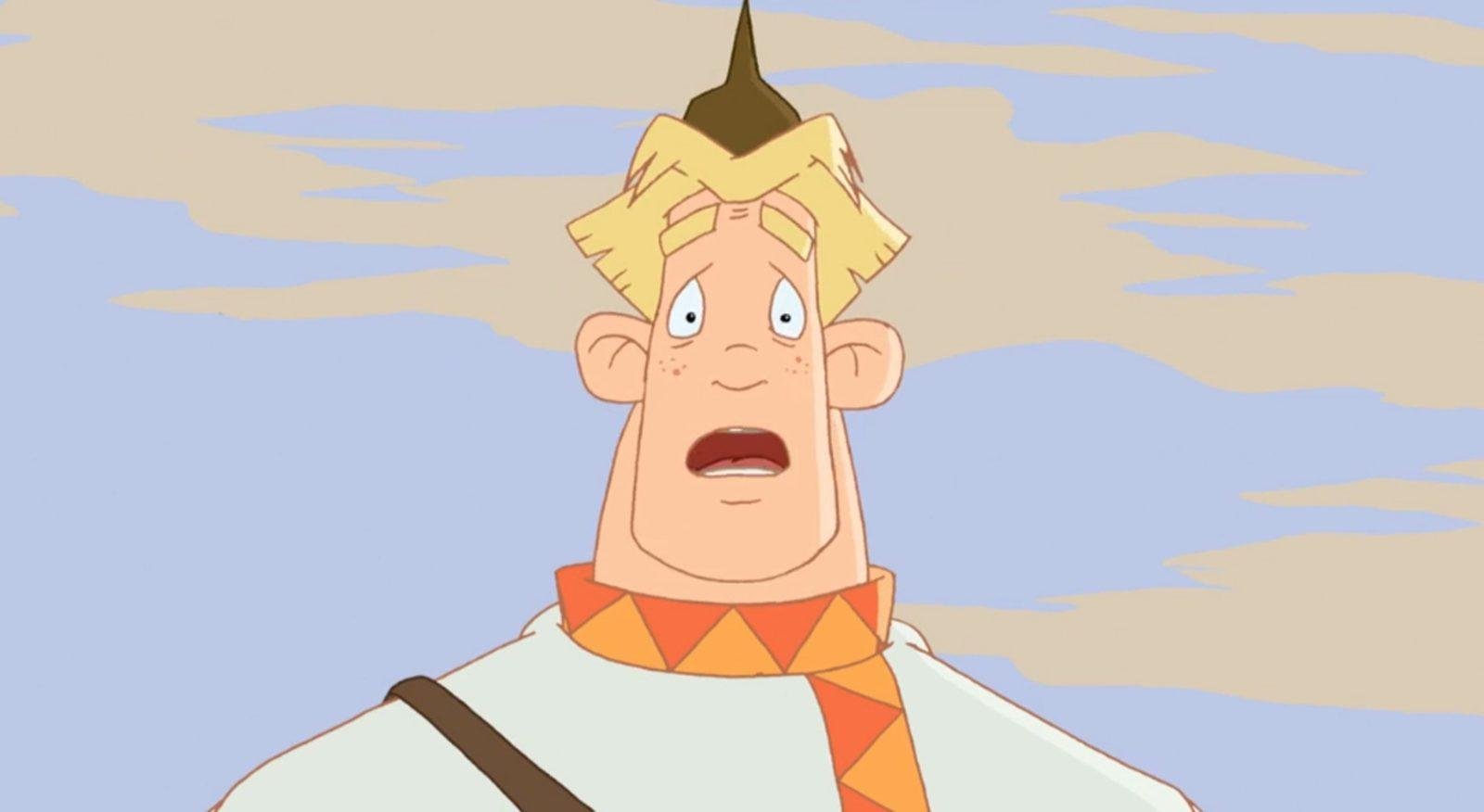 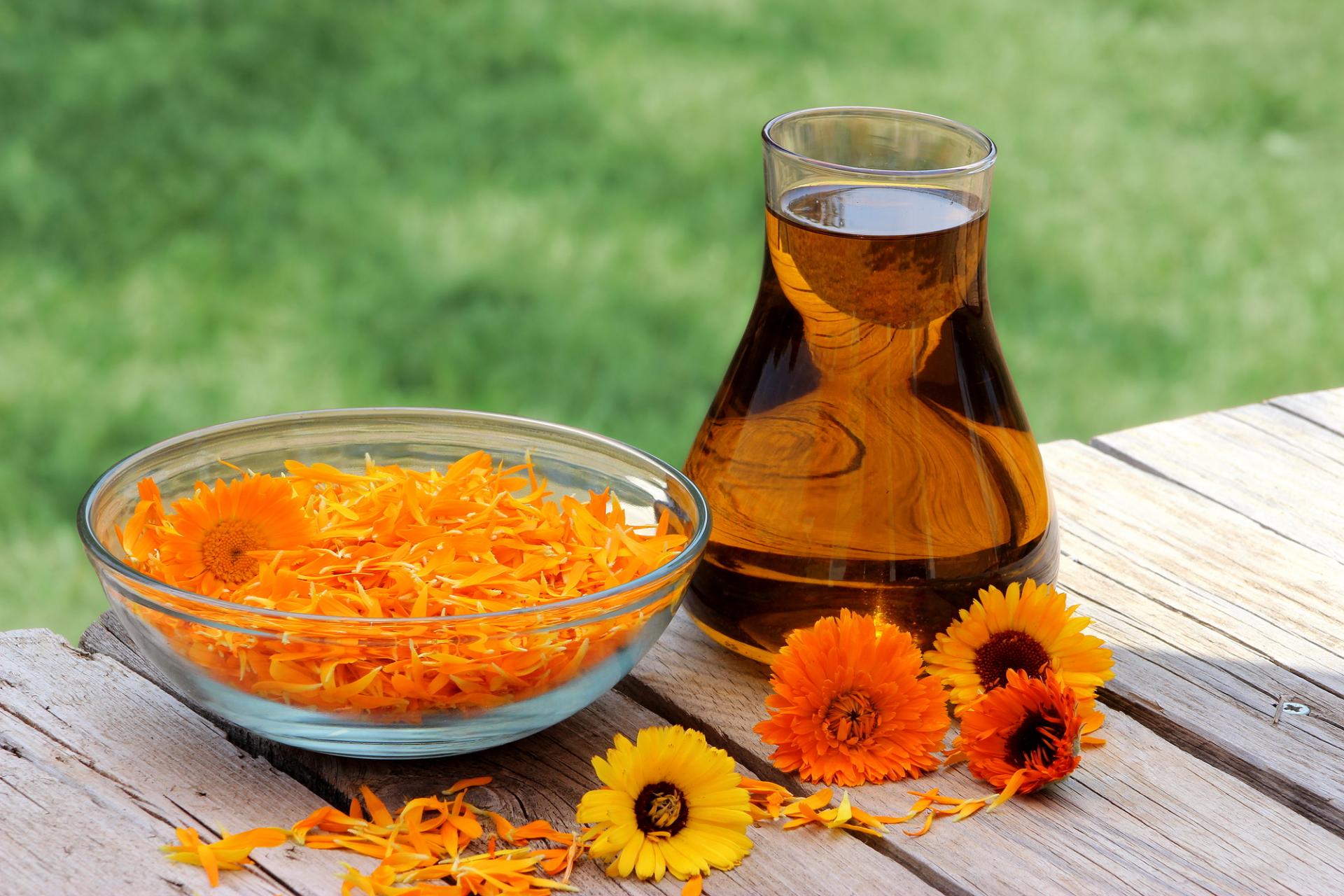 На приеме у знахаря
Простуда, сильный кашель
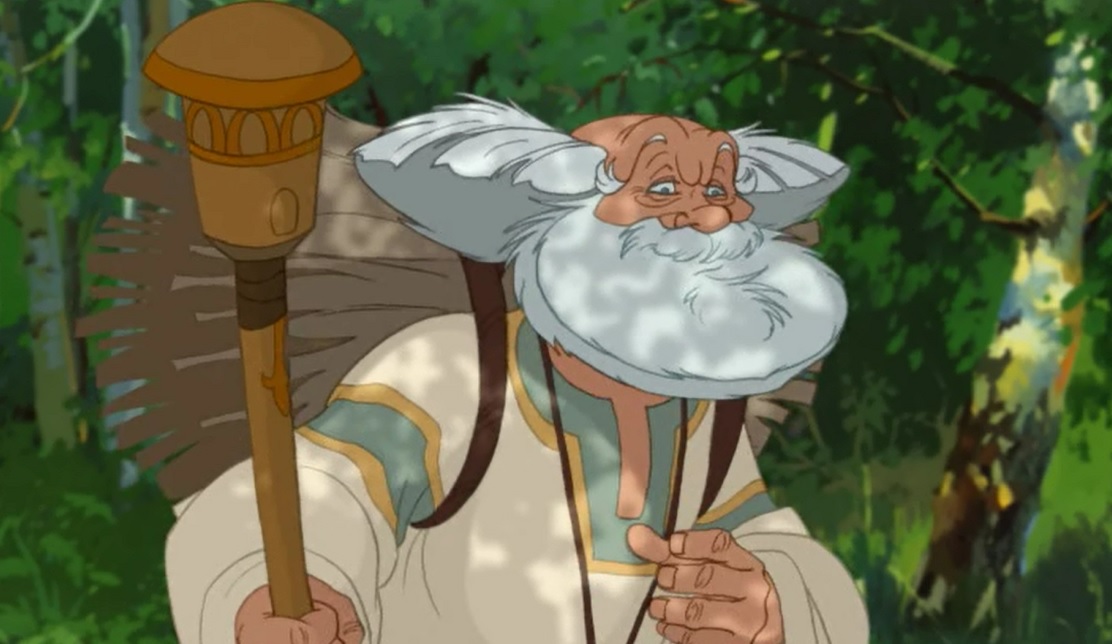 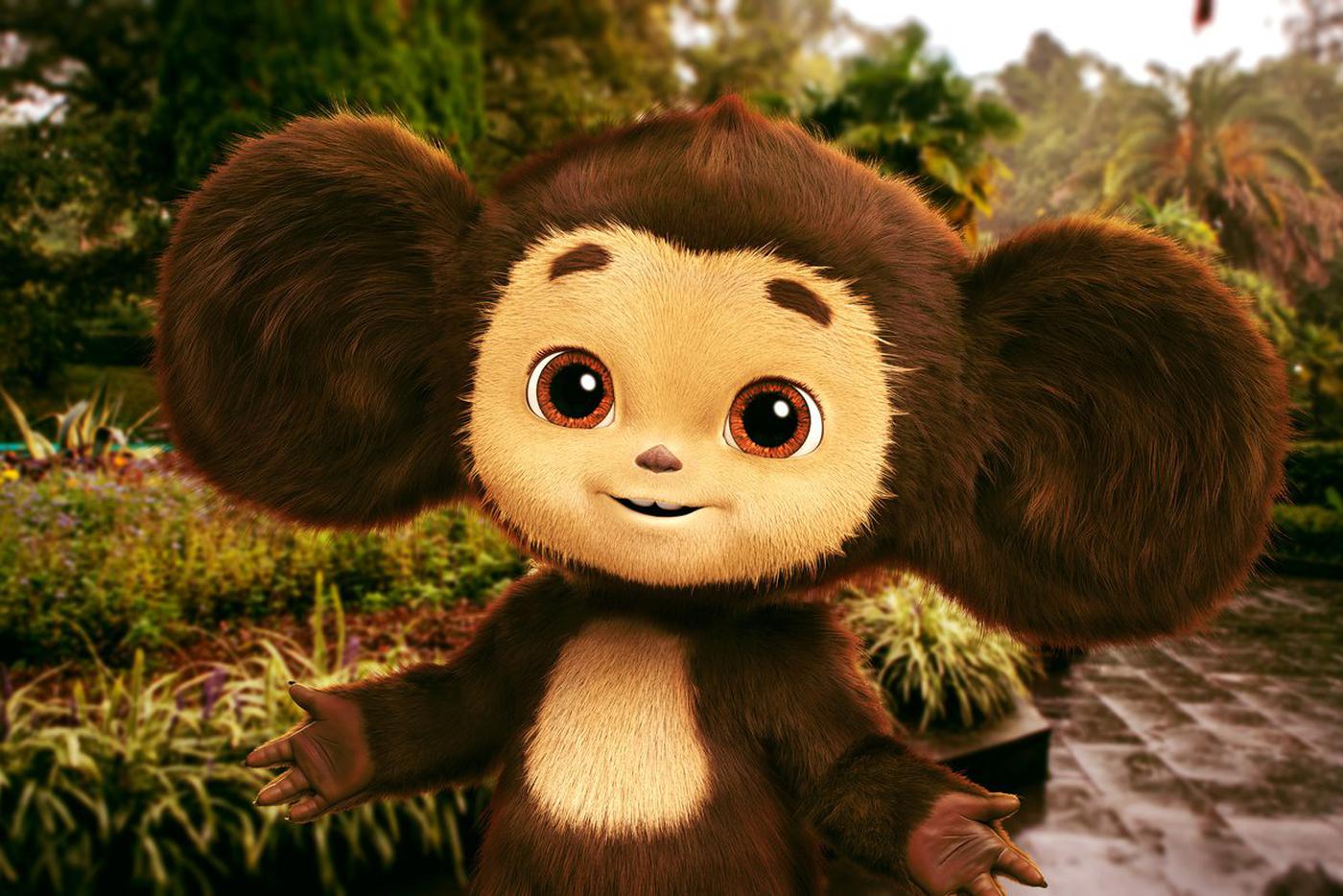 На приеме у знахаря
Мать-и-мачеха
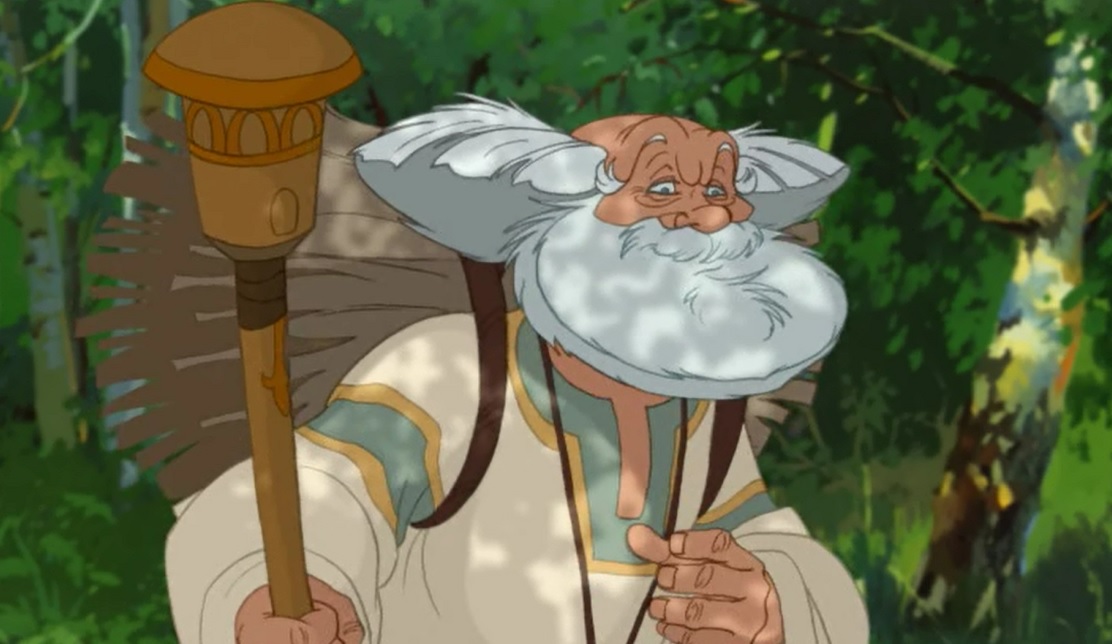 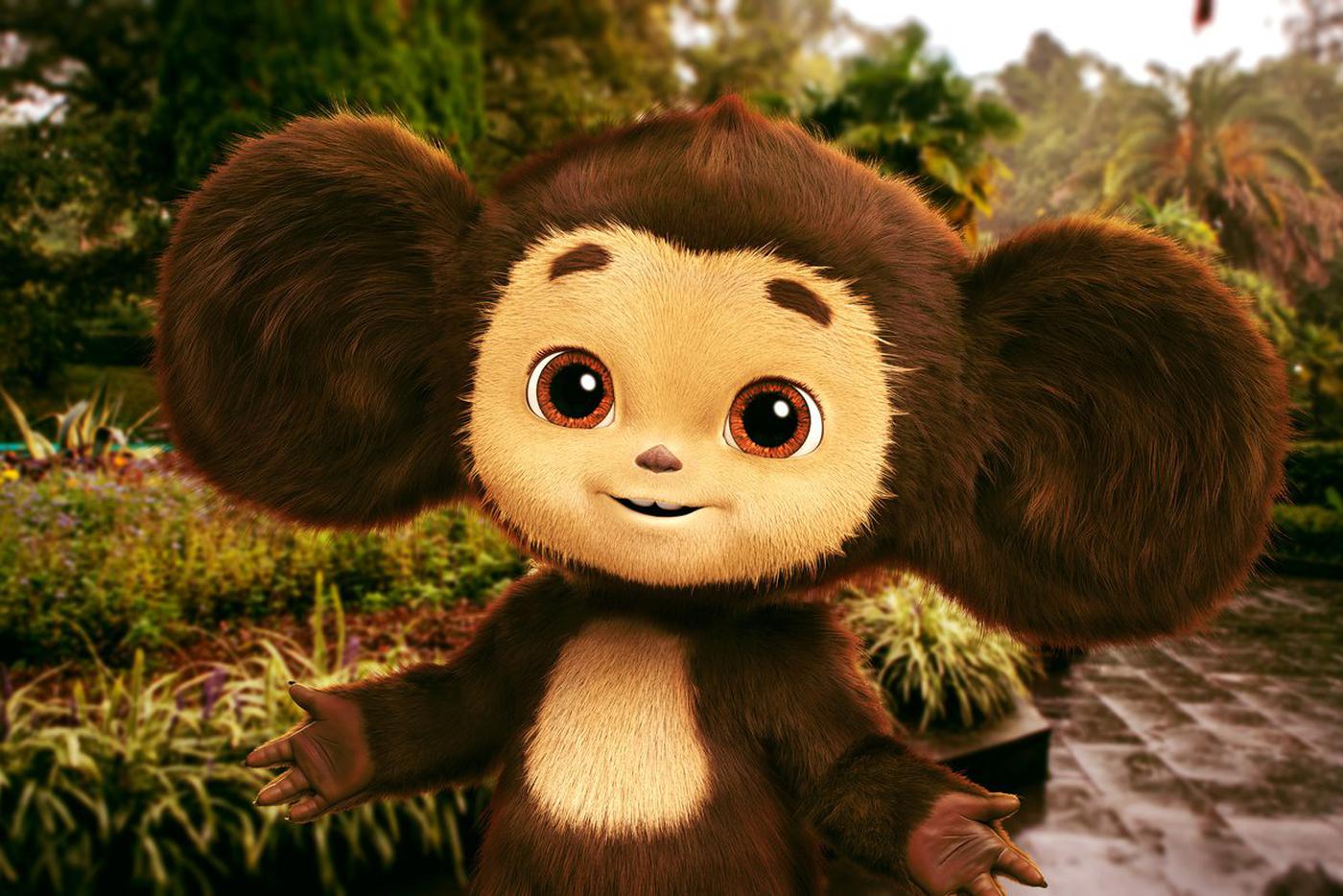 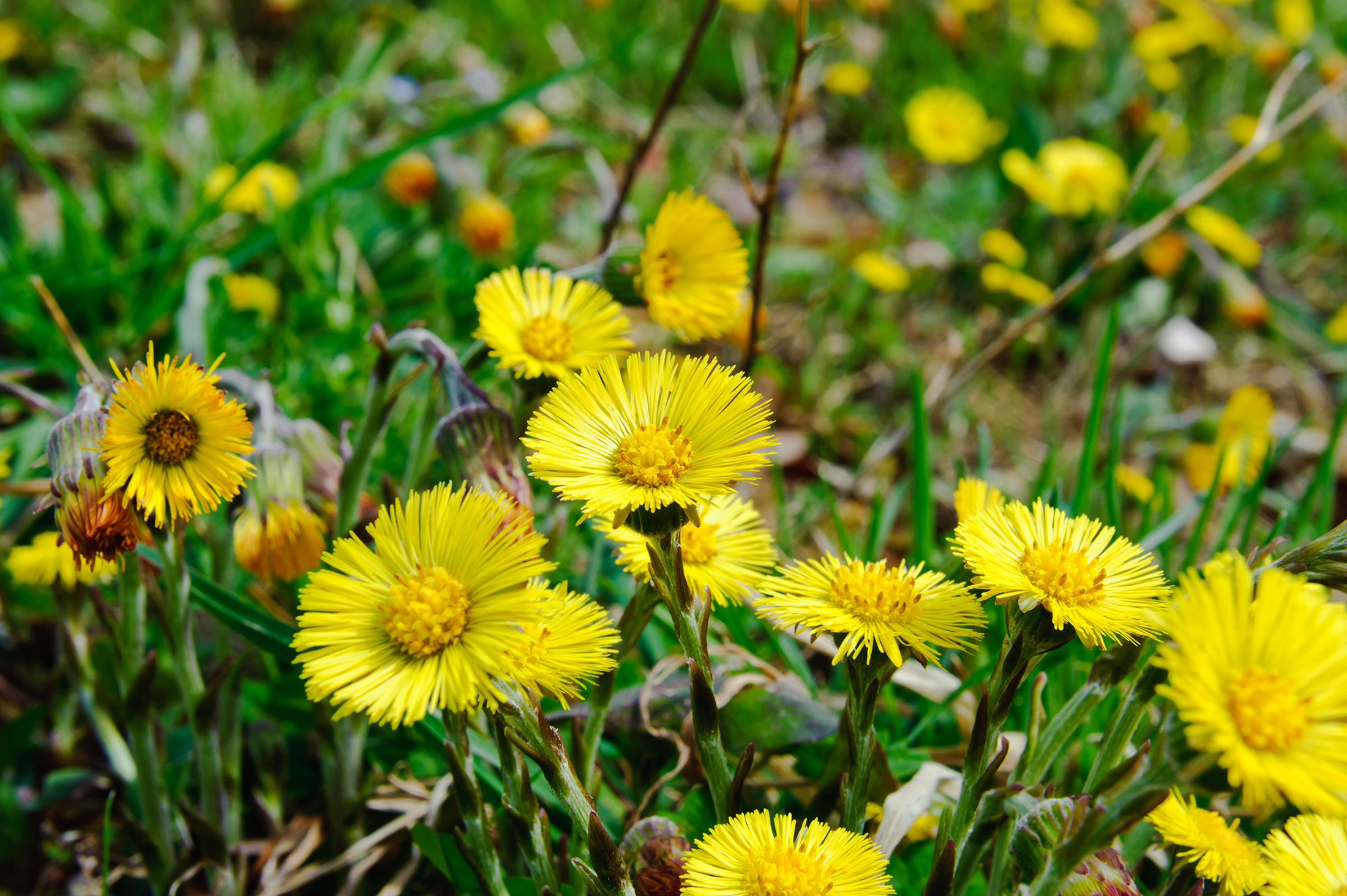 На приеме у знахаря
Упадок сил
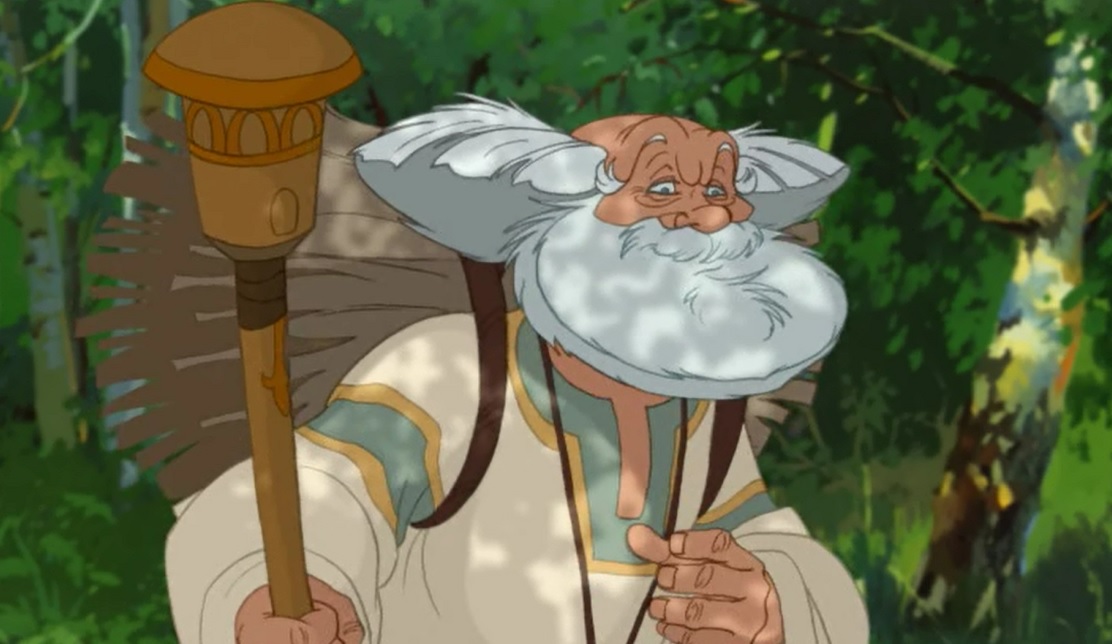 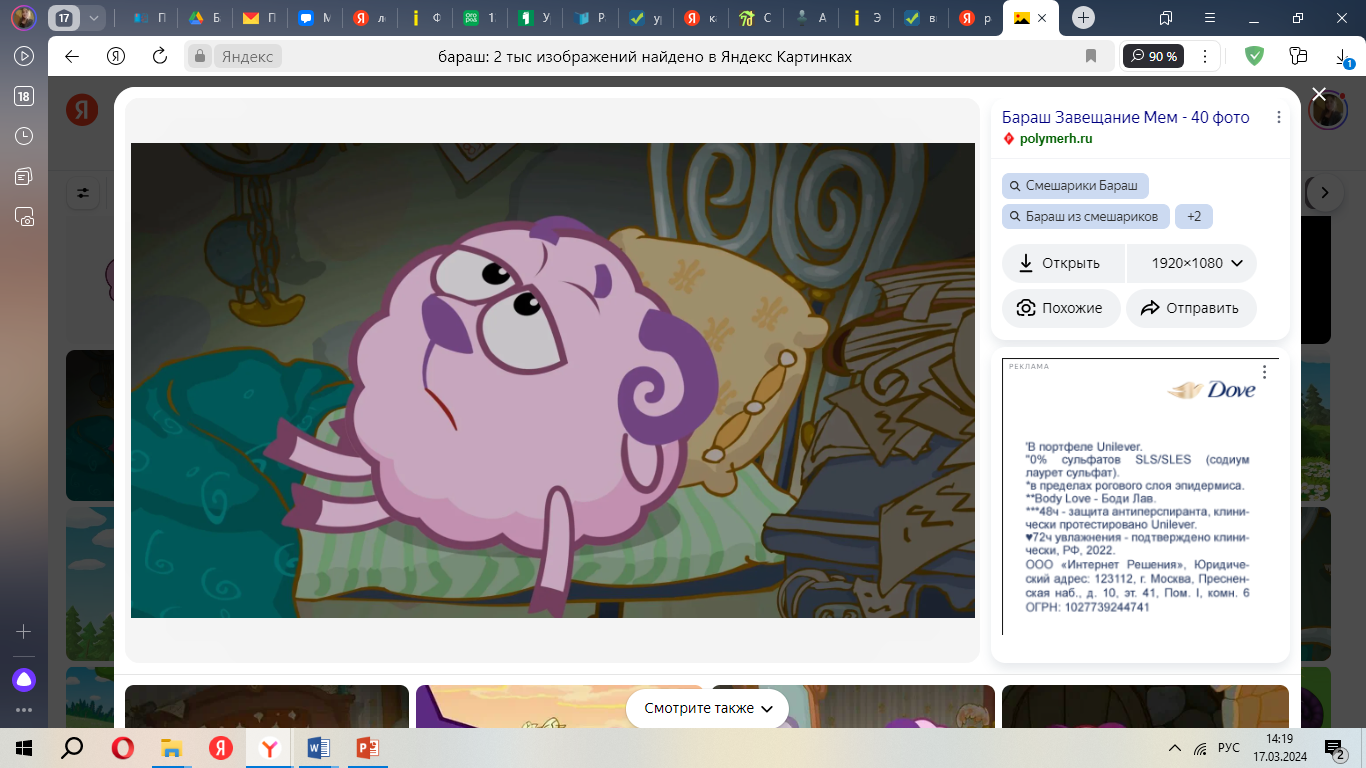 На приеме у знахаря
Зверобой, боярышник. шиповник
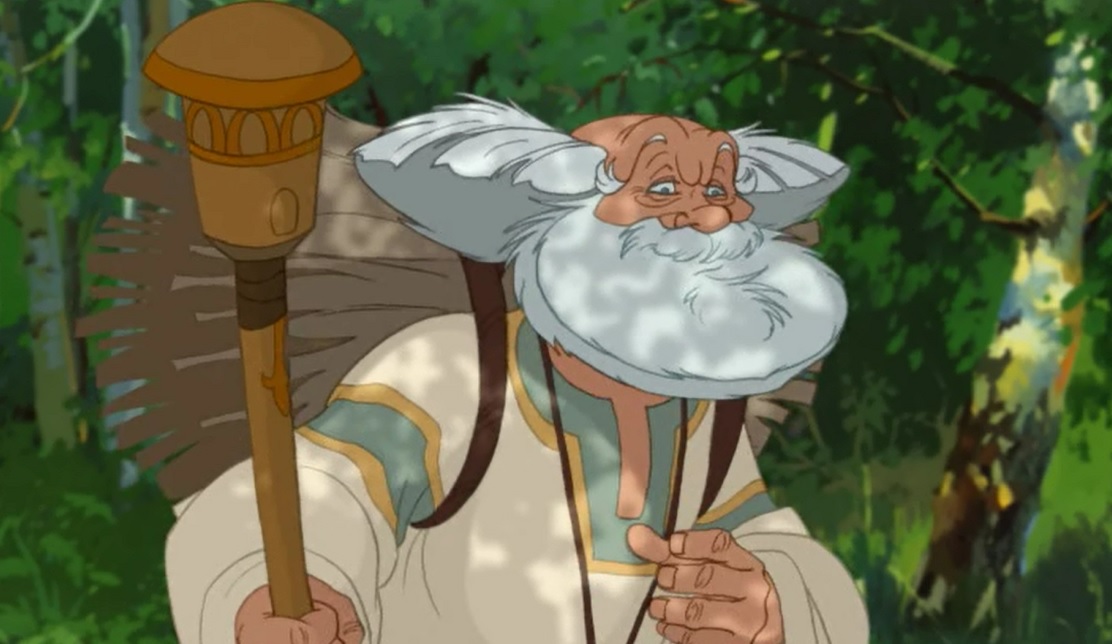 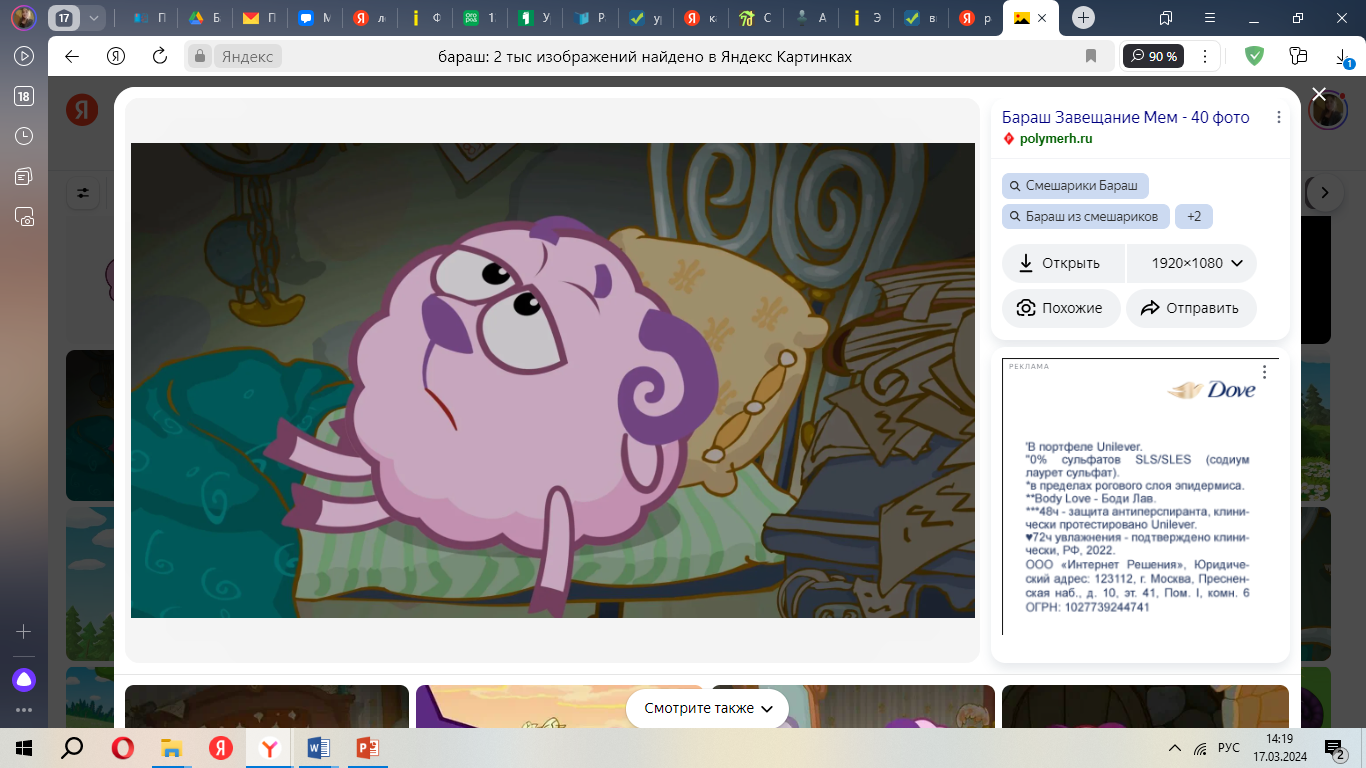 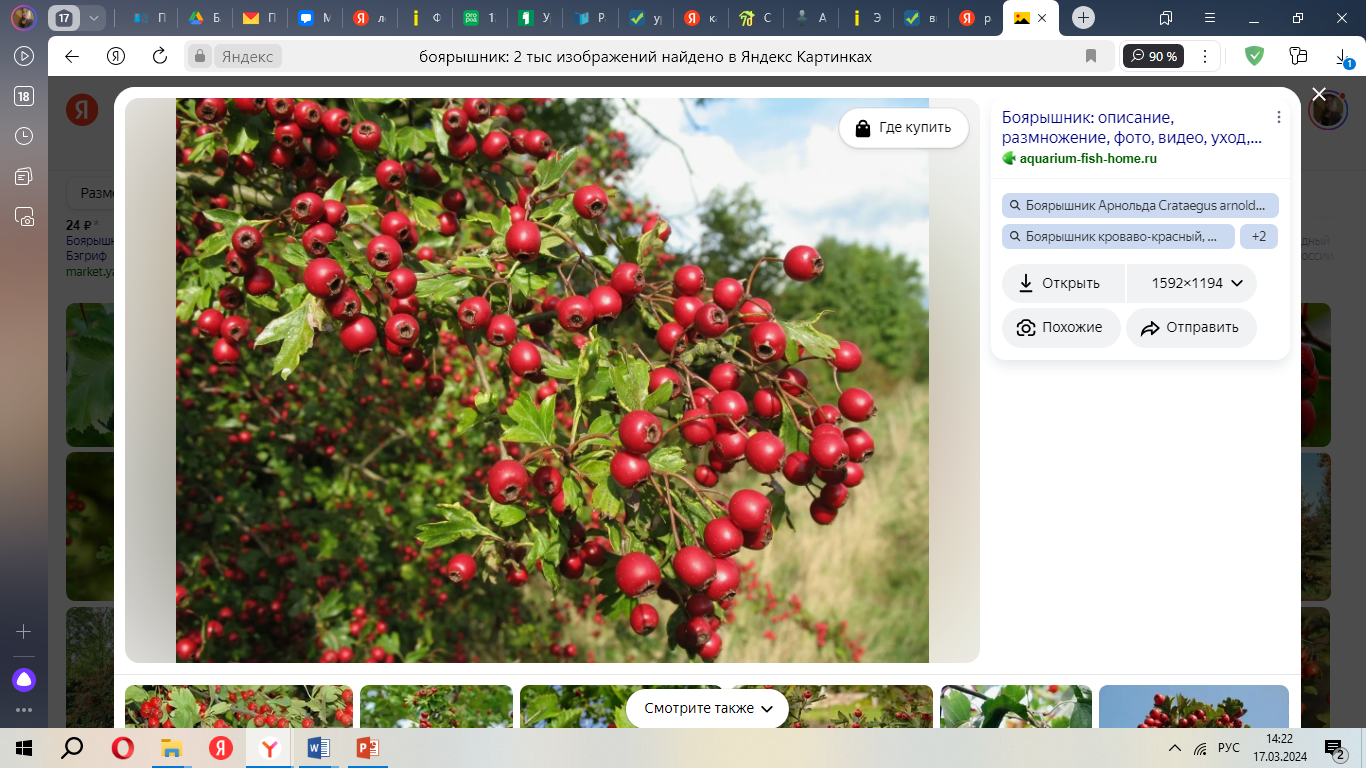 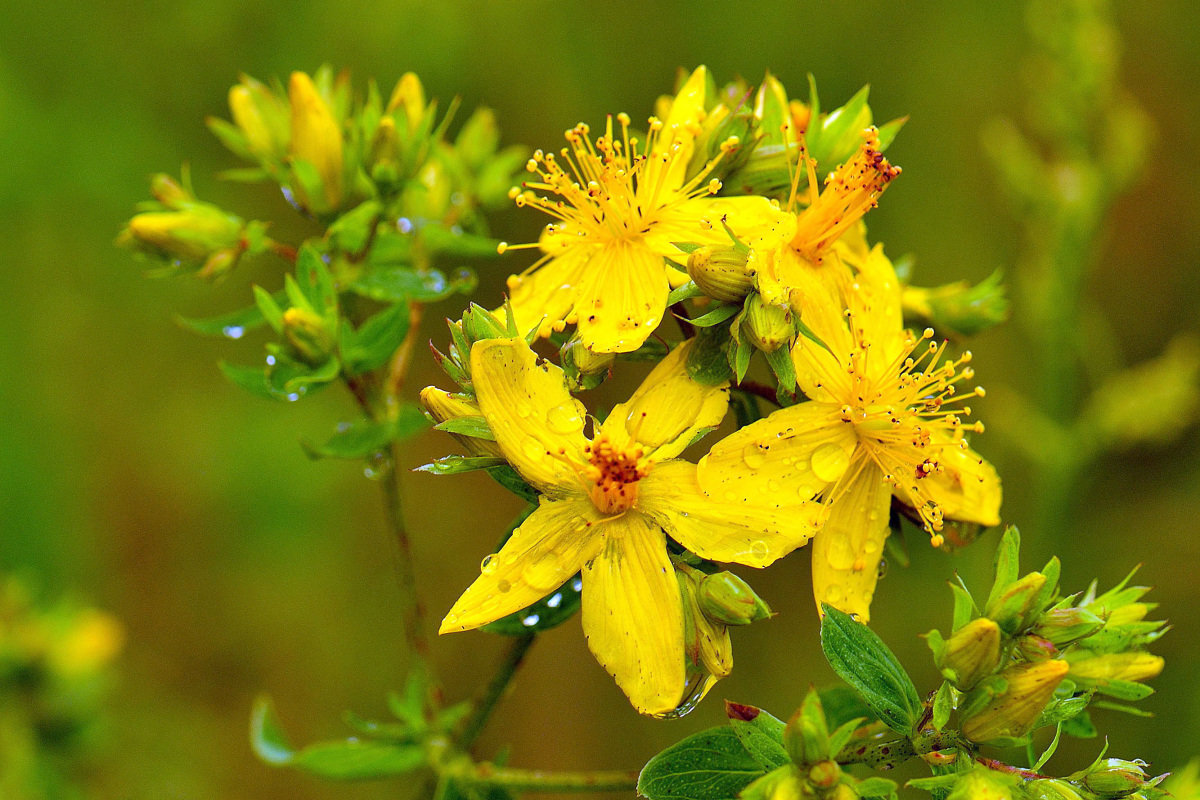 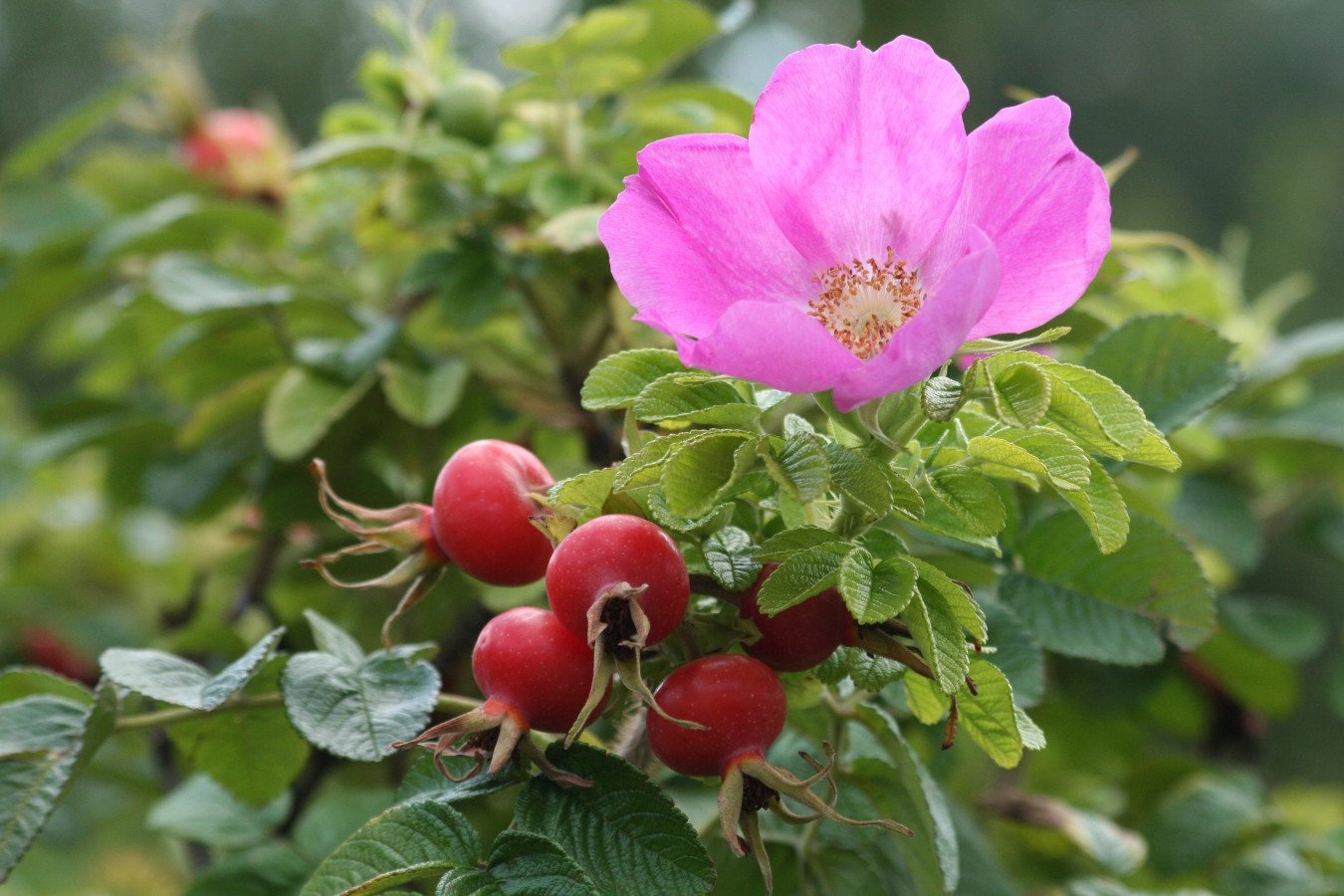 На приеме у знахаря
Рана
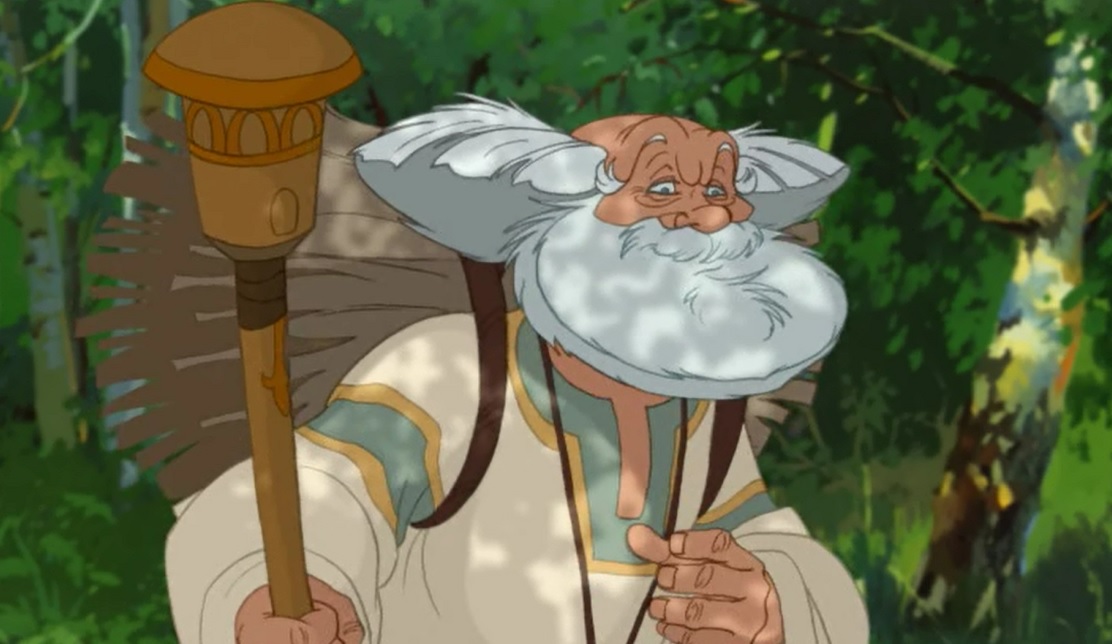 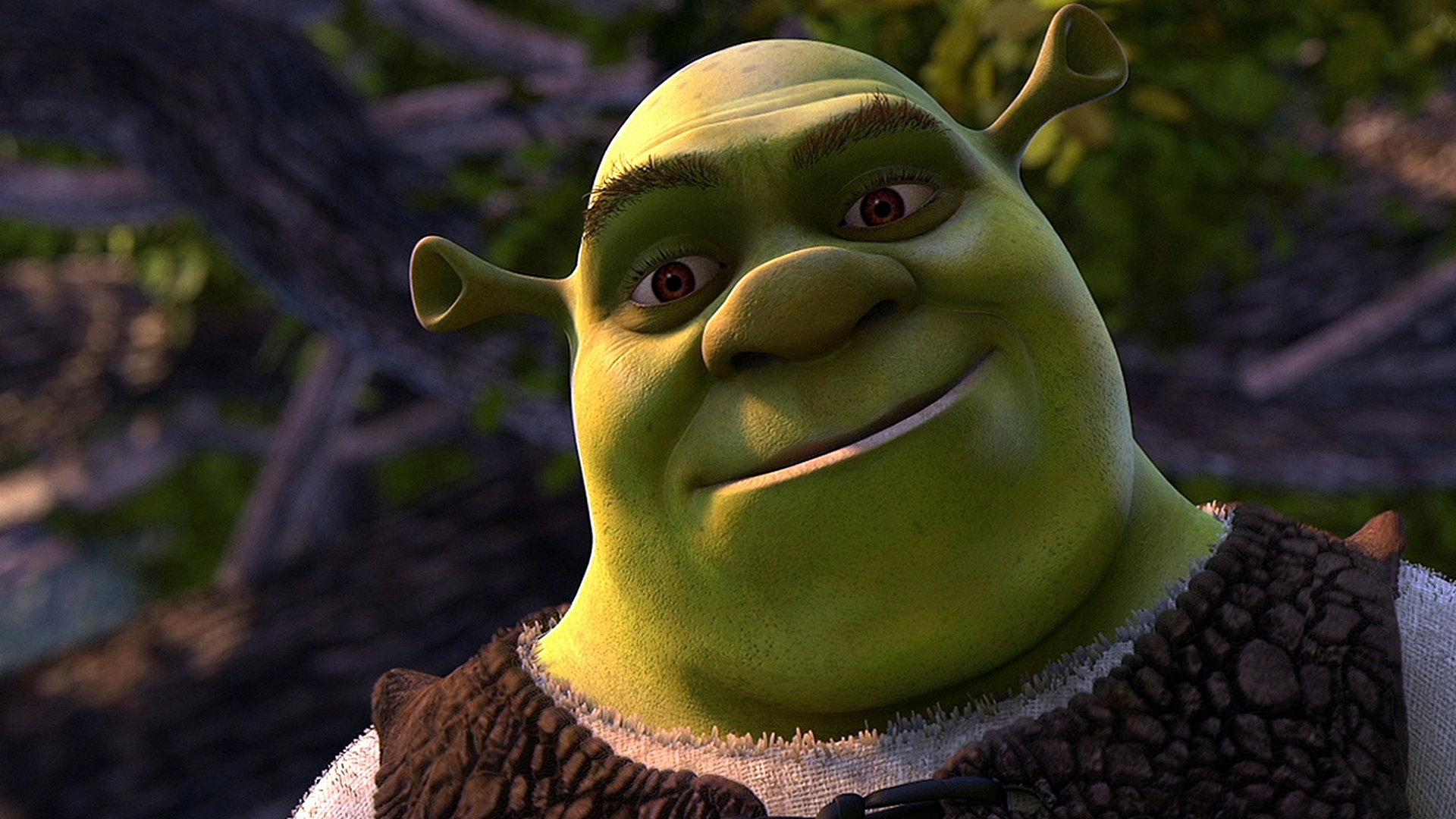 На приеме у знахаря
Подорожник
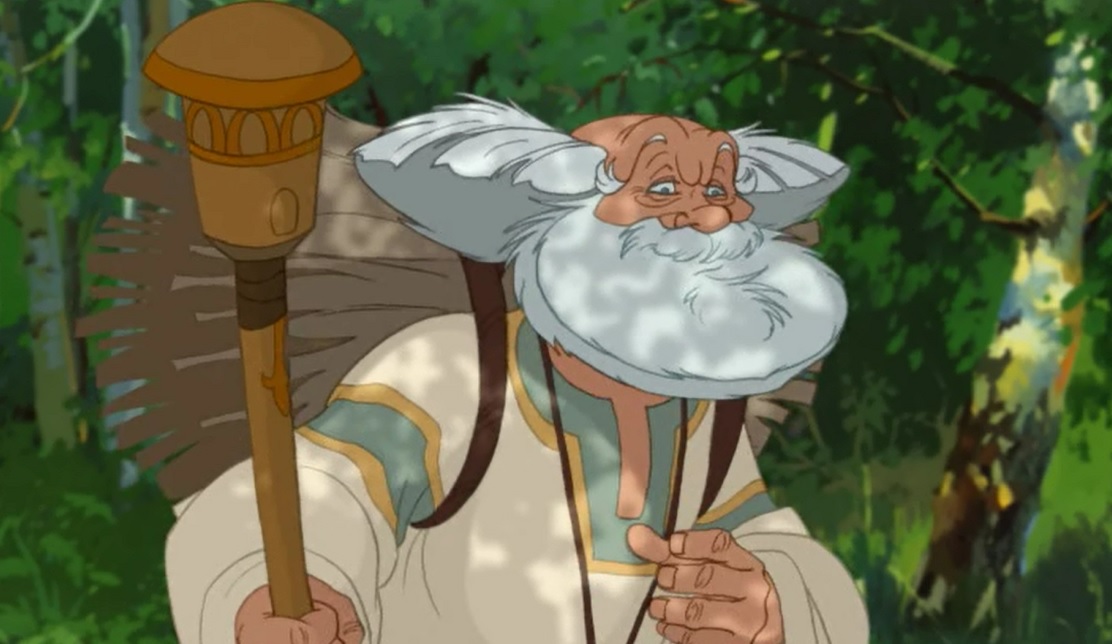 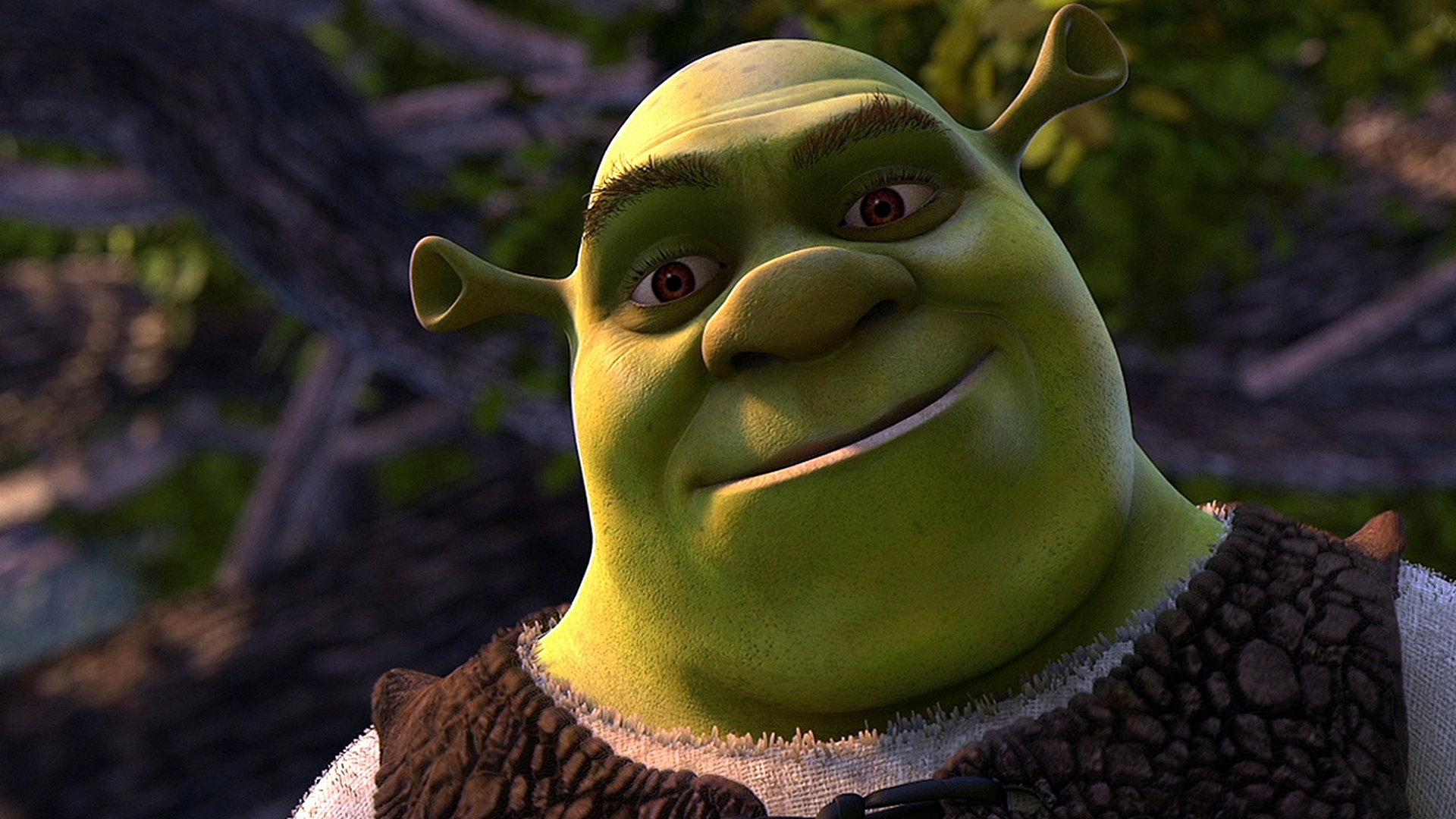 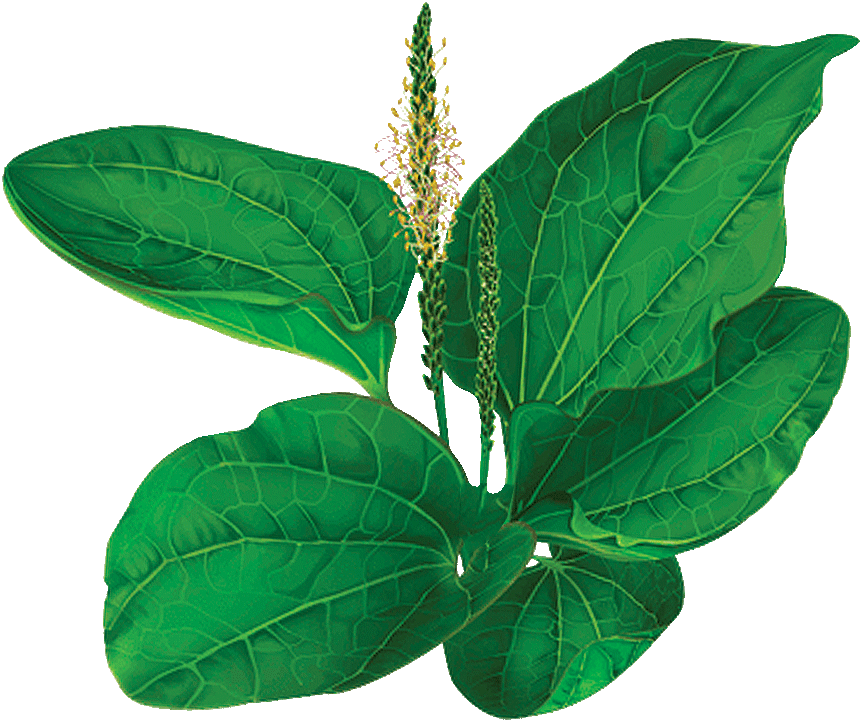 Правила сбора лекарственных растений
1. Хорошо знать лекарственное растение и отличать его от ядовитых растений
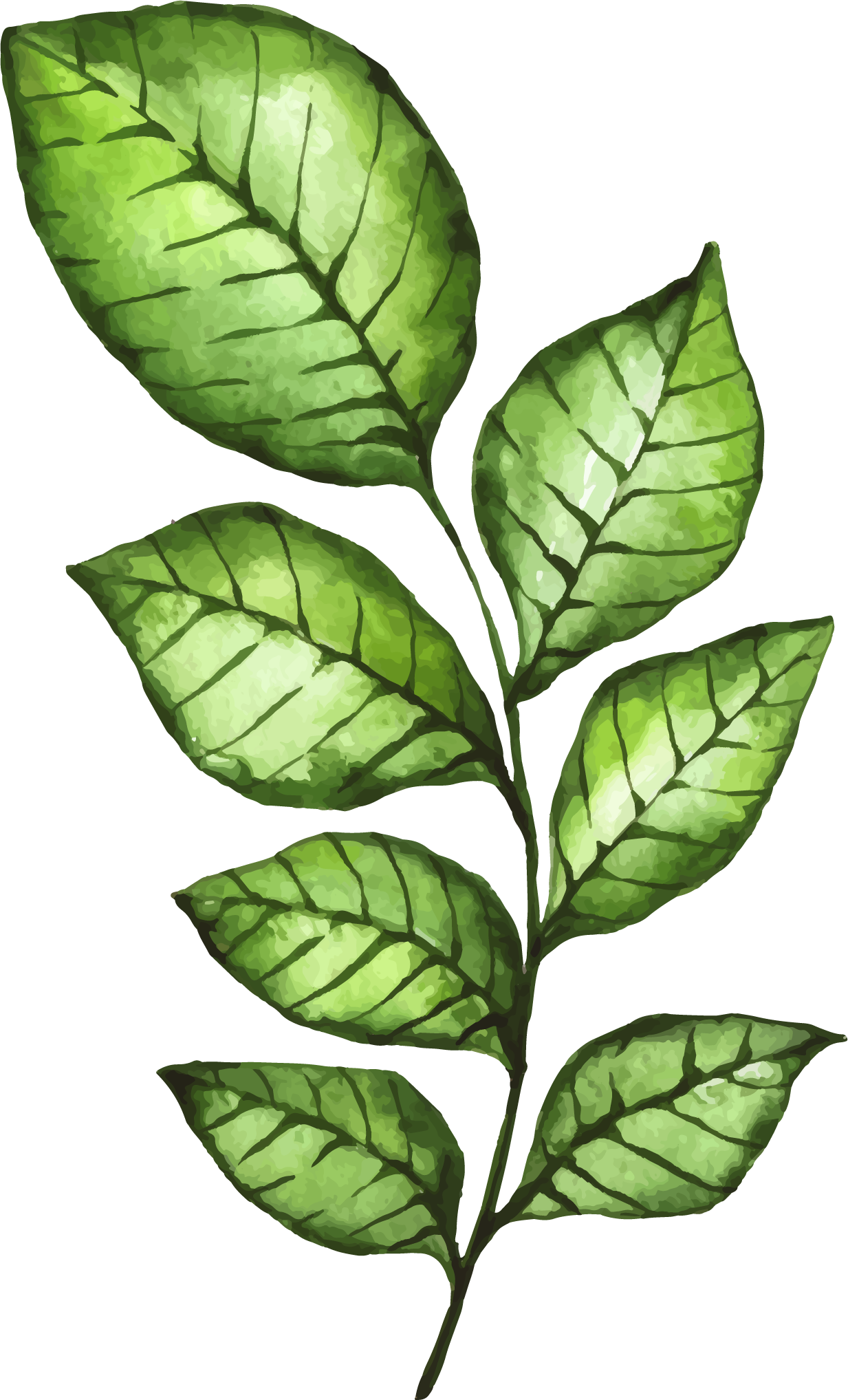 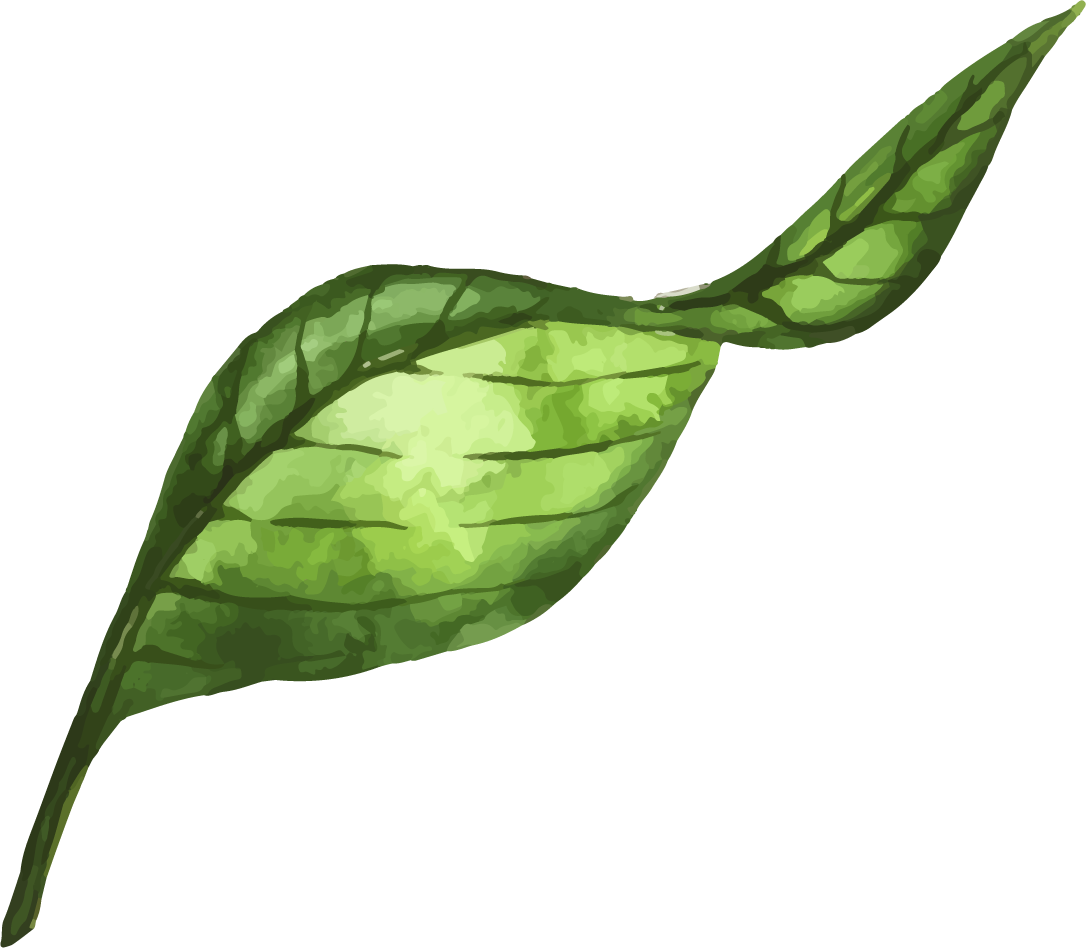 Правила сбора лекарственных растений
2. Собирать растения лучше в сухую погоду, утром, после того как высохнет роса
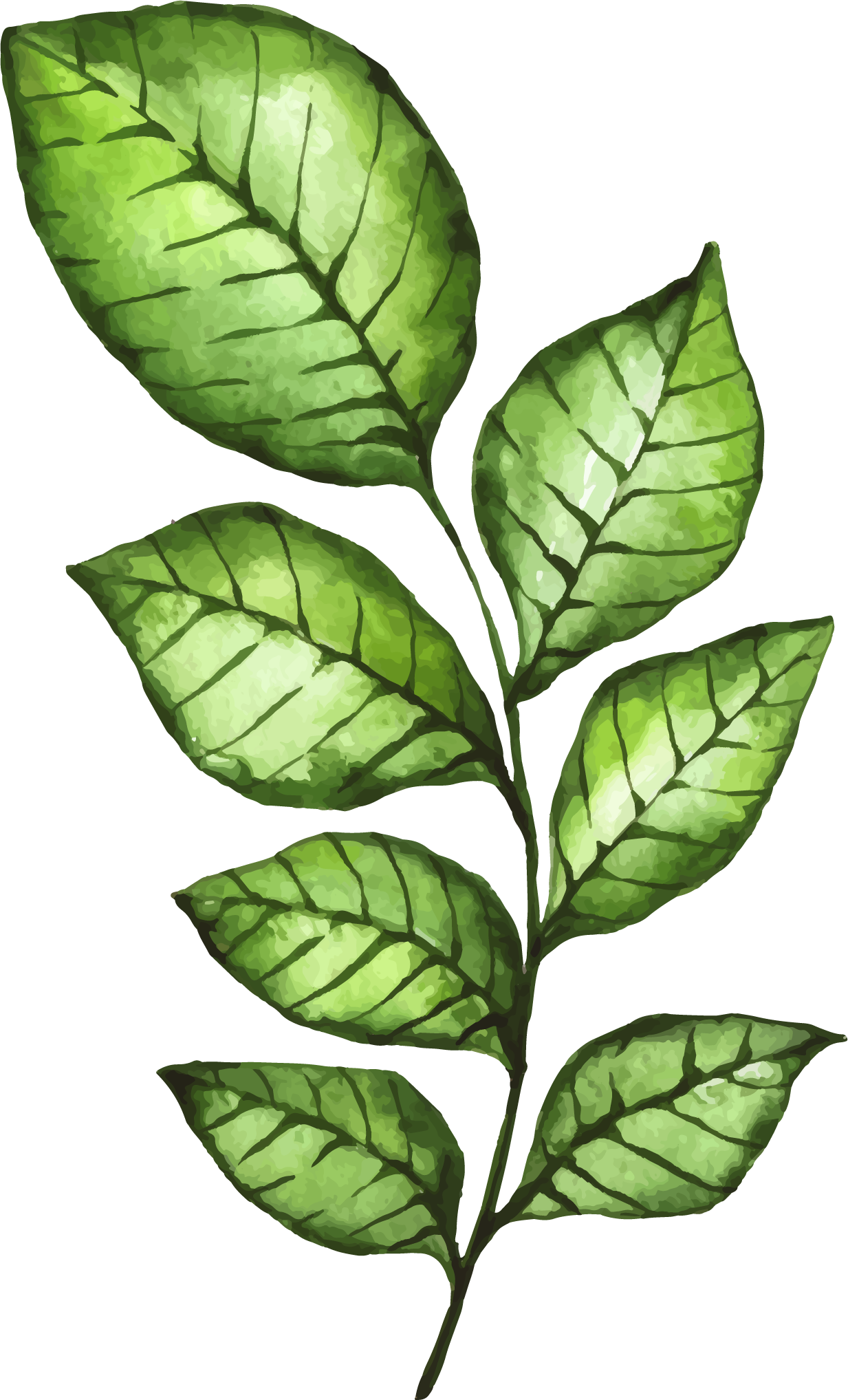 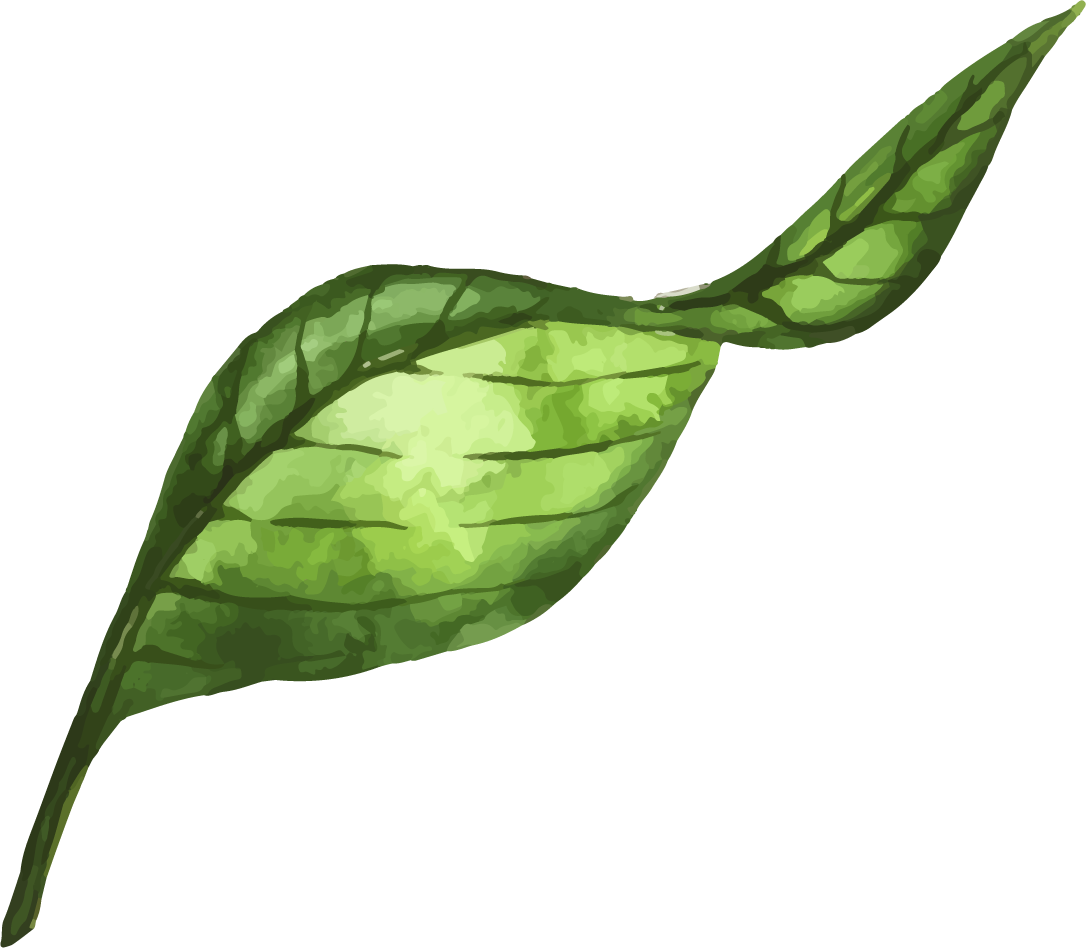 Правила сбора лекарственных растений
3. Нельзя собирать растения в городе и вблизи дороги. Растения там отравлены ядами из выхлопных труб транспорта
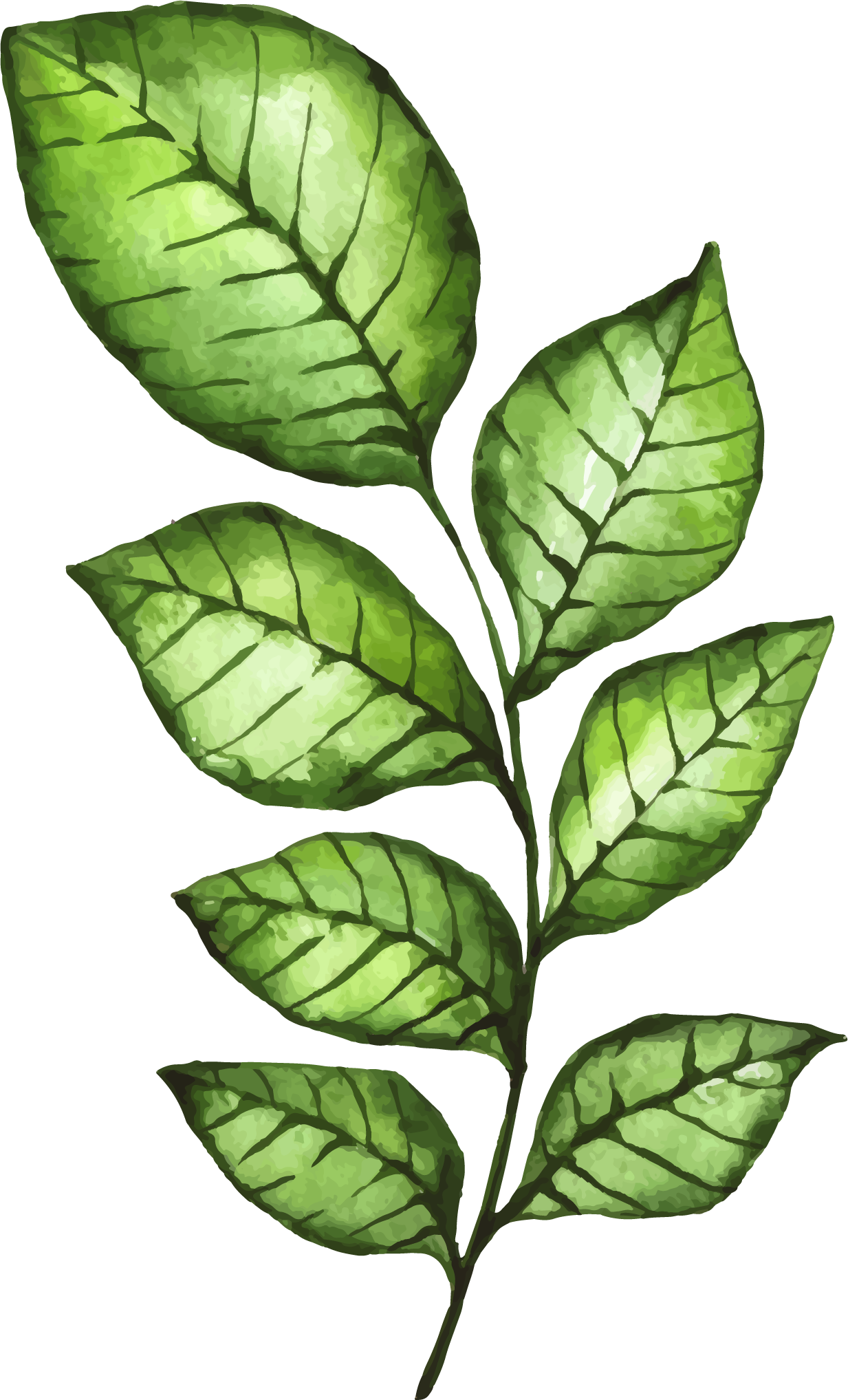 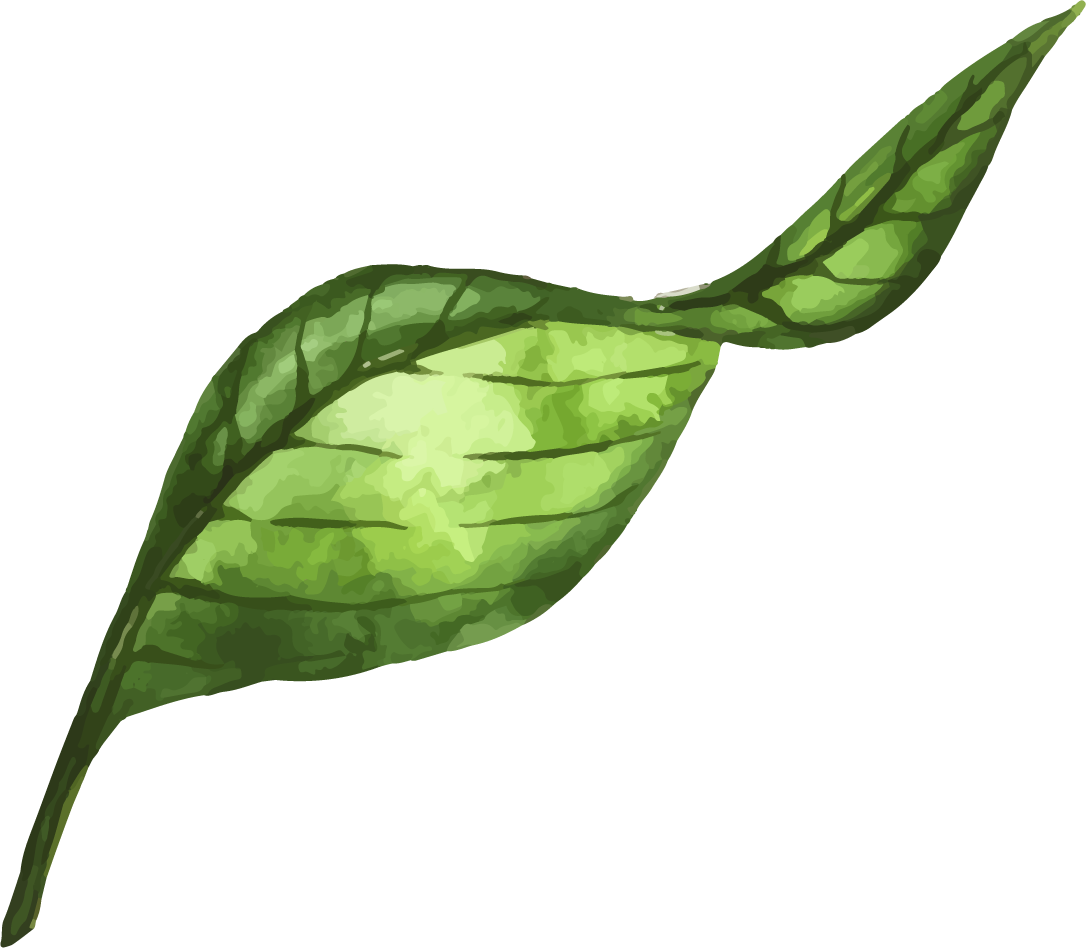 Правила сбора лекарственных растений
4. Сорванные растения складывать в широкую корзину, чтобы не помять их, а то выделится сок
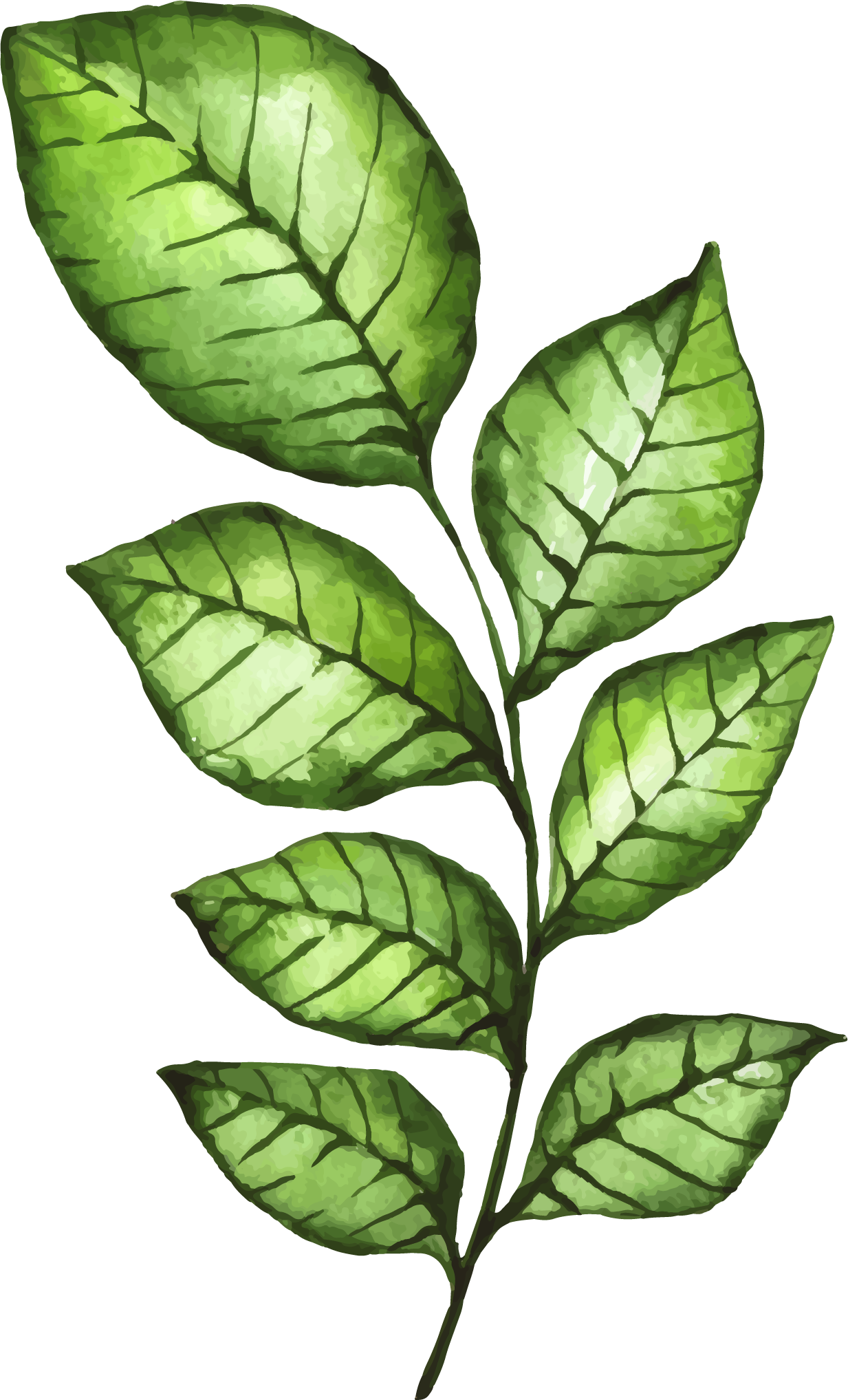 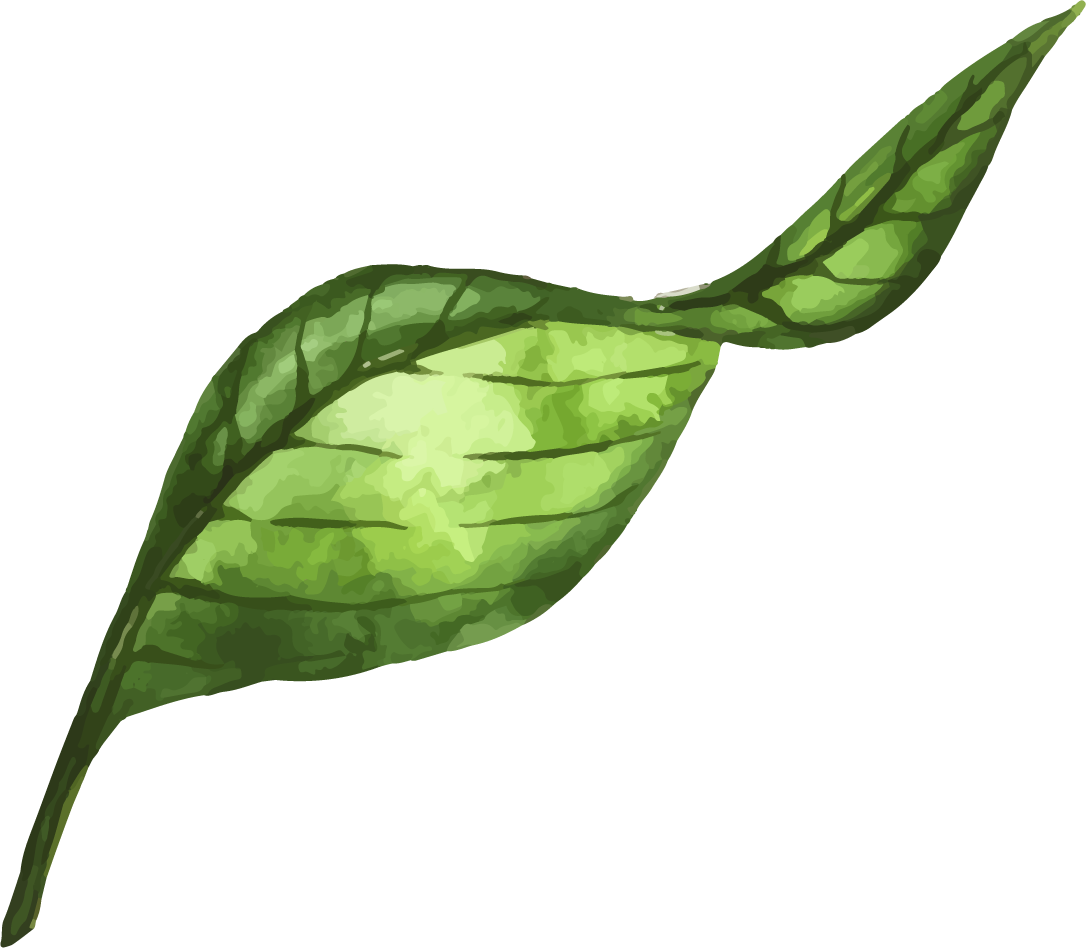 Правила сбора лекарственных растений
5. Сушить растения нужно в тени, а не на солнце
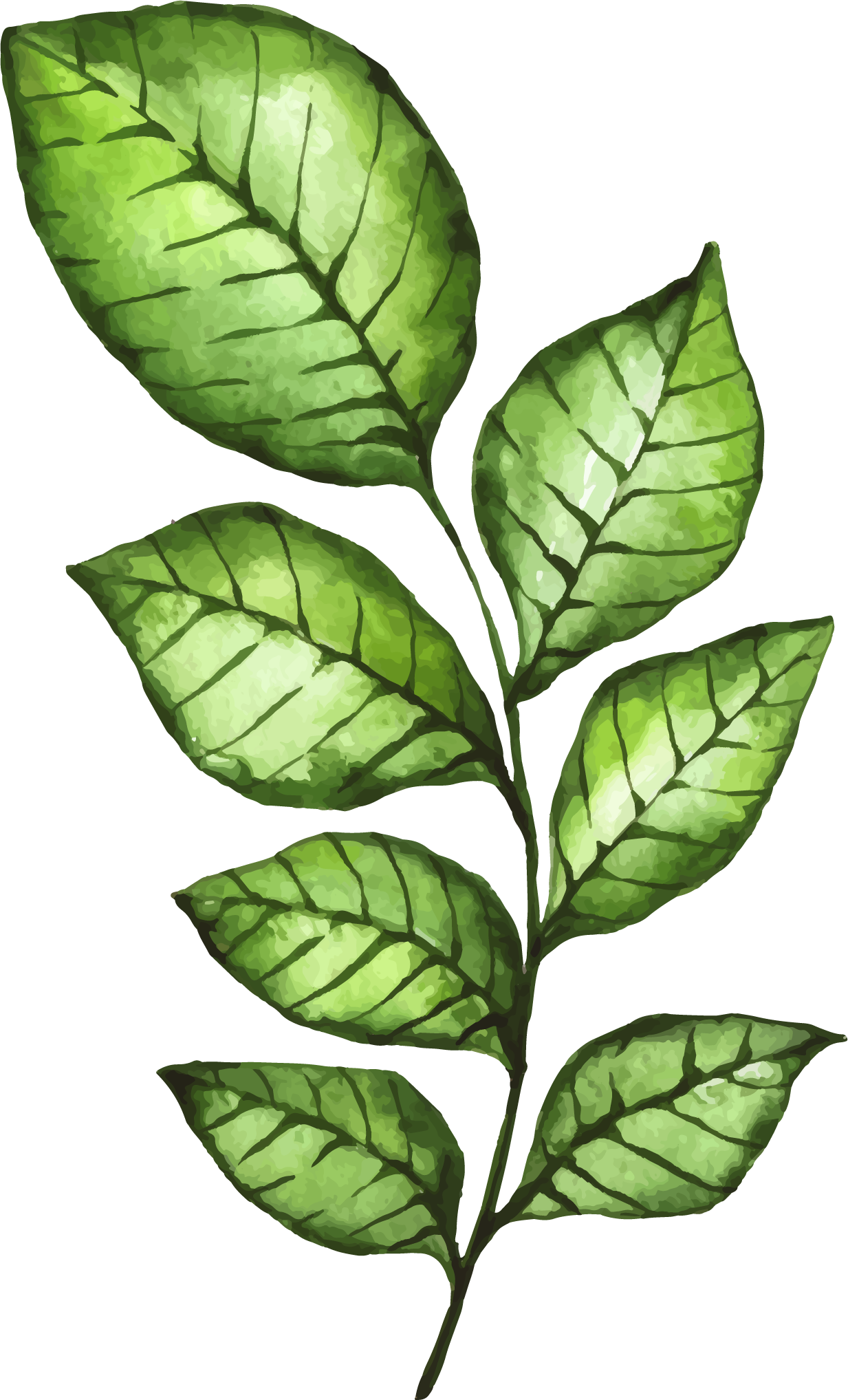 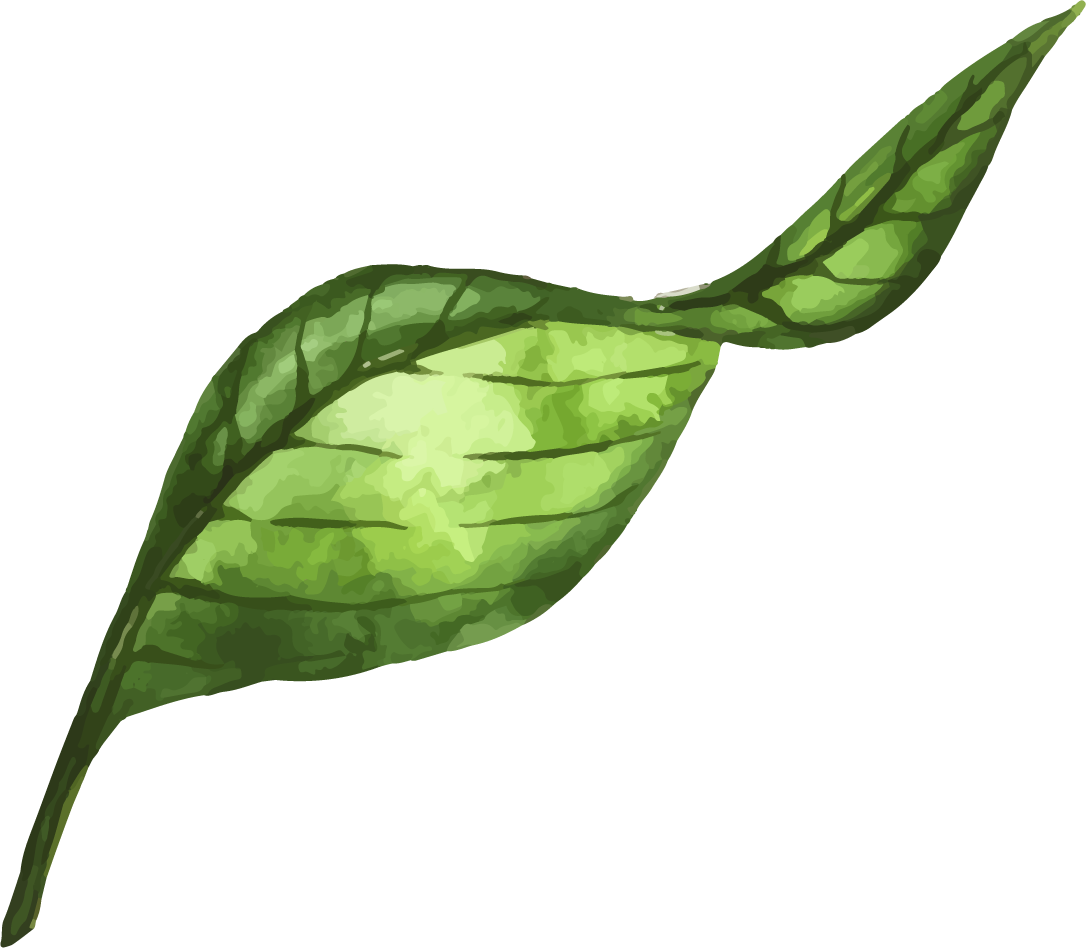 Правила сбора лекарственных растений
6. Нельзя при сборе топтать соседние растения, нельзя рвать растения с корнем и рвать все до последнего
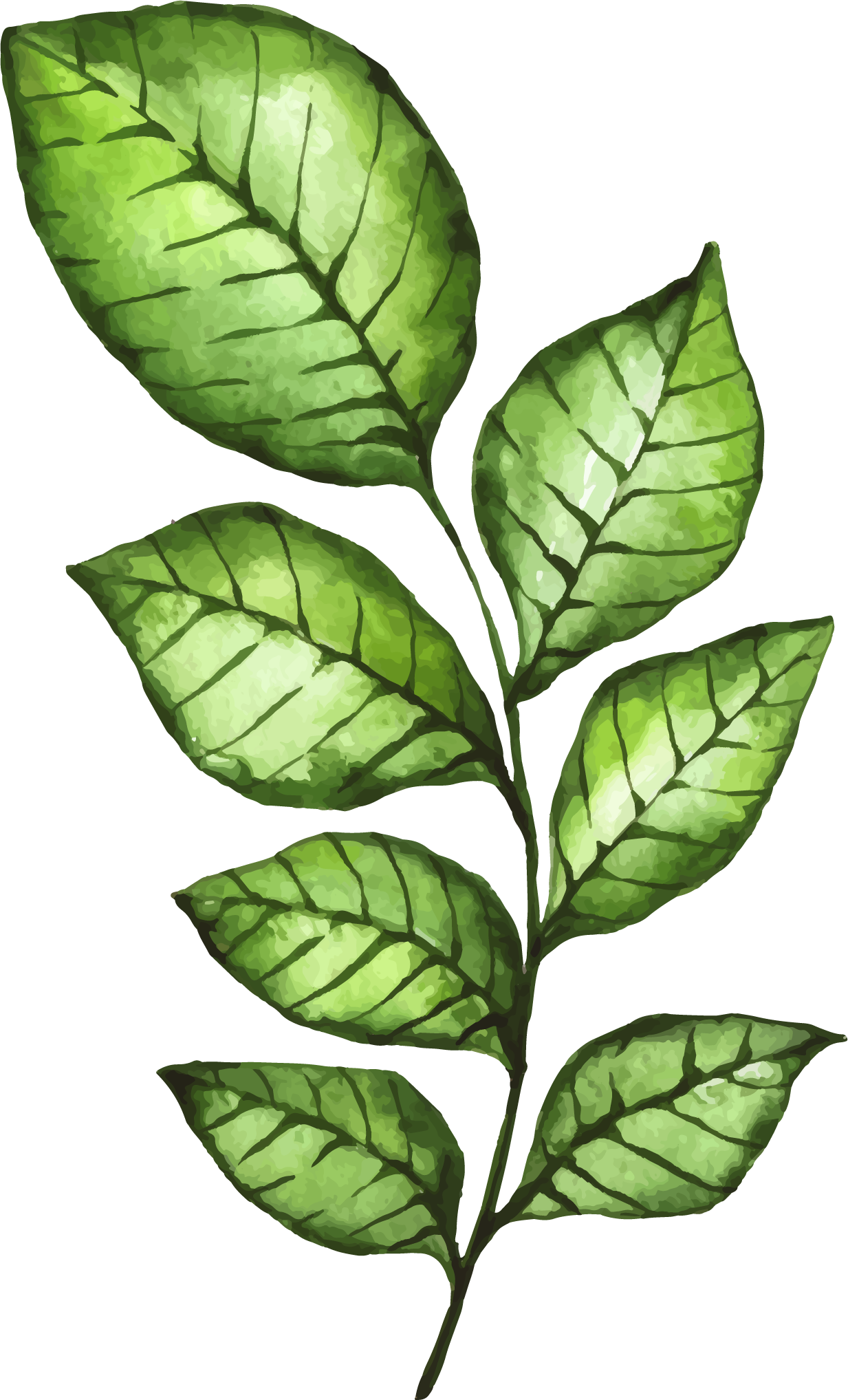 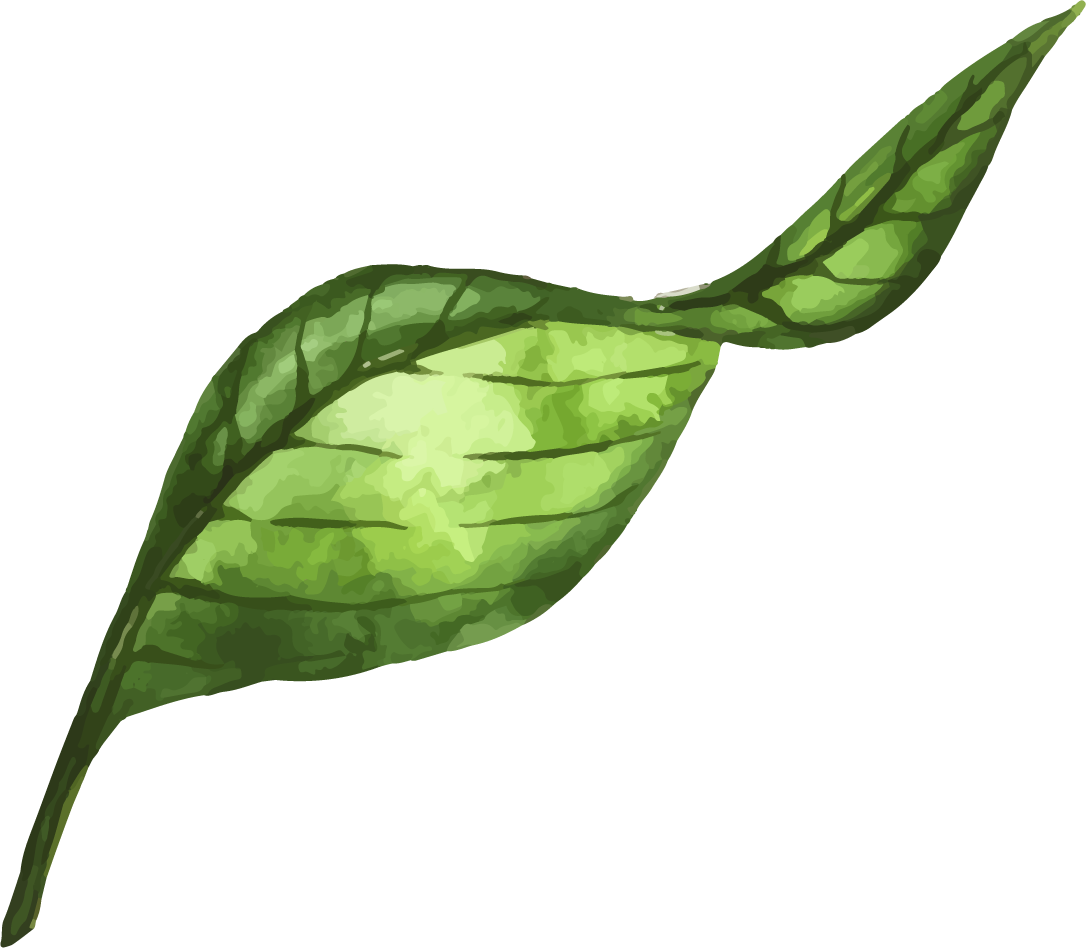 Правила сбора лекарственных растений
7. Не рвать растения, которые занесены в Красную Книгу
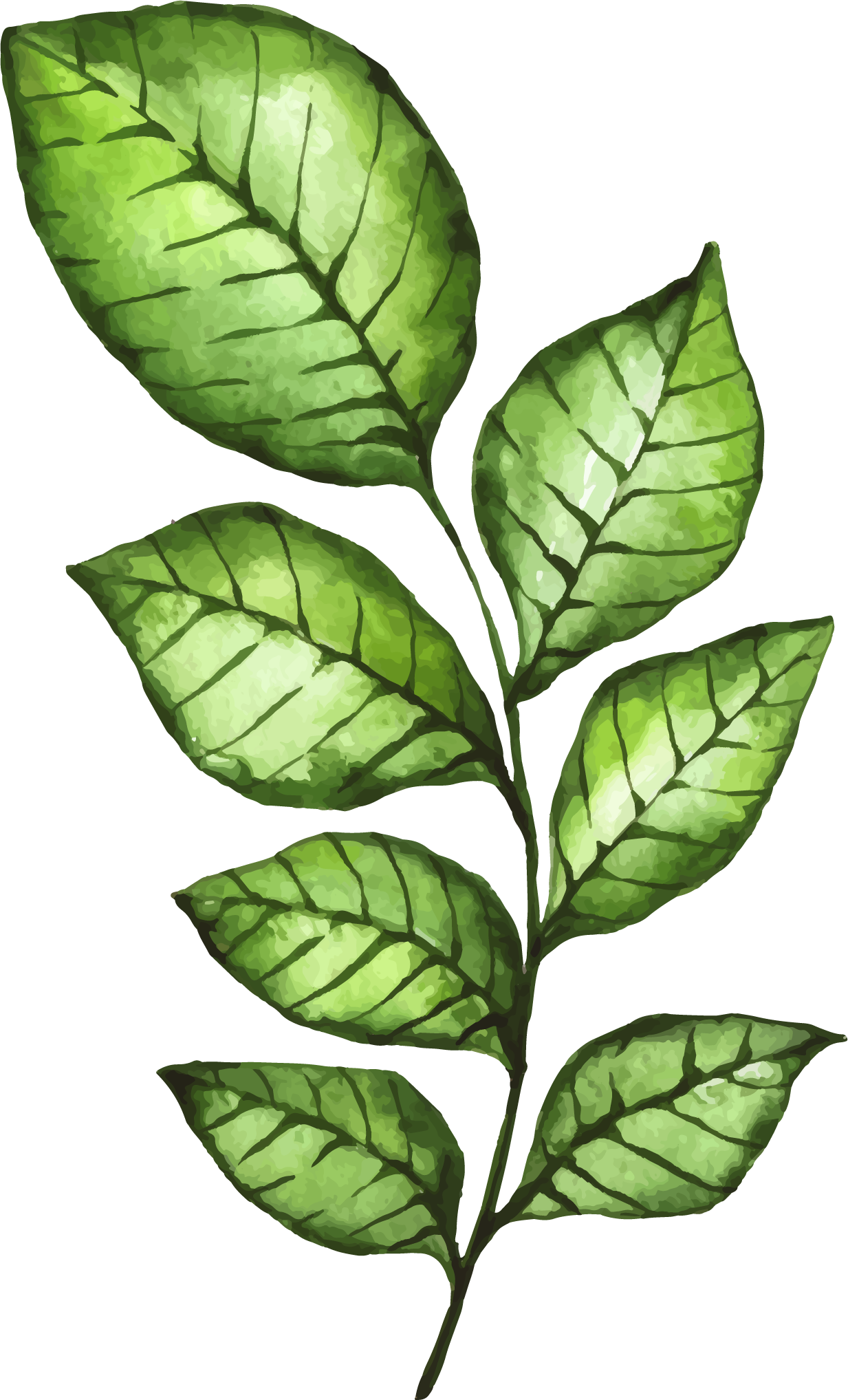 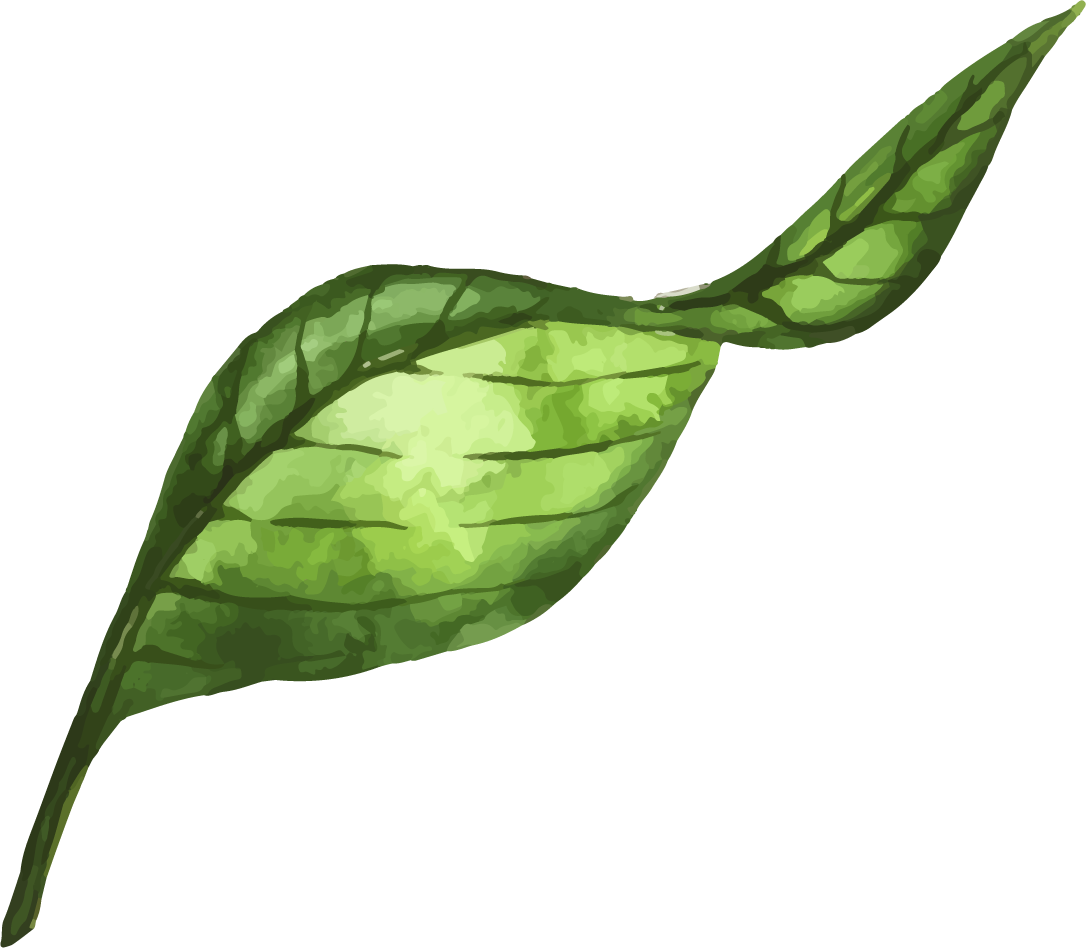 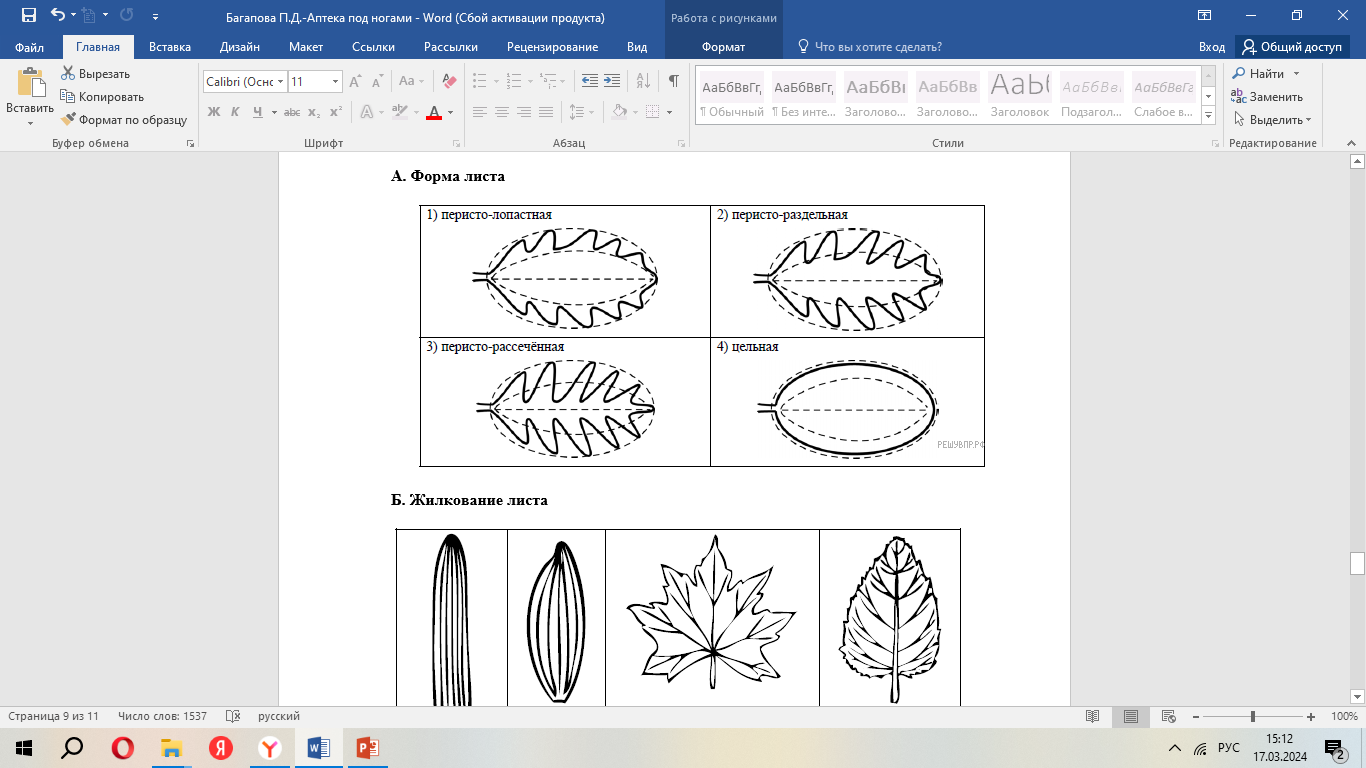 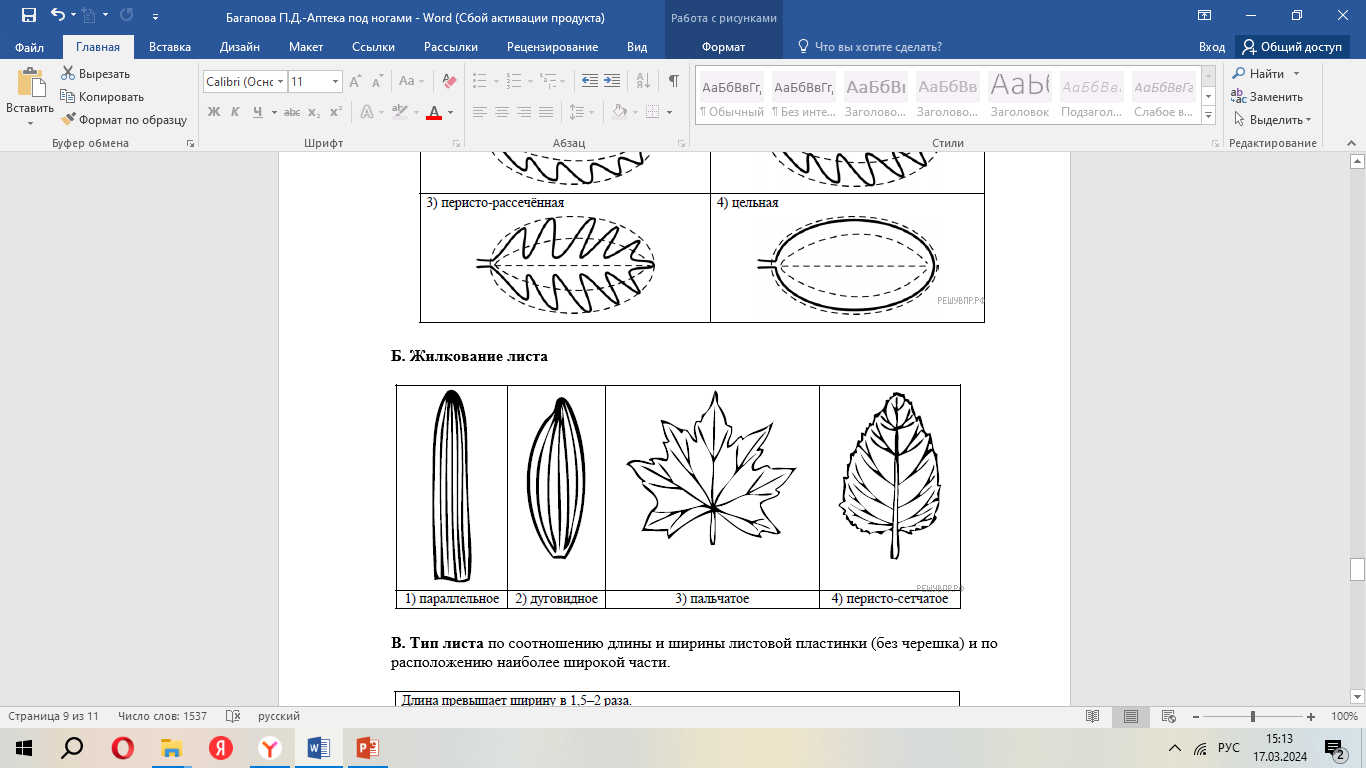 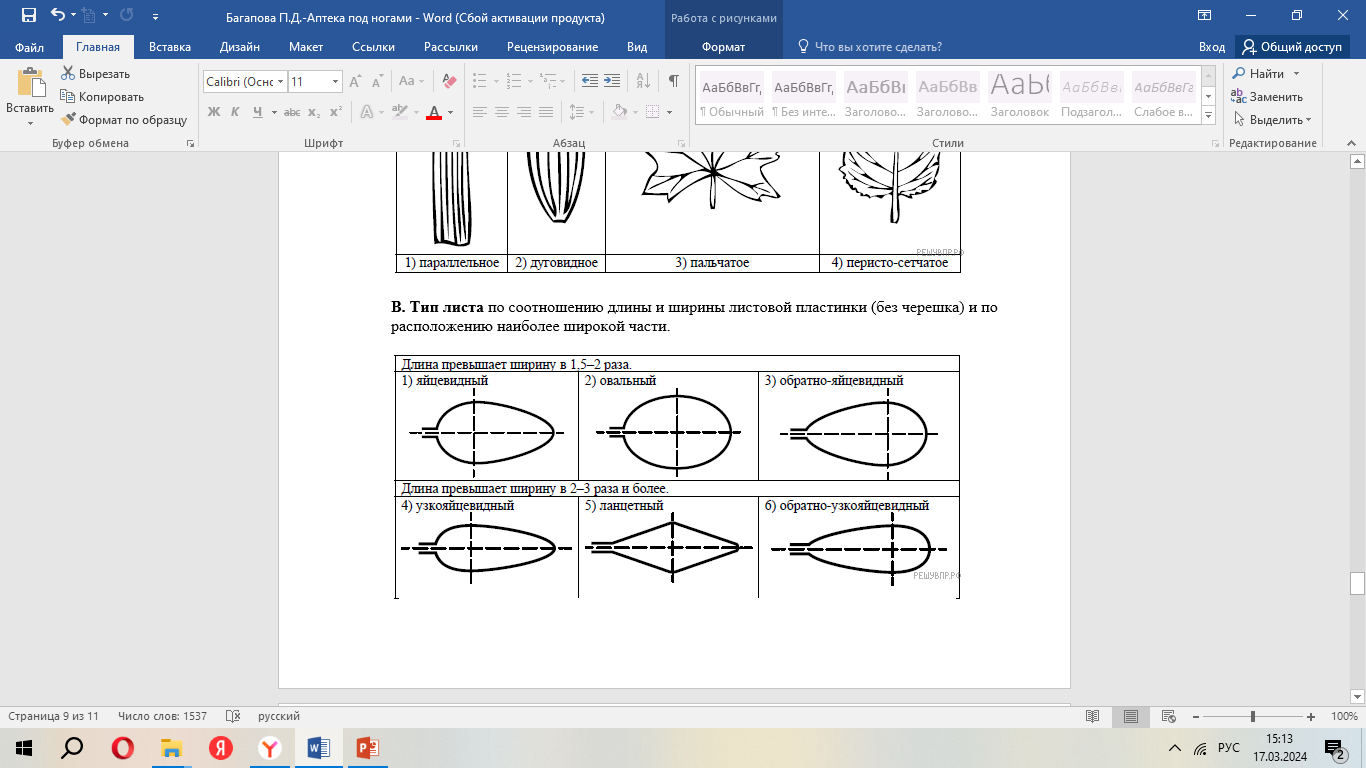 «Кто внимательный?»
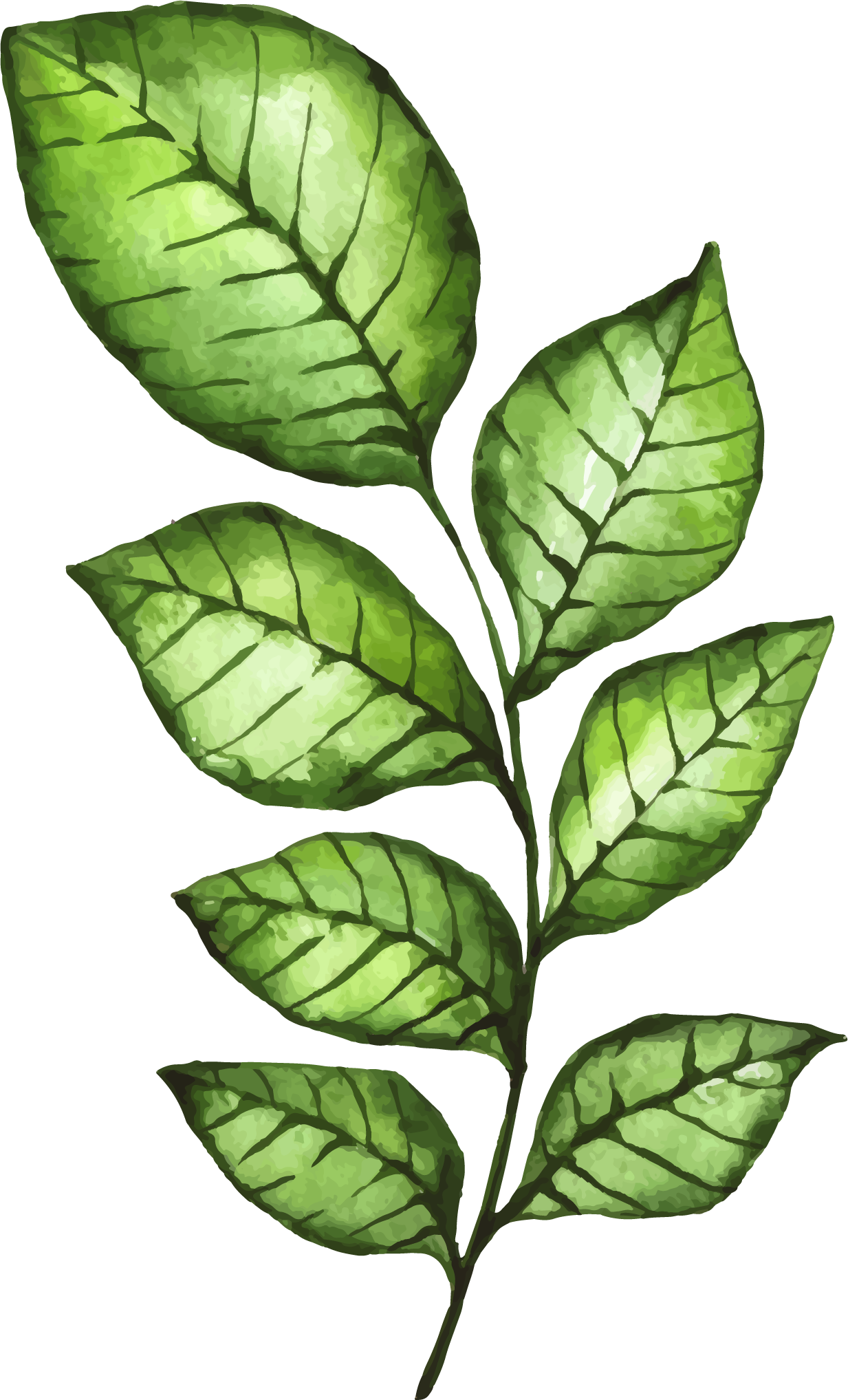 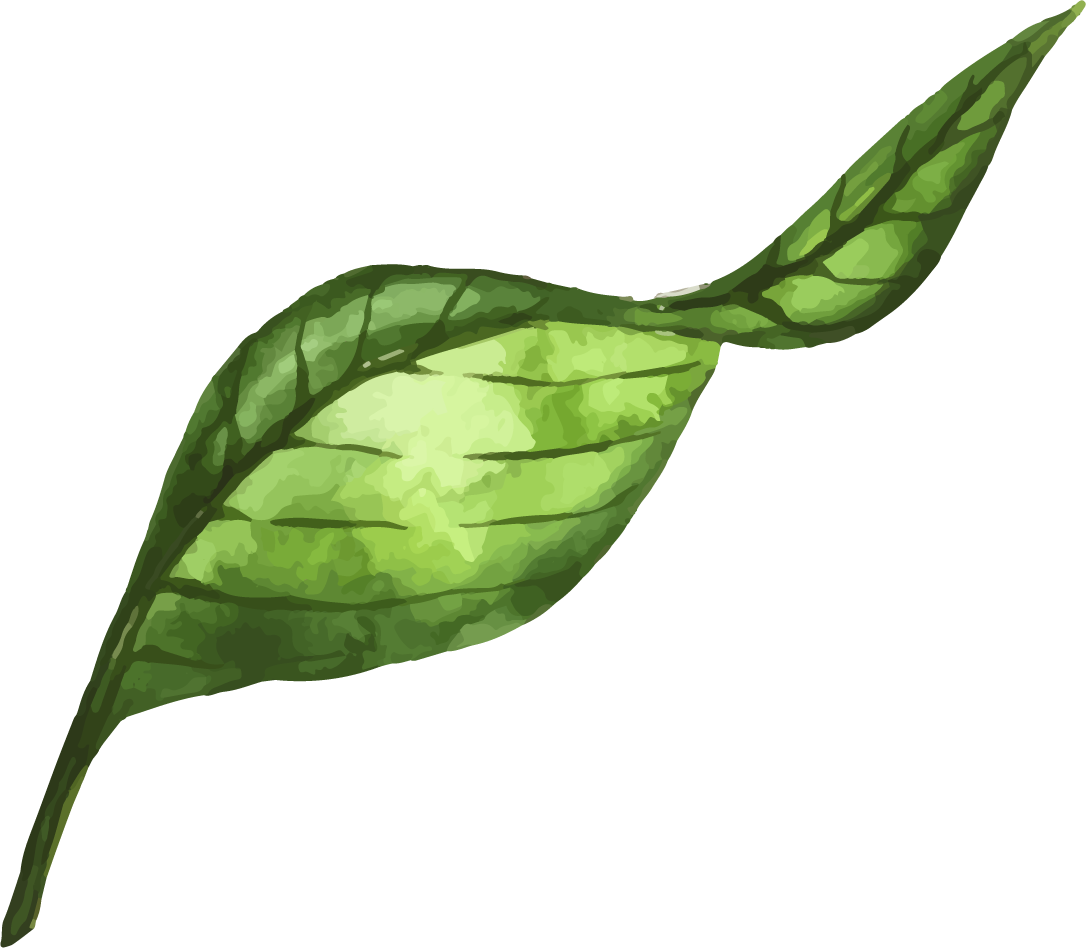 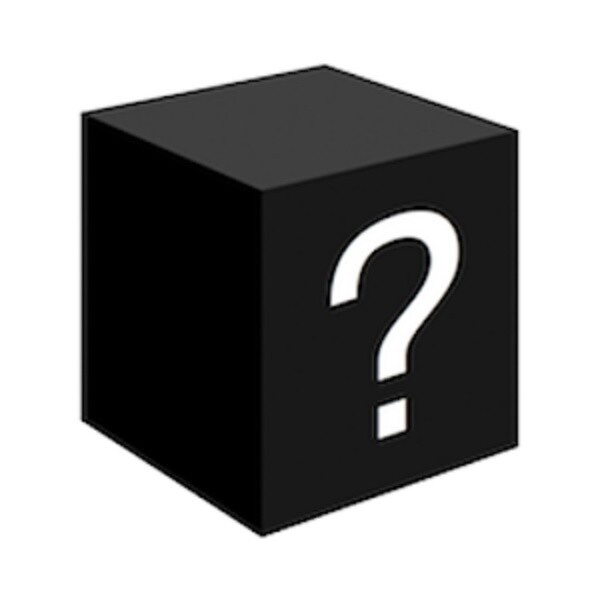 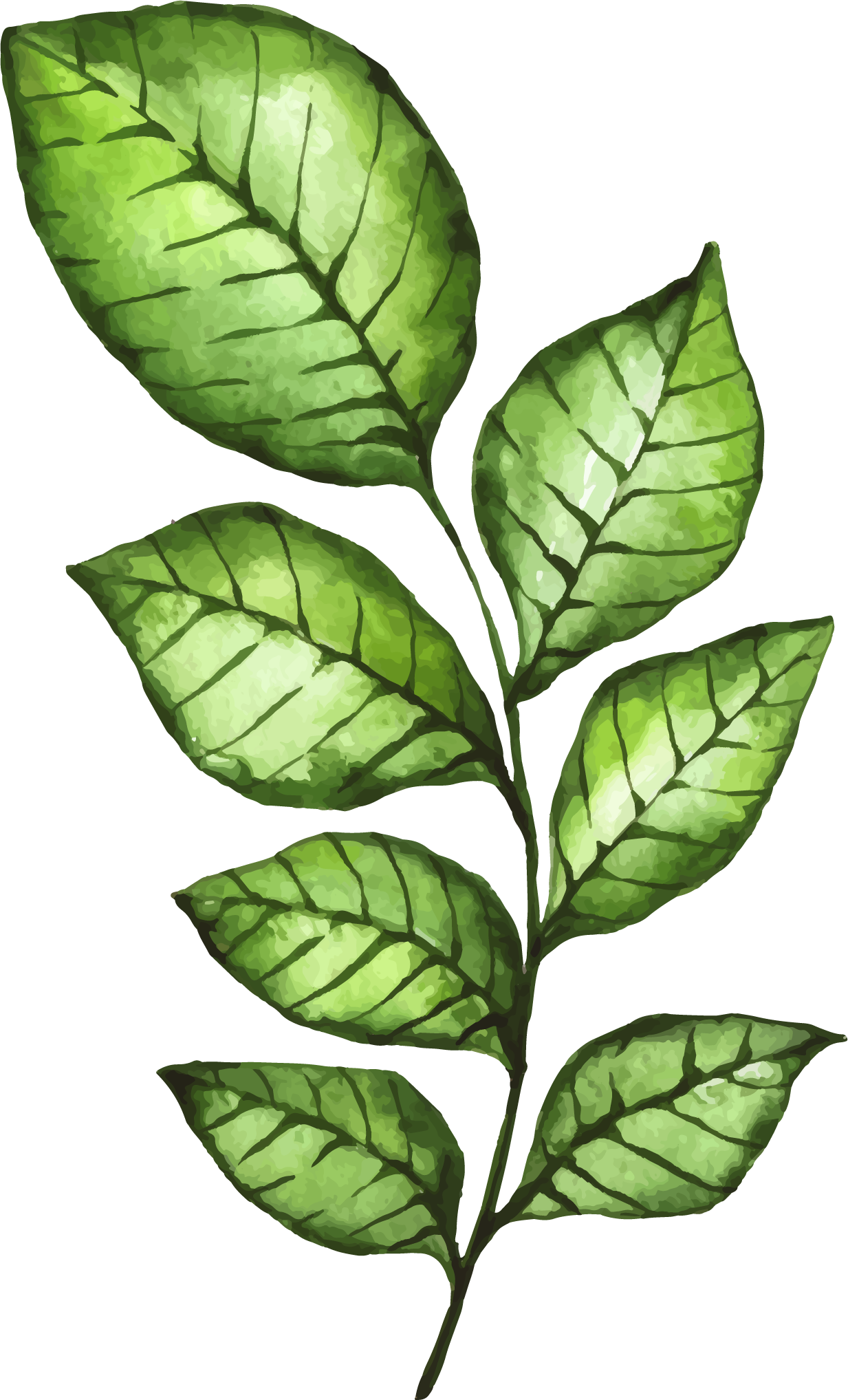 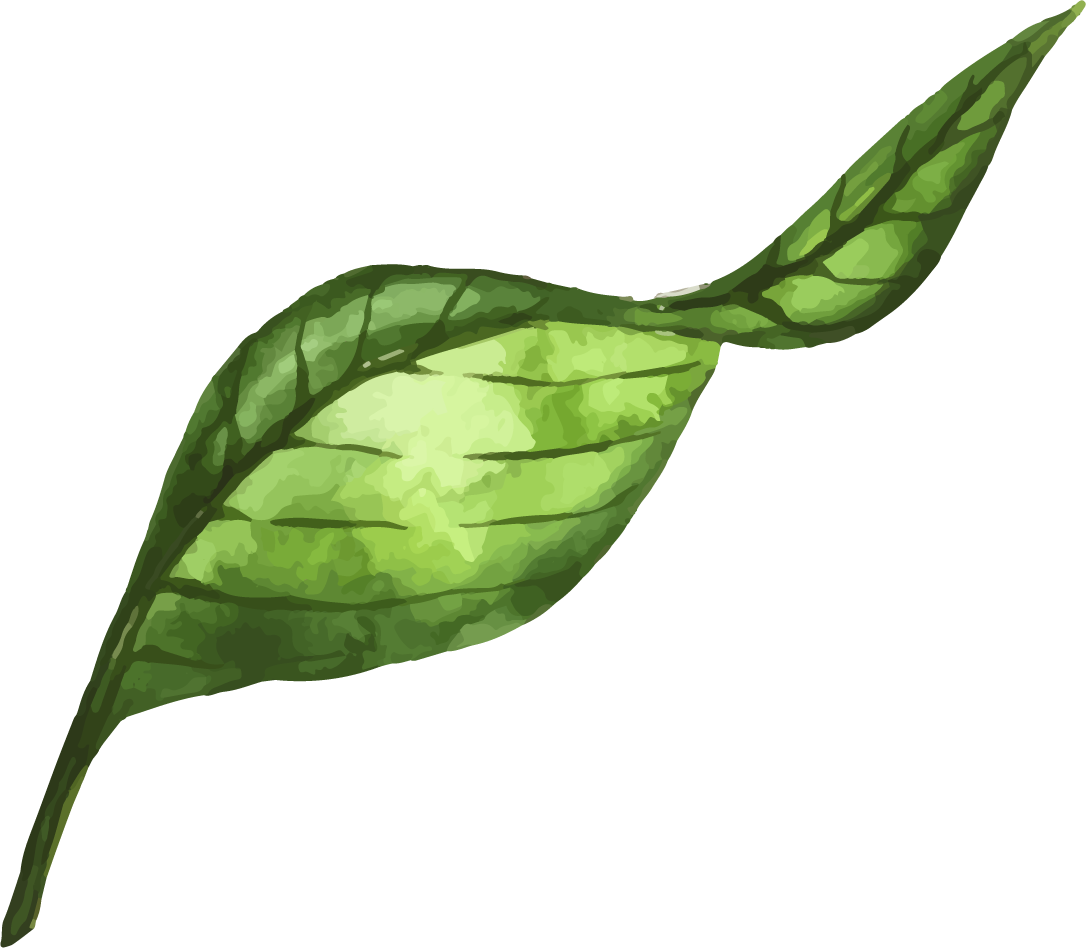 Есть в травах и цветах целительная сила
           для всех, умеющих их тайну разгадать….
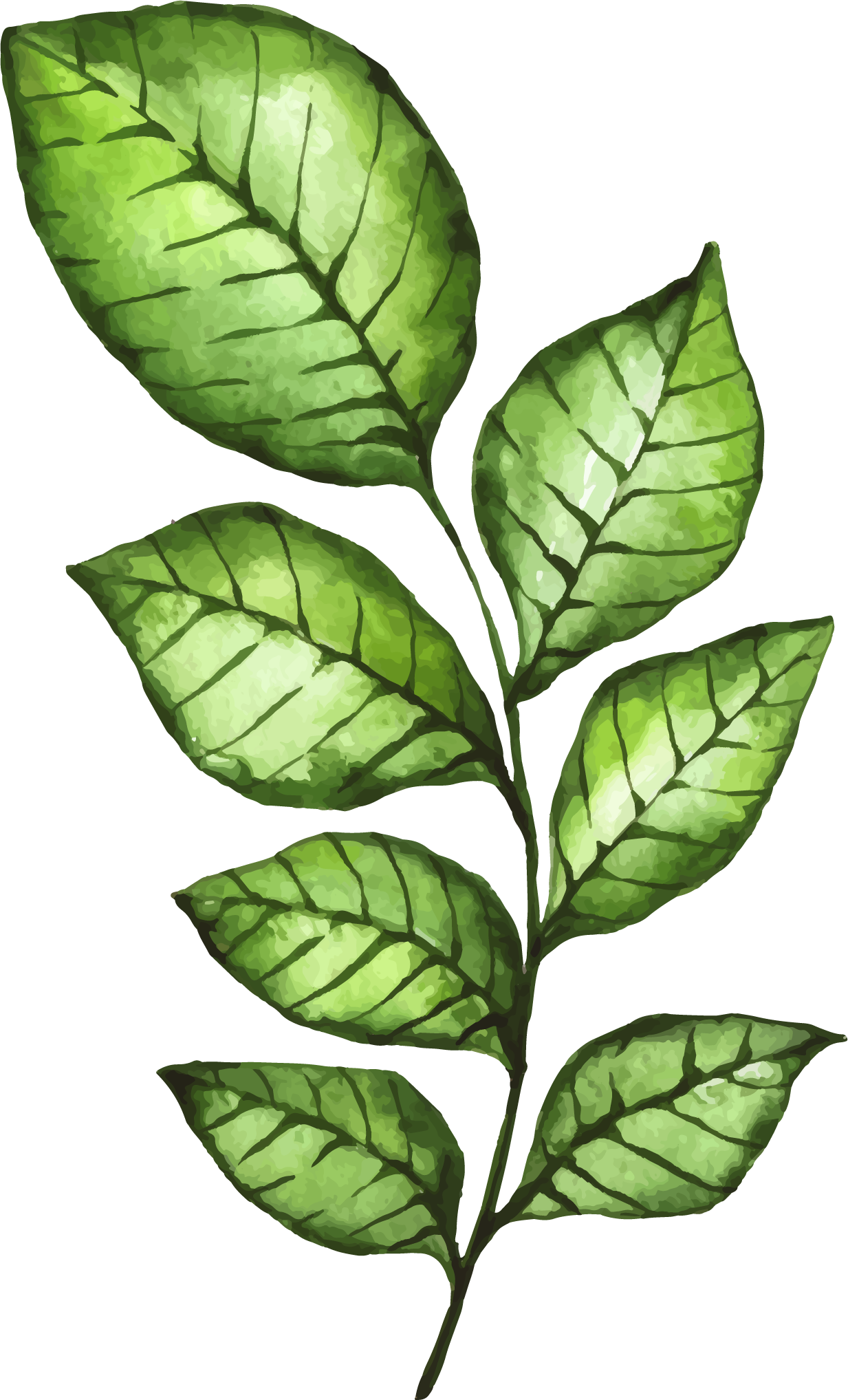 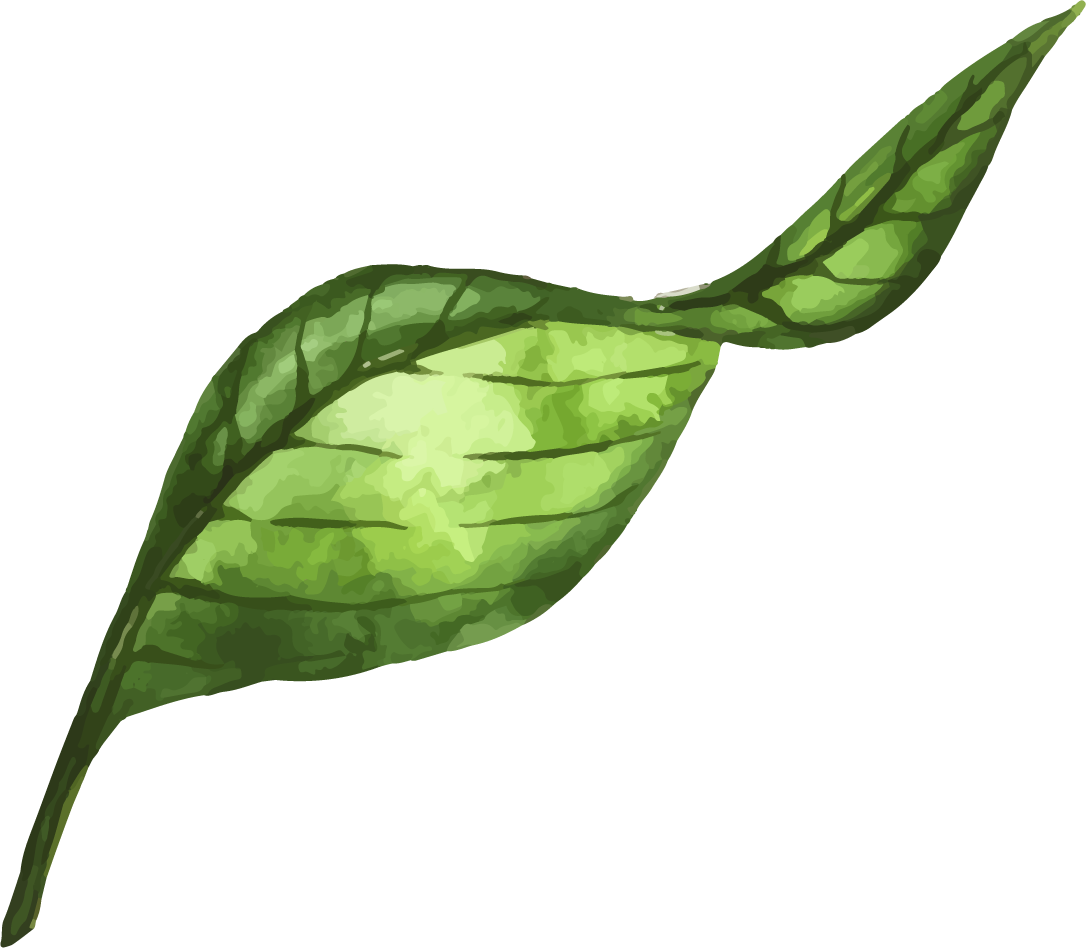